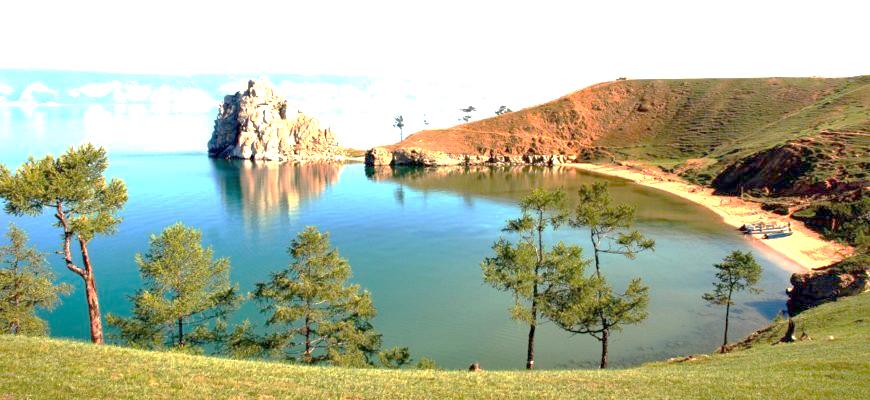 Мой дом - 
 Байкал
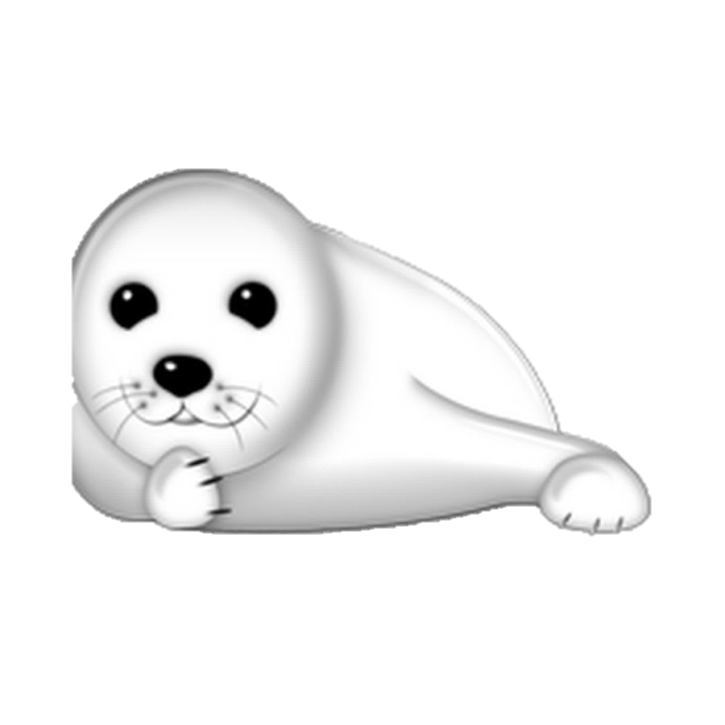 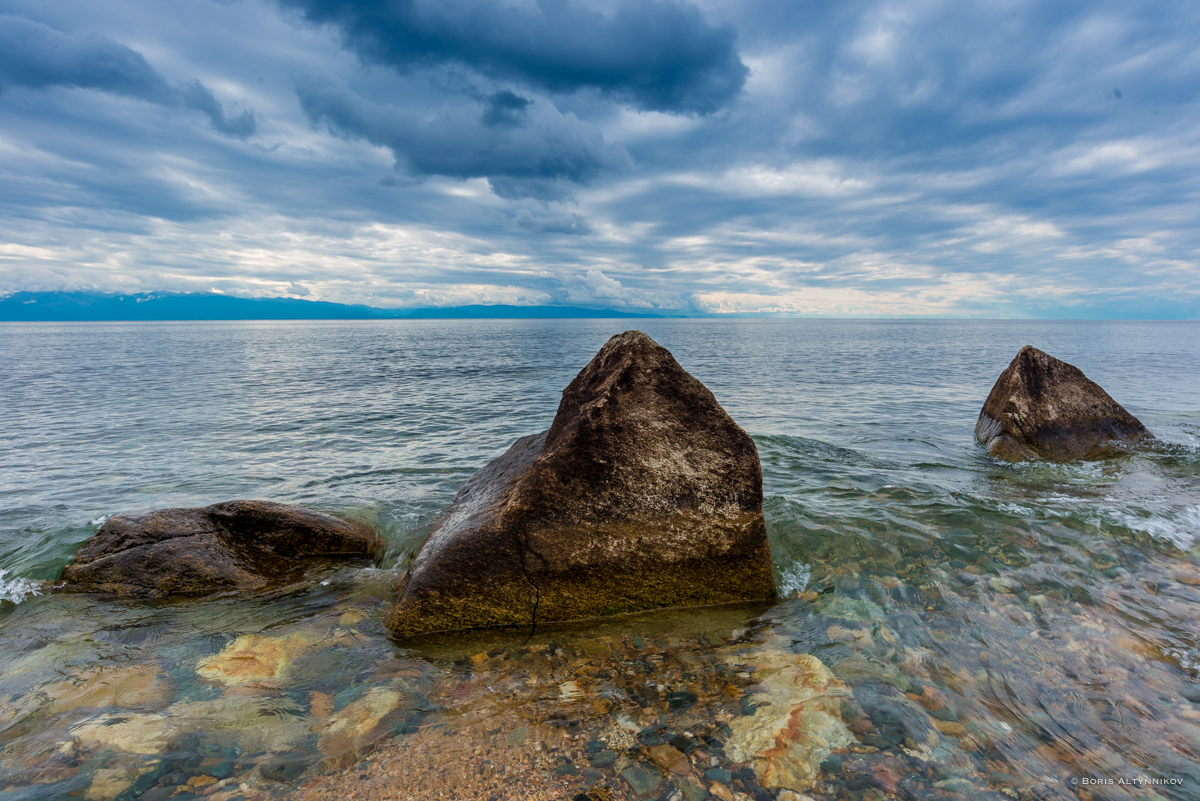 Меня  зовут нерпенок Кеша
Я живу в озере Байкал.
 Я очень люблю играть.
 Давайте поиграем.
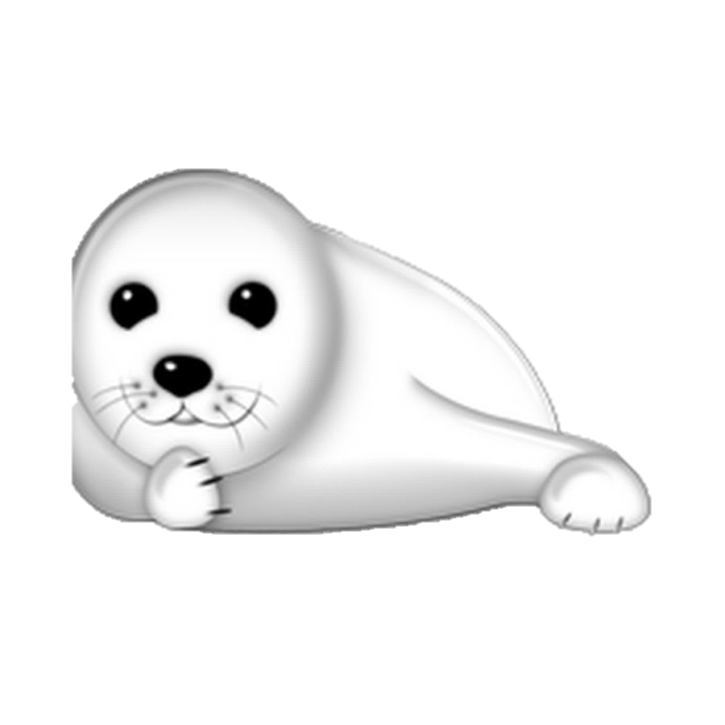 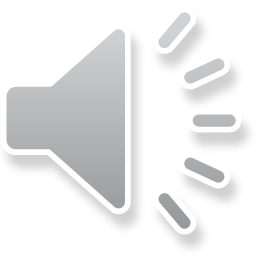 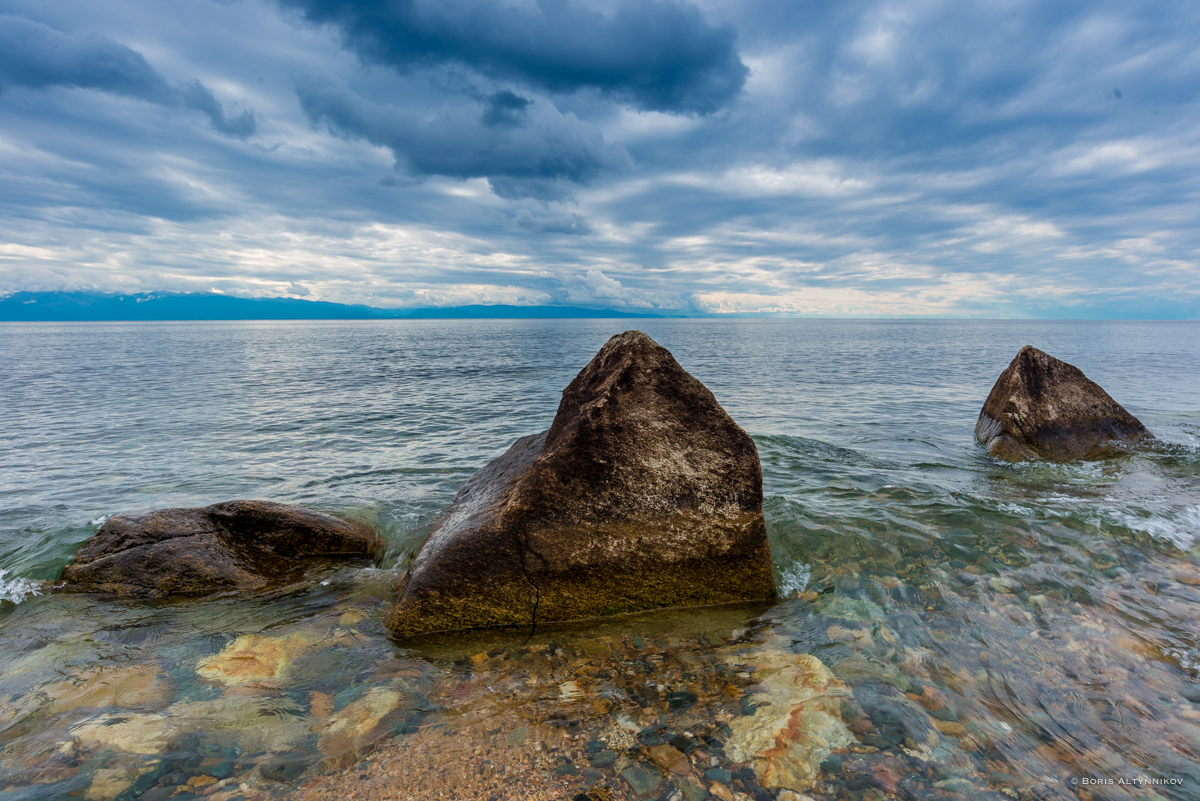 Отгадайте мой 
ребус.
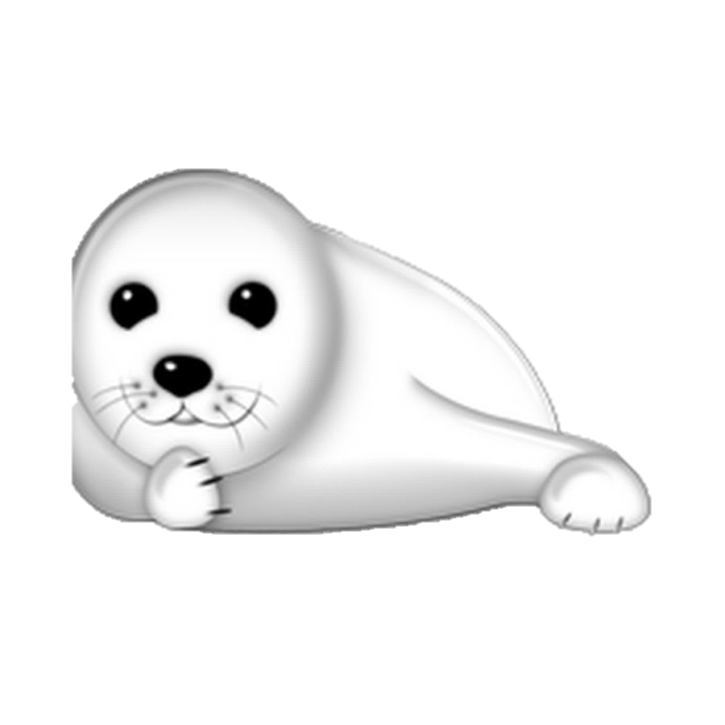 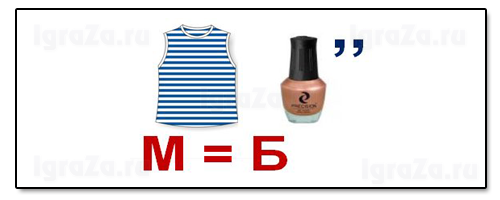 Байкал
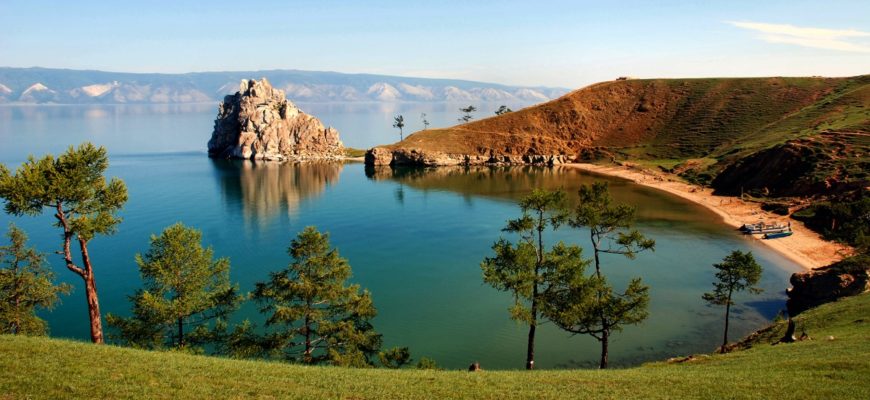 Найди на картинке моё
озеро
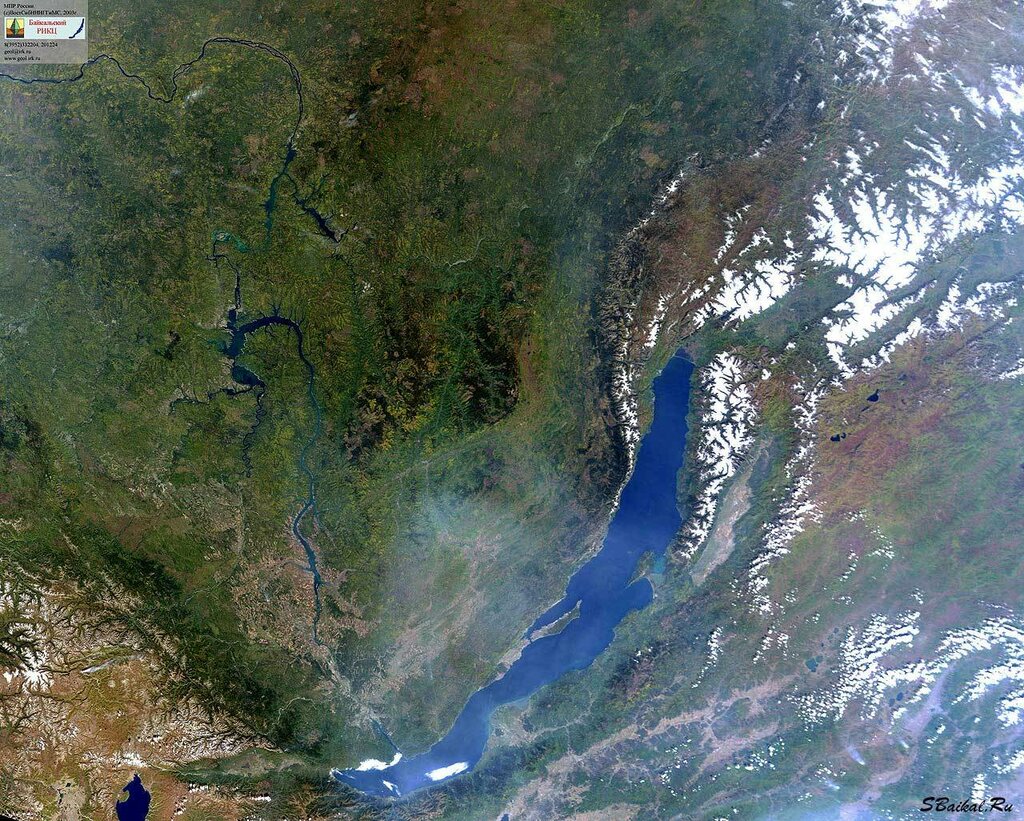 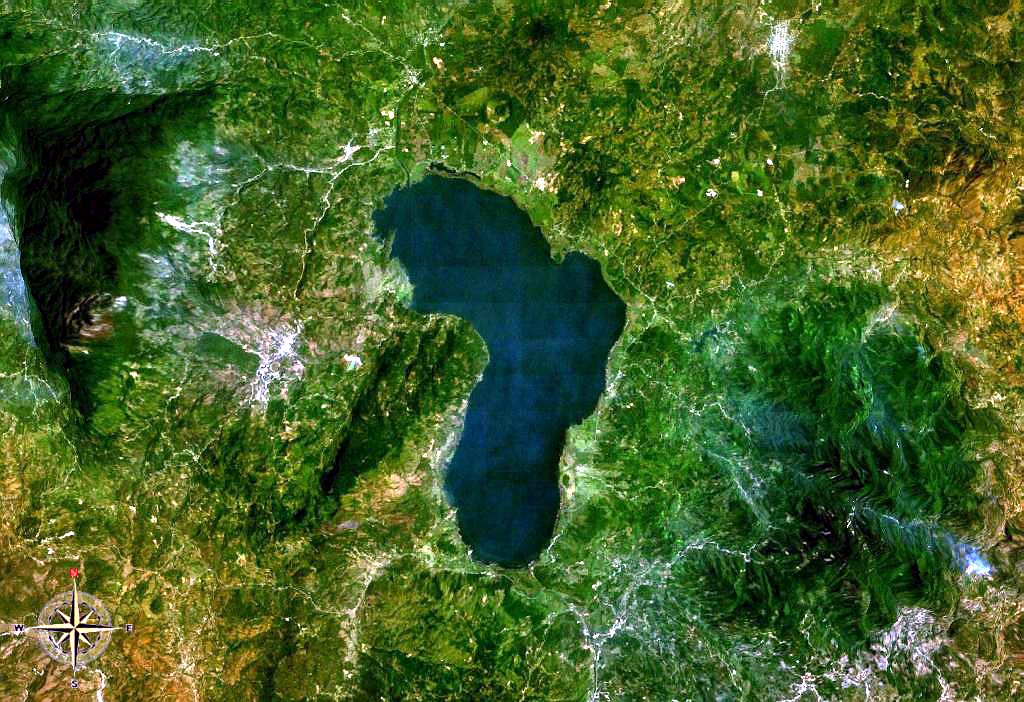 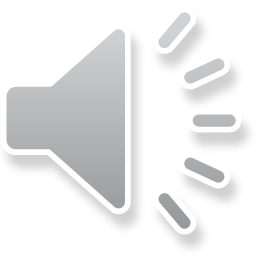 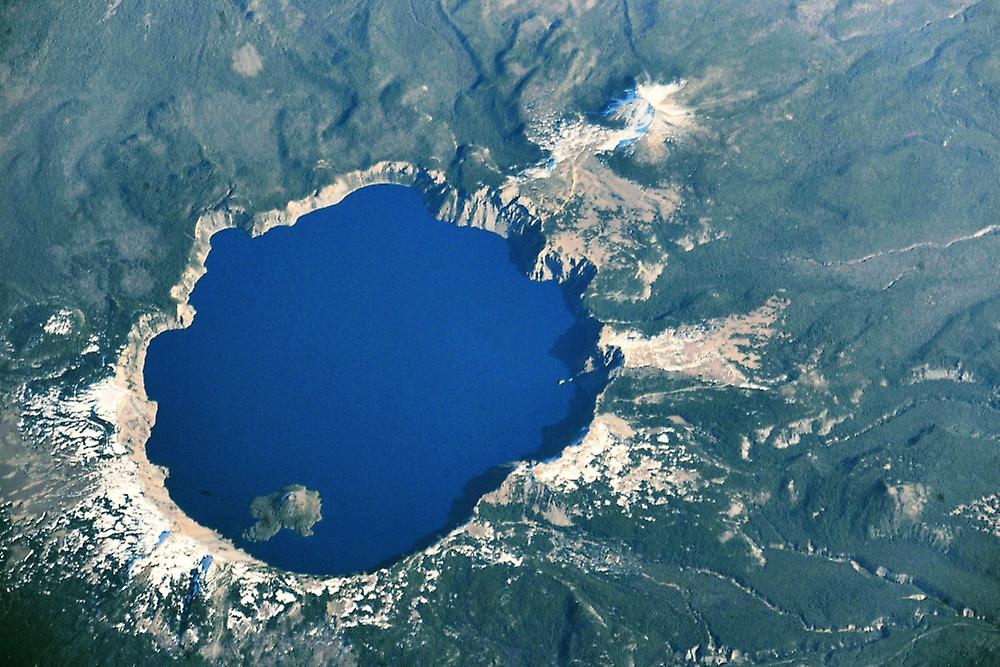 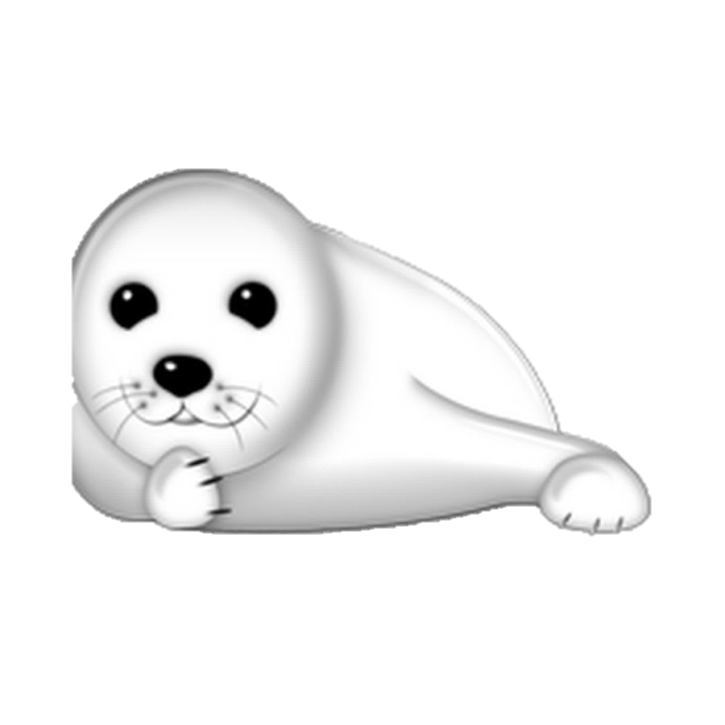 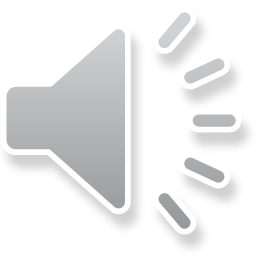 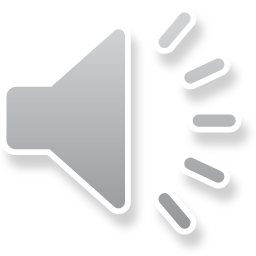 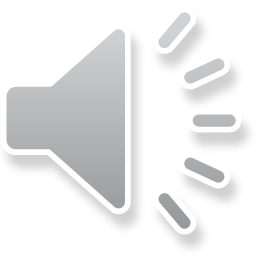 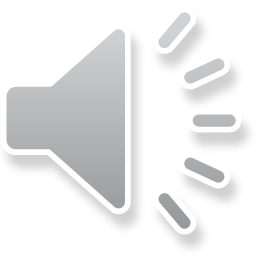 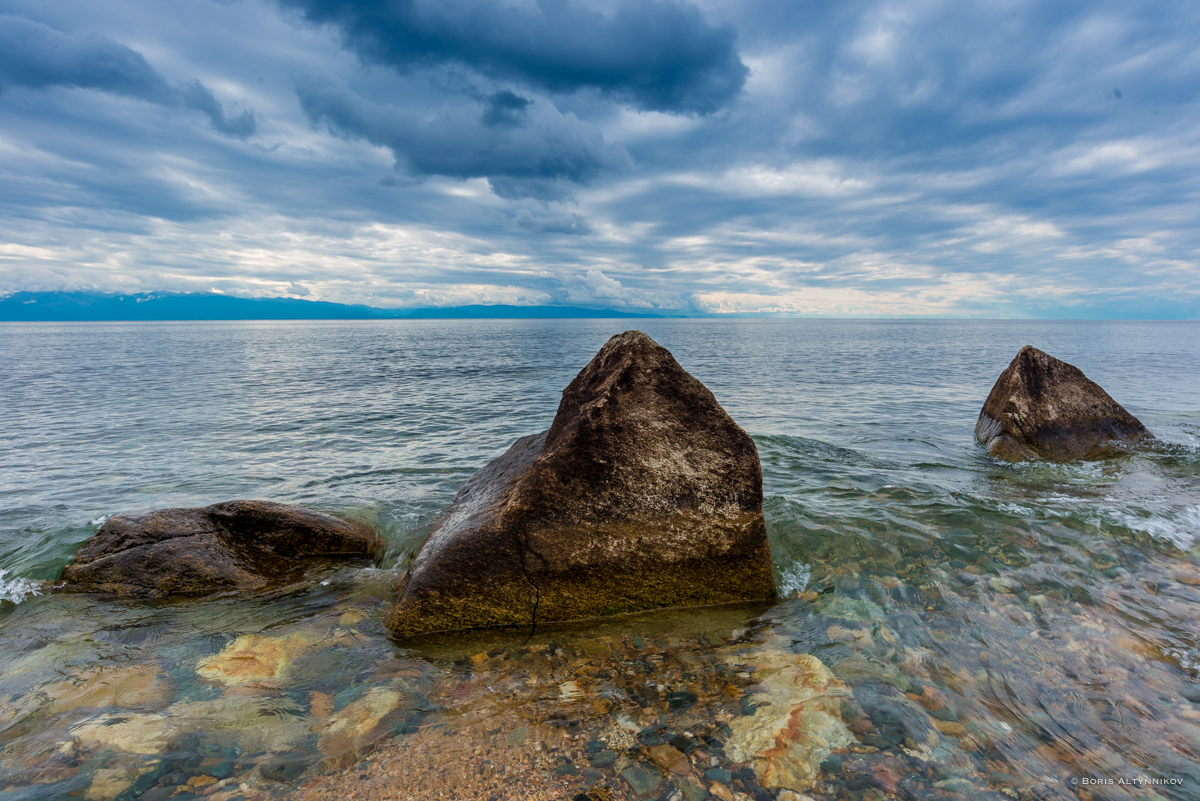 Посчитай, сколько у меня друзей.
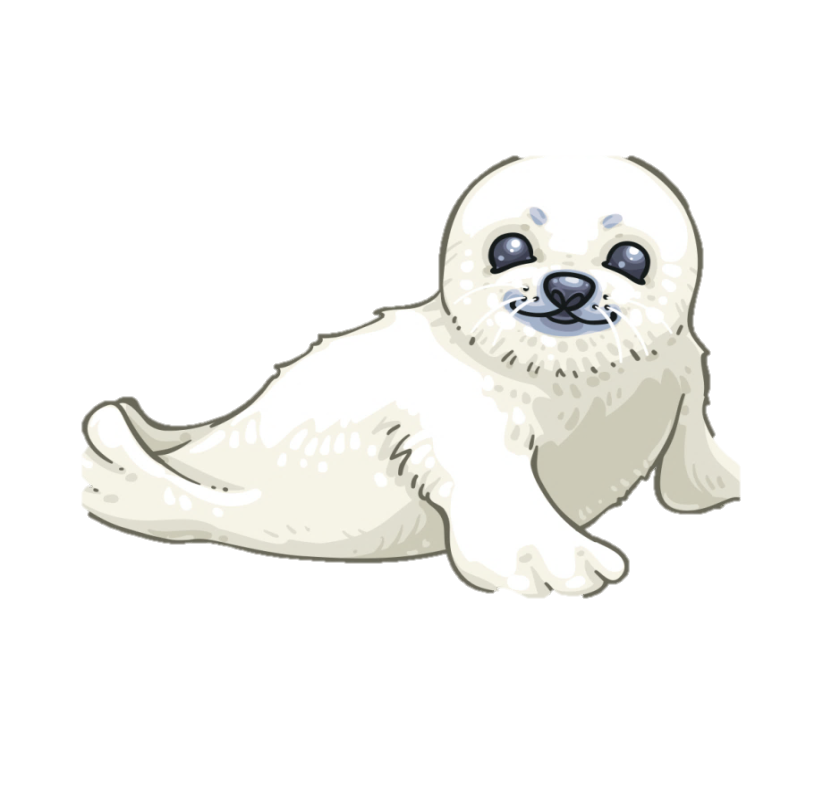 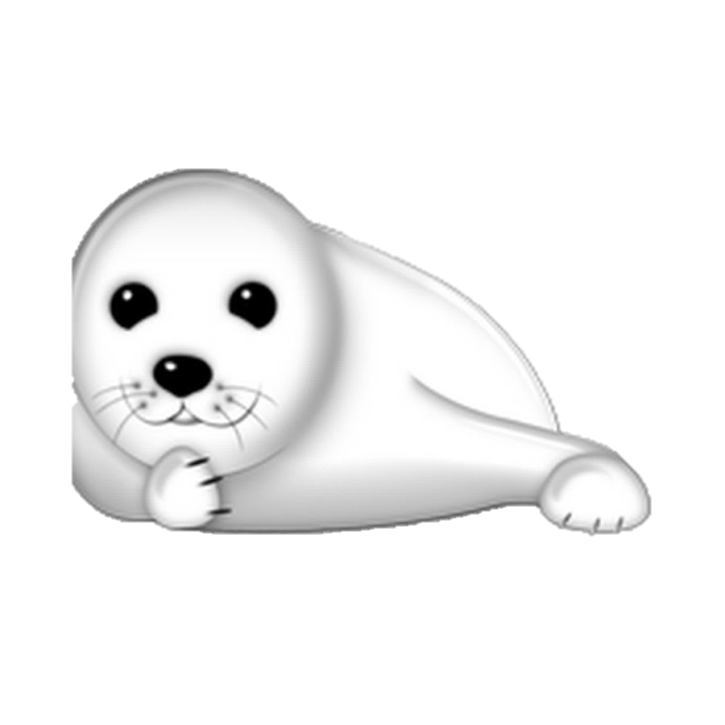 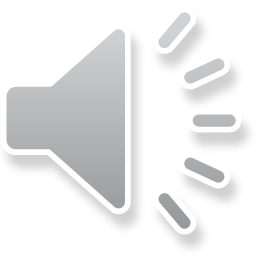 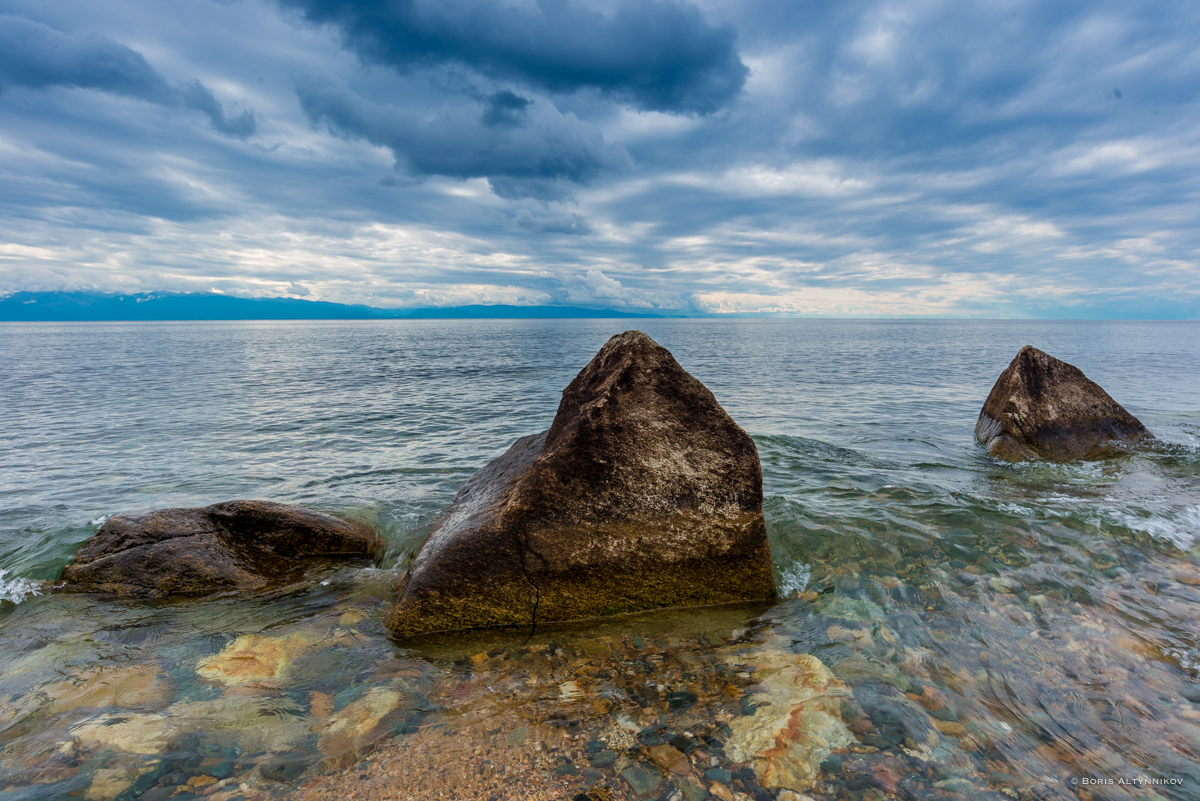 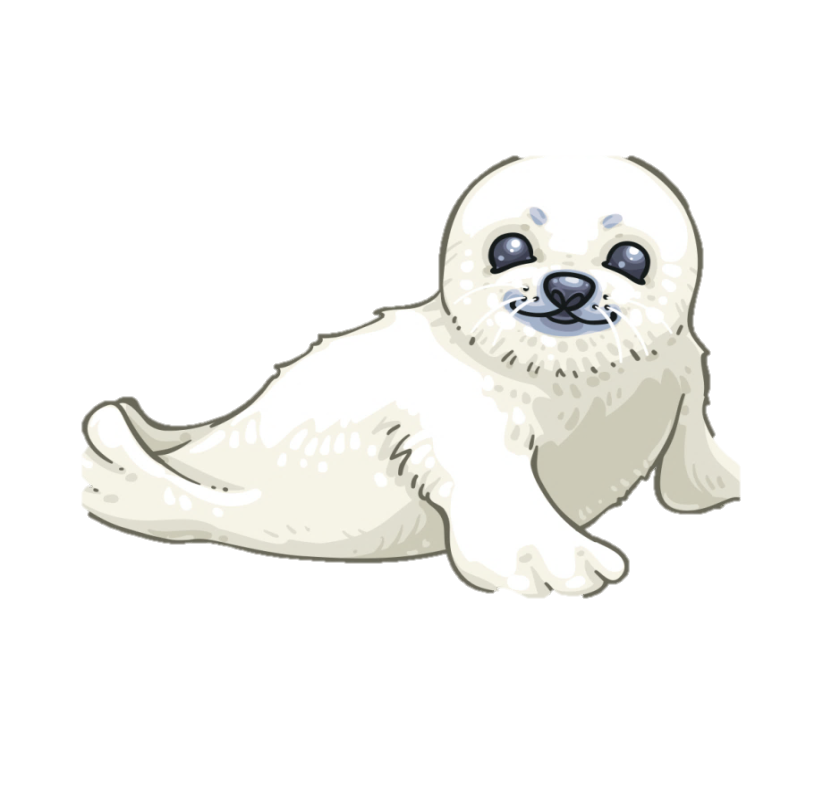 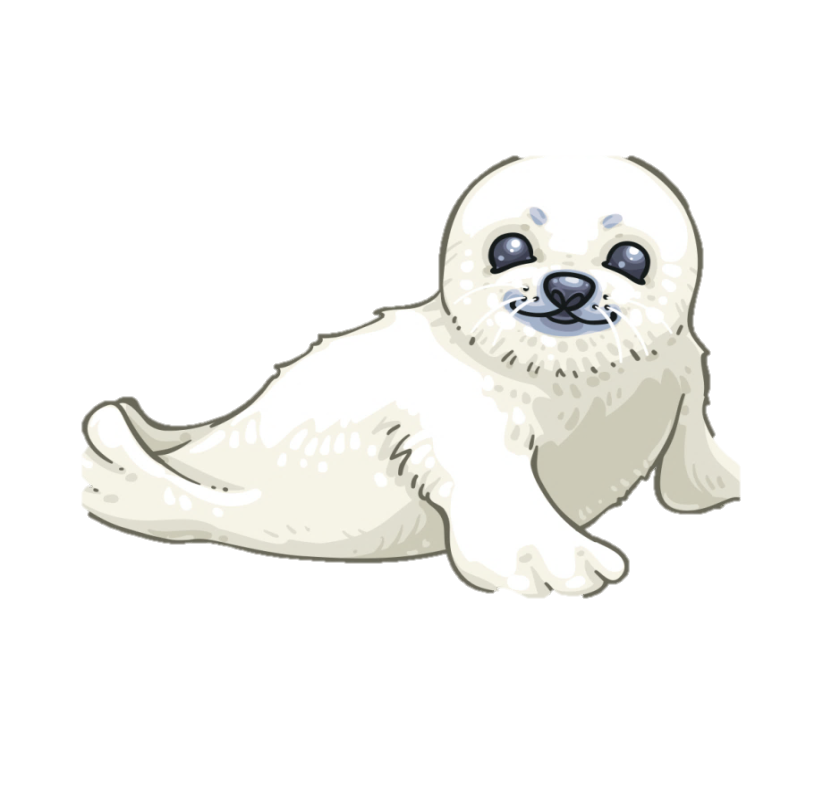 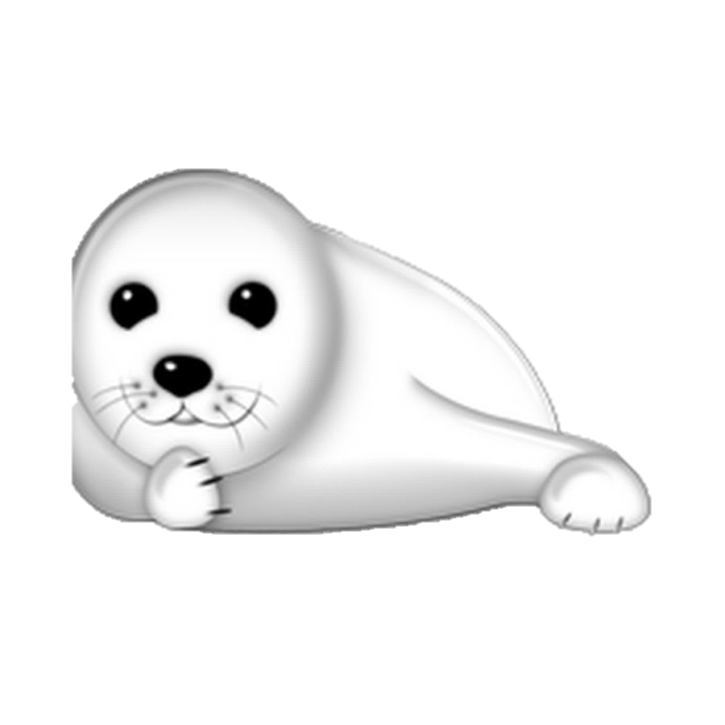 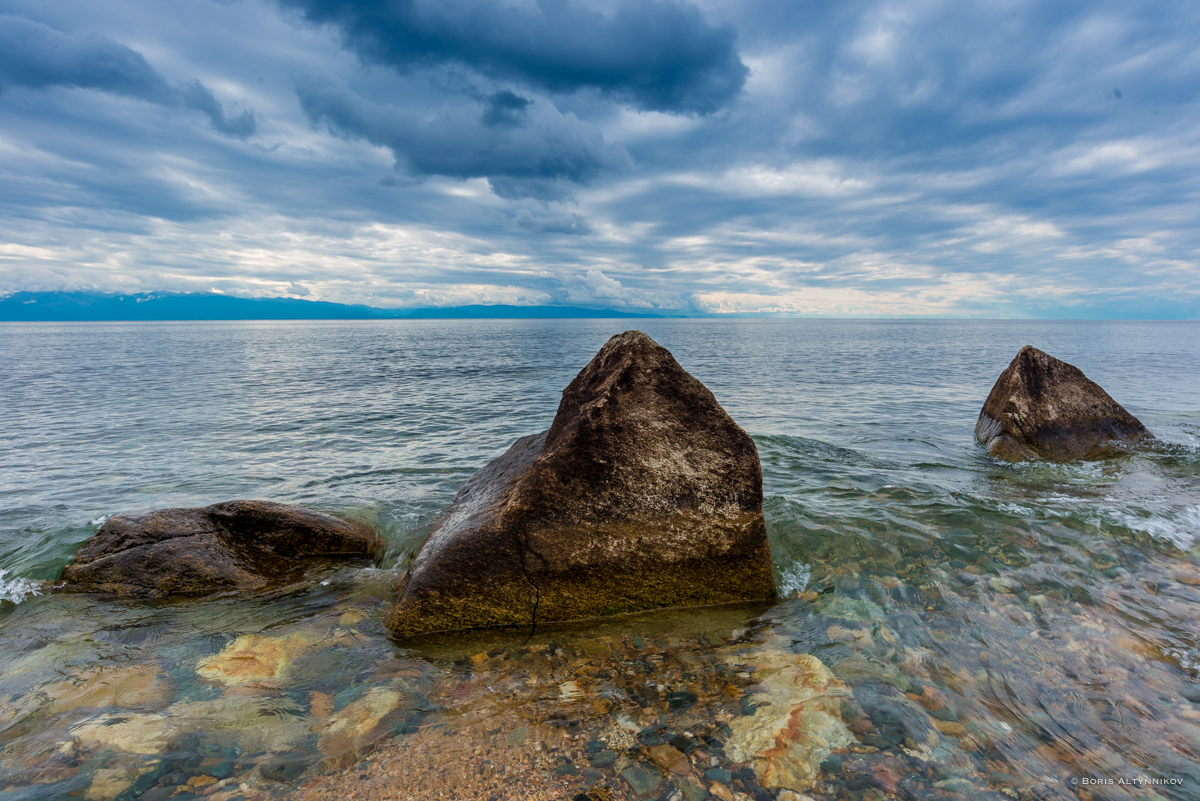 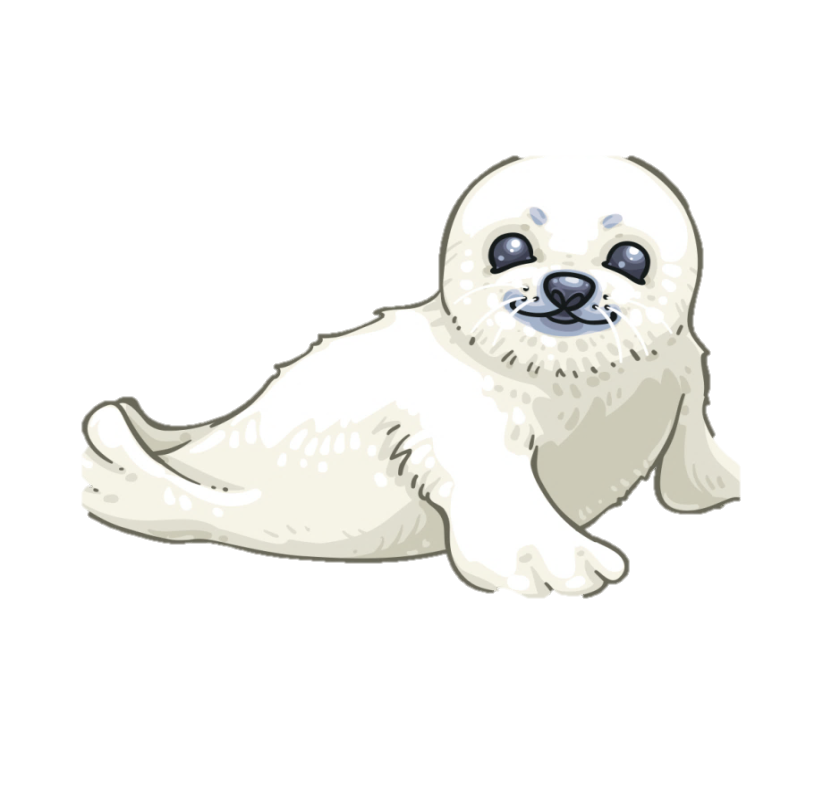 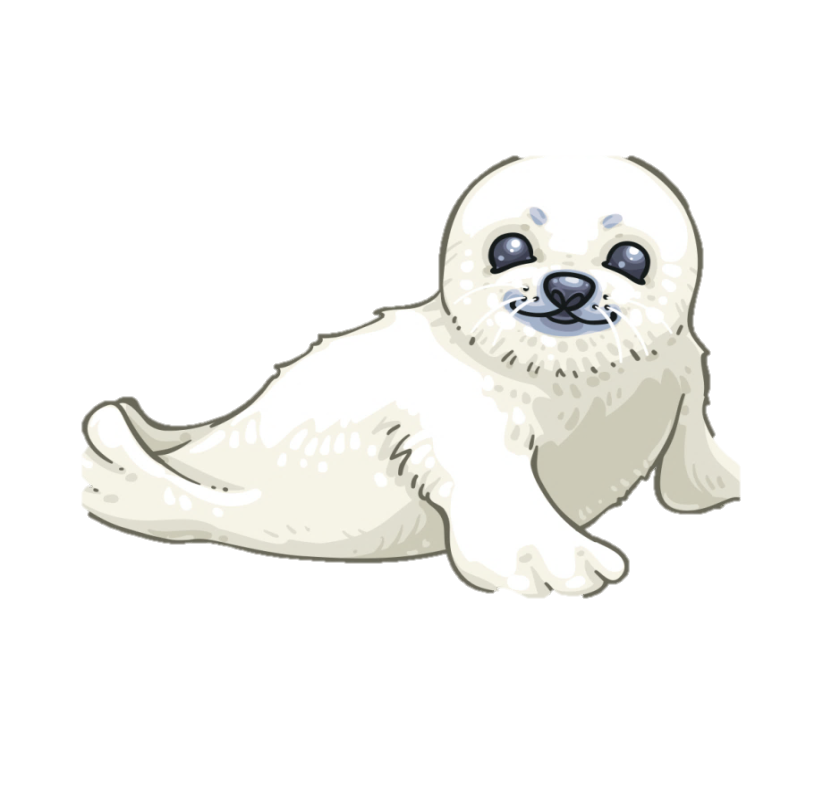 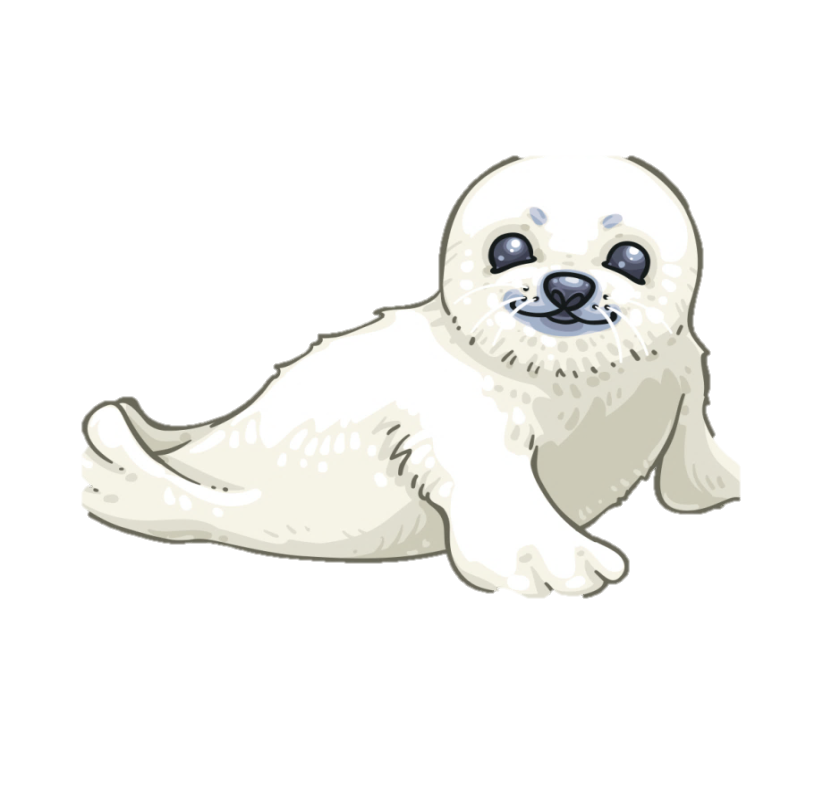 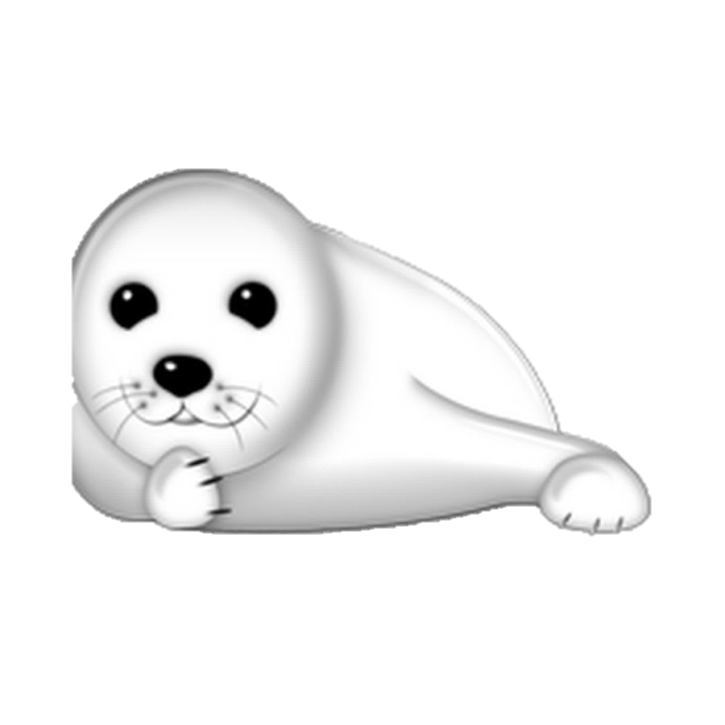 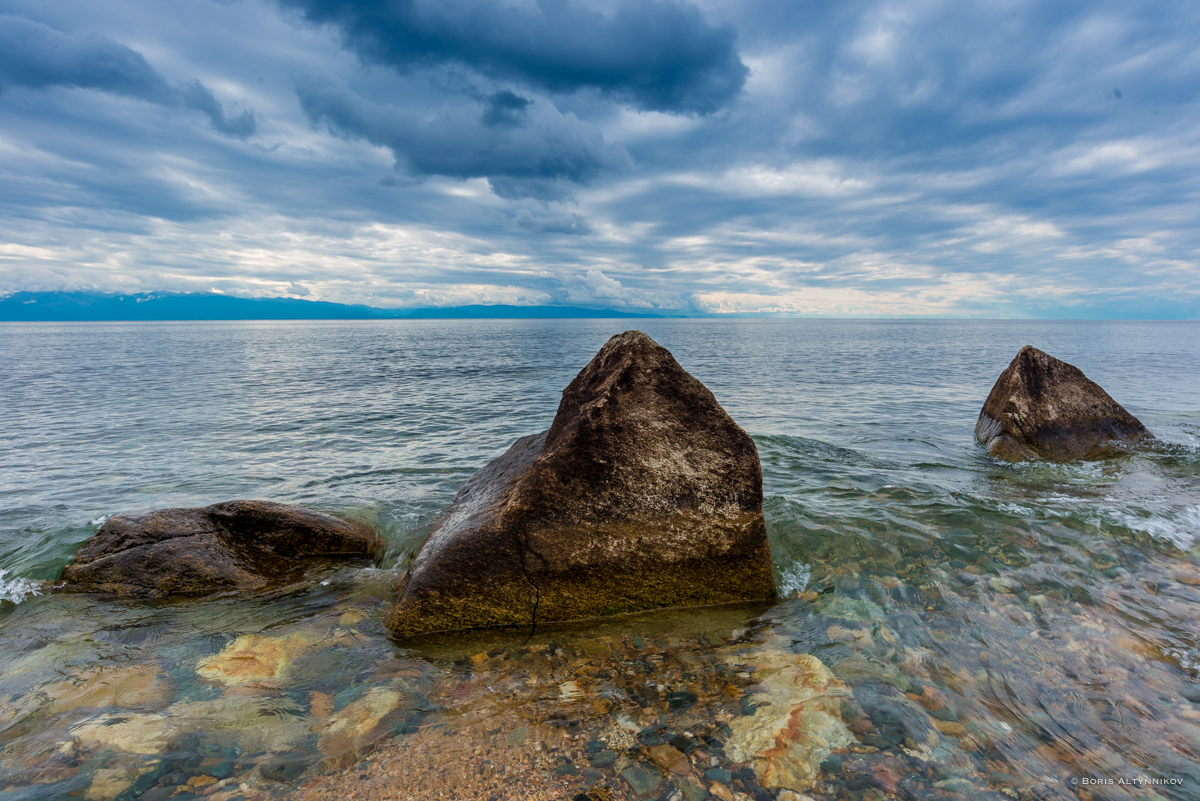 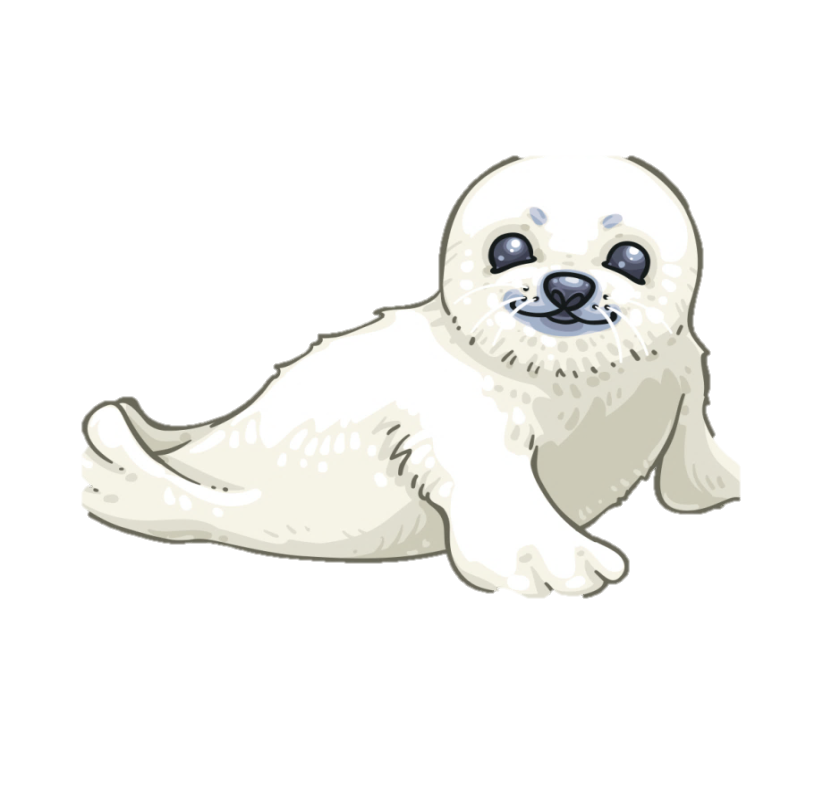 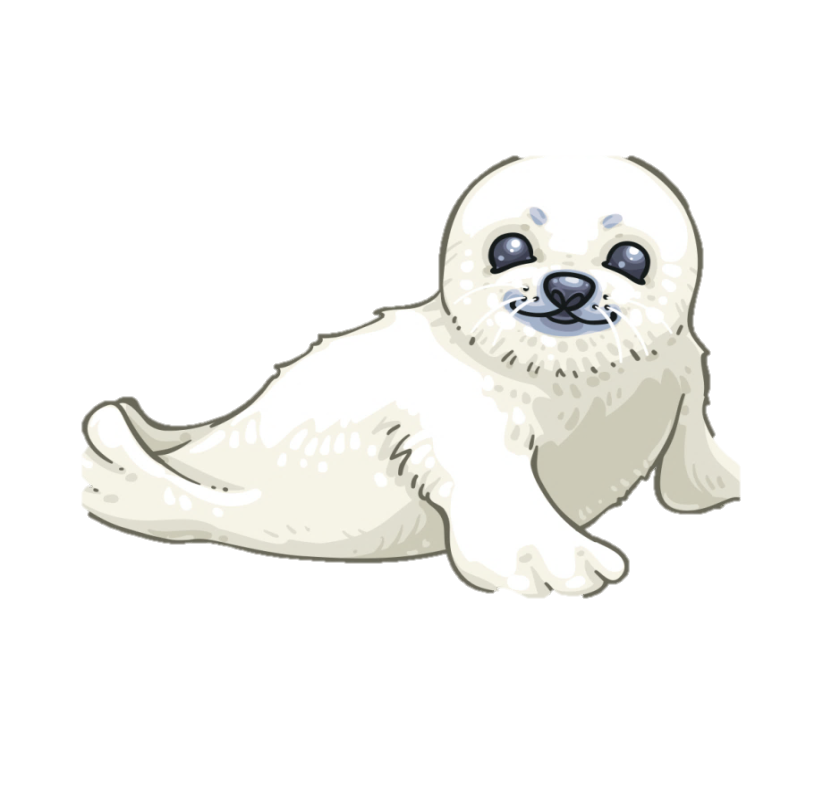 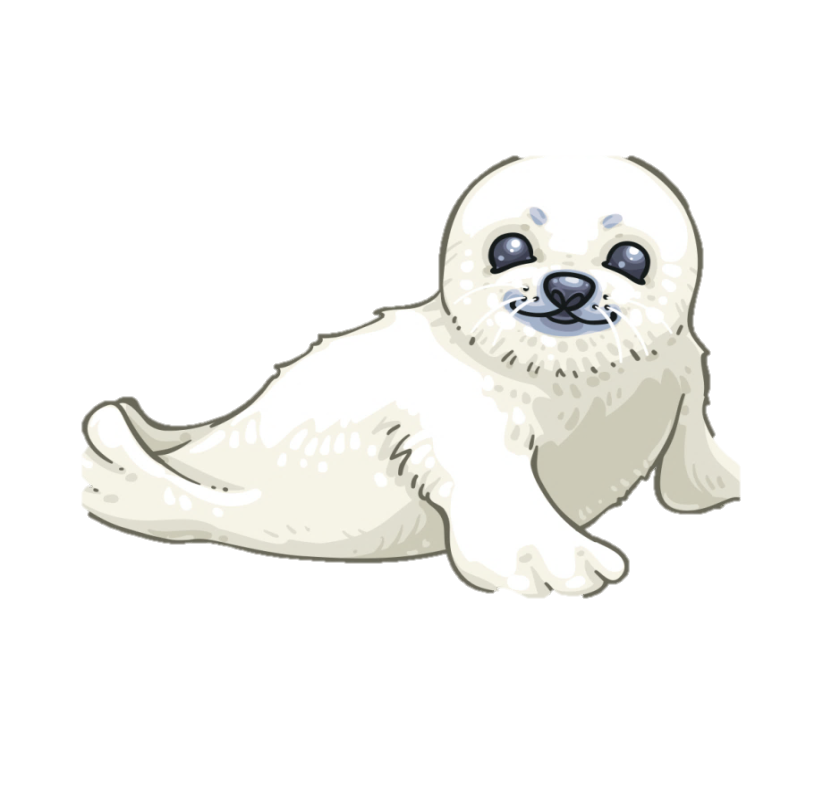 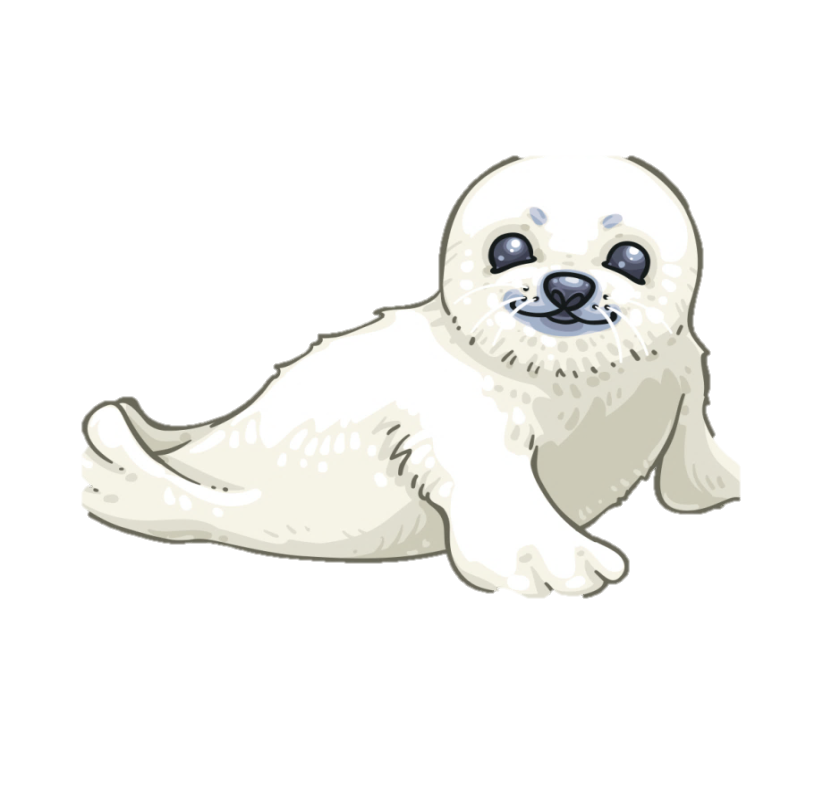 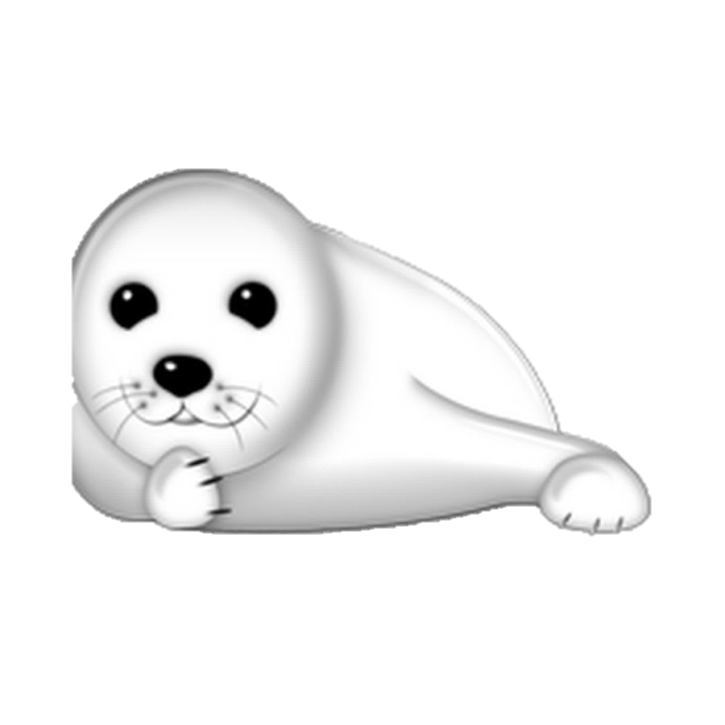 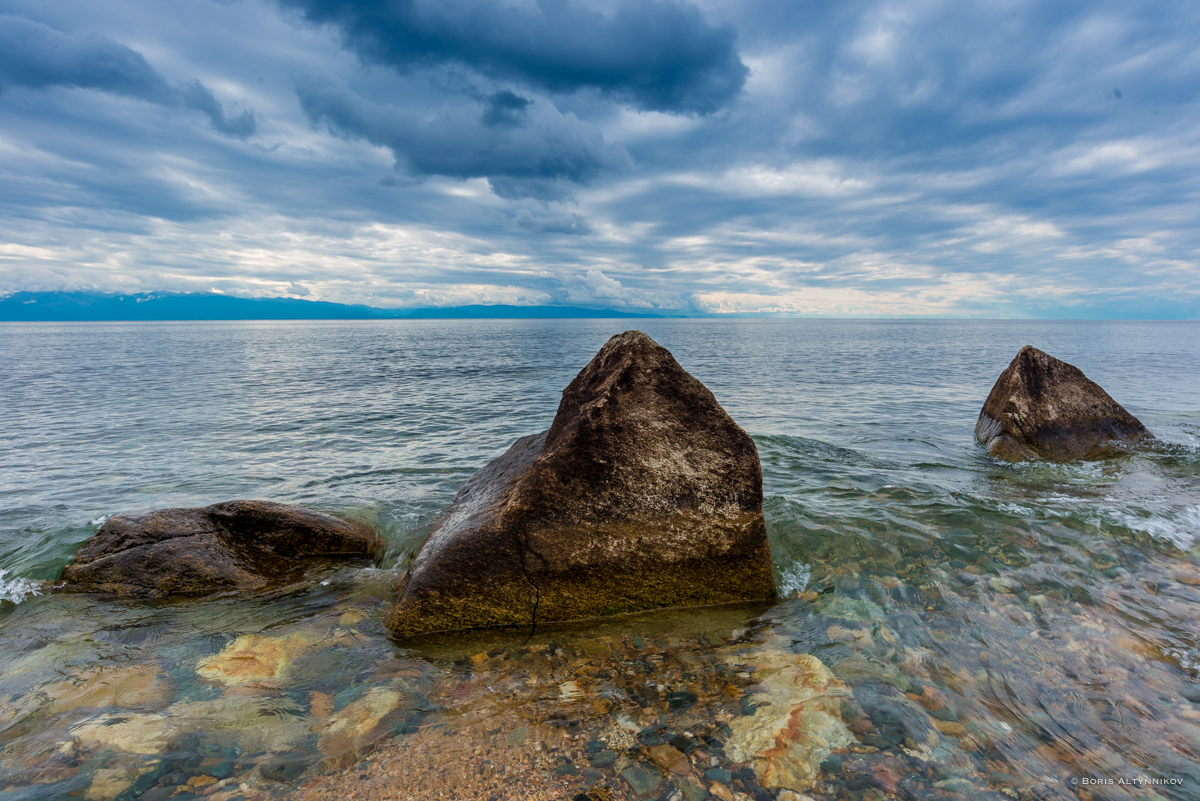 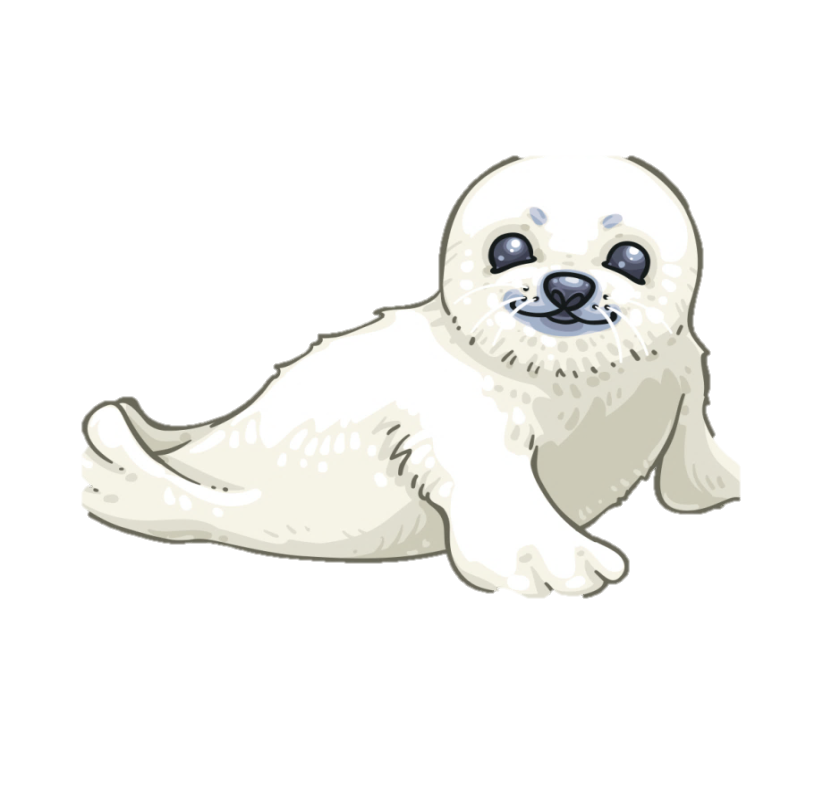 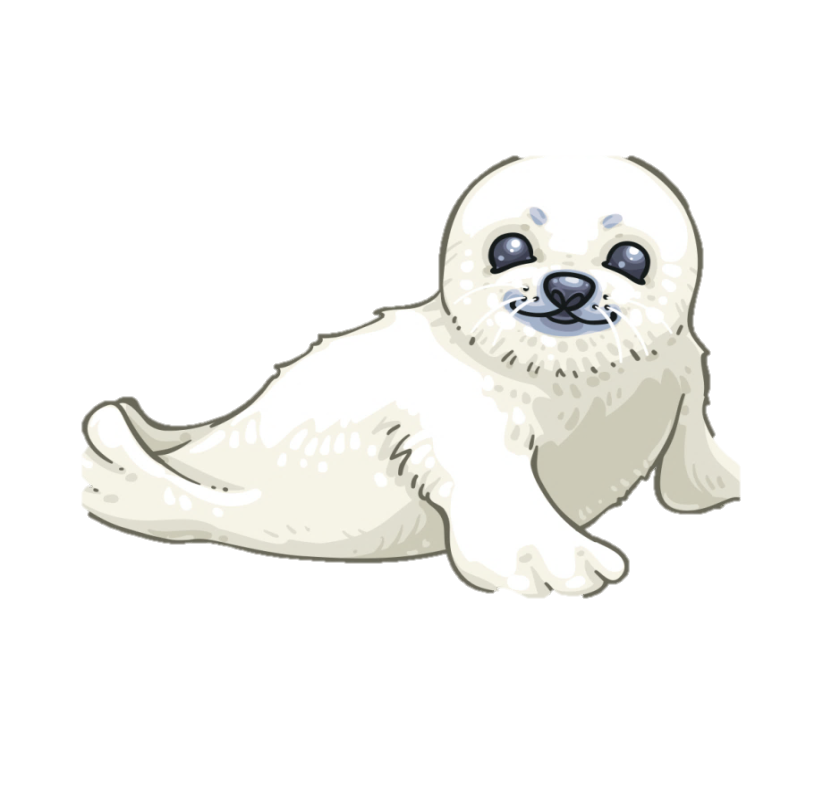 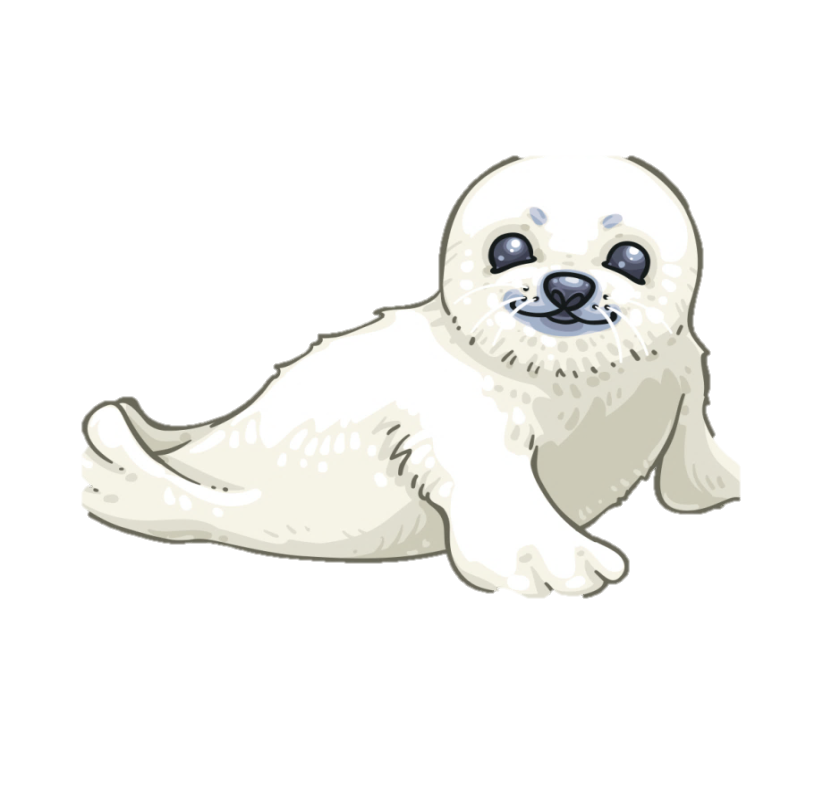 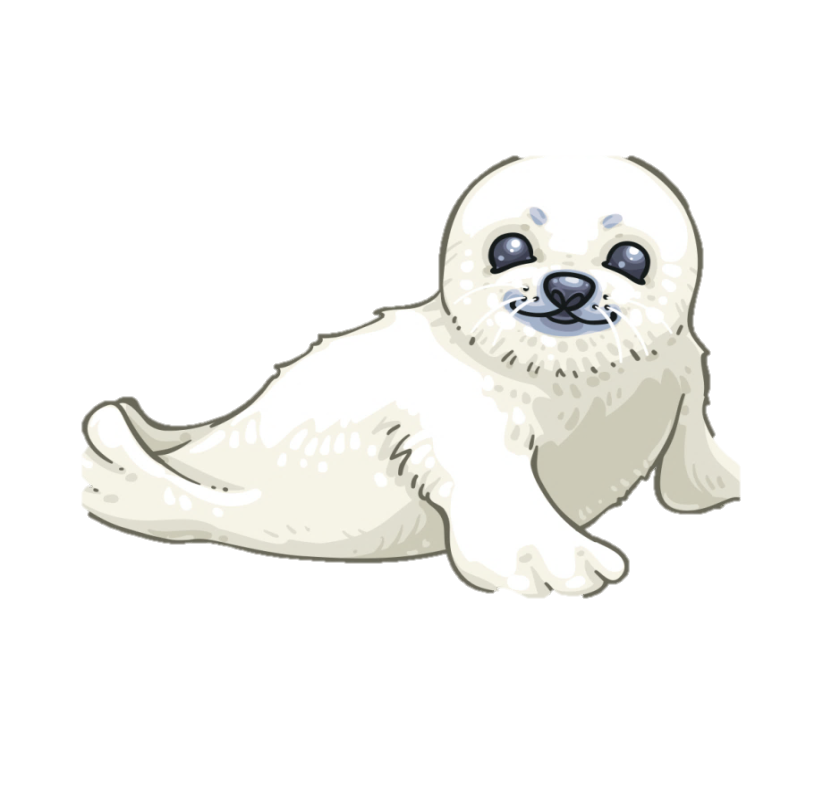 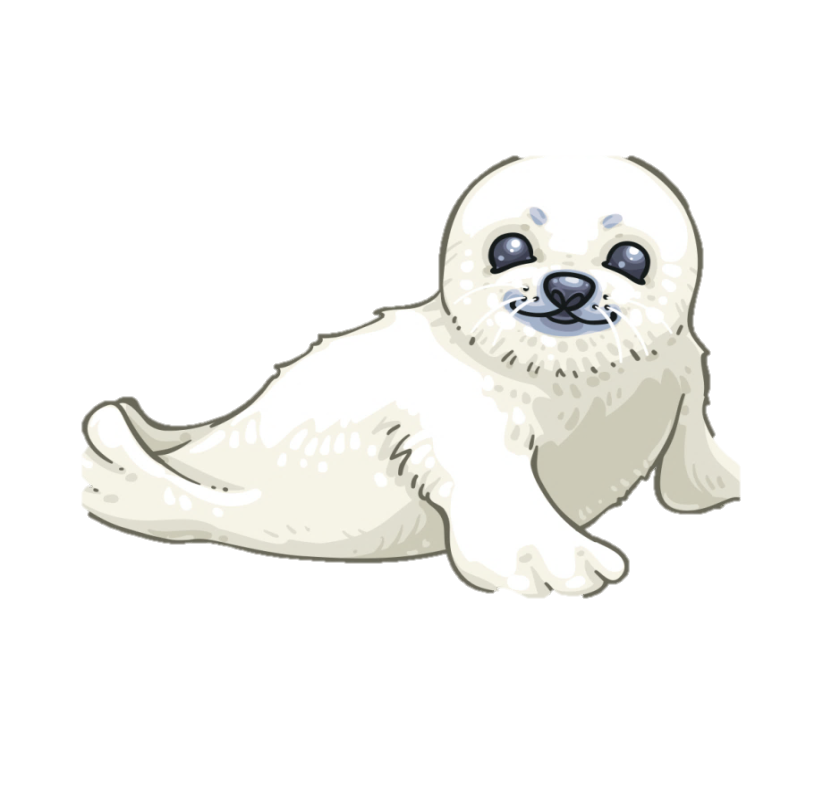 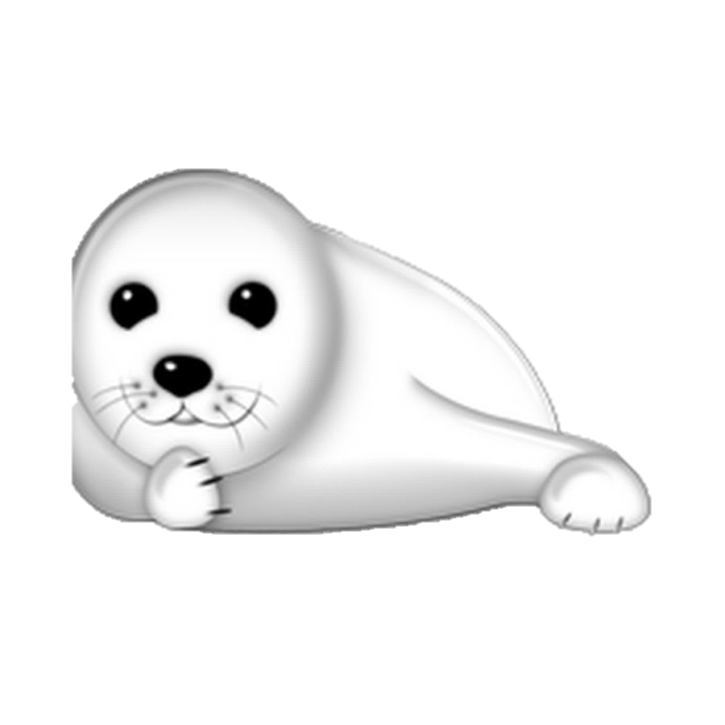 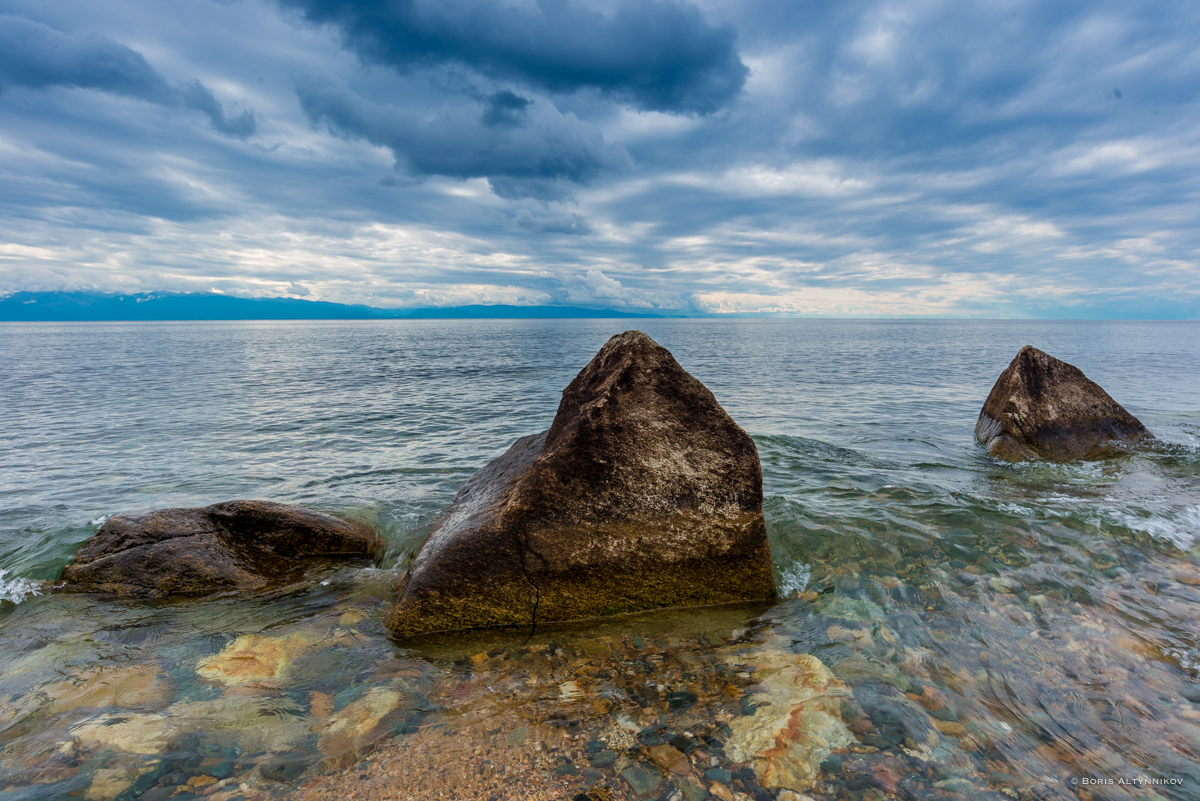 Угадай, где я.
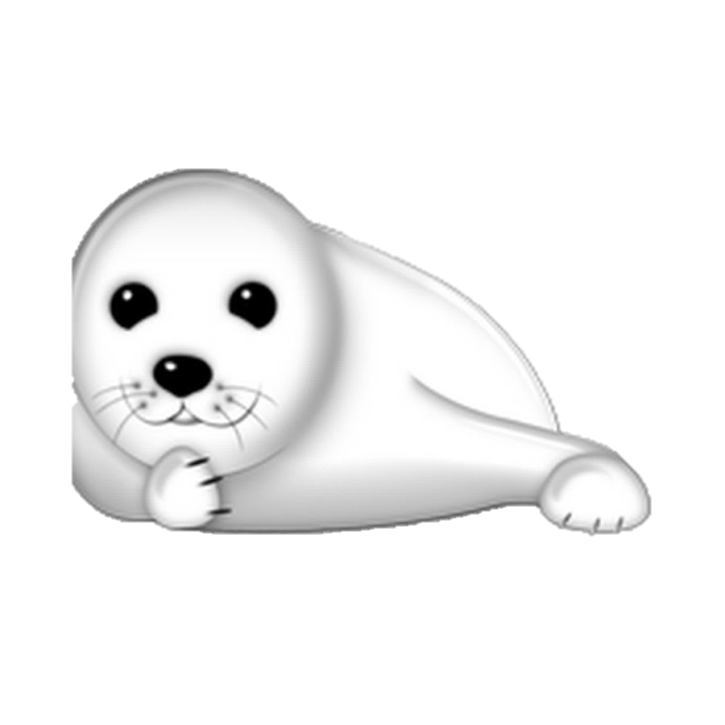 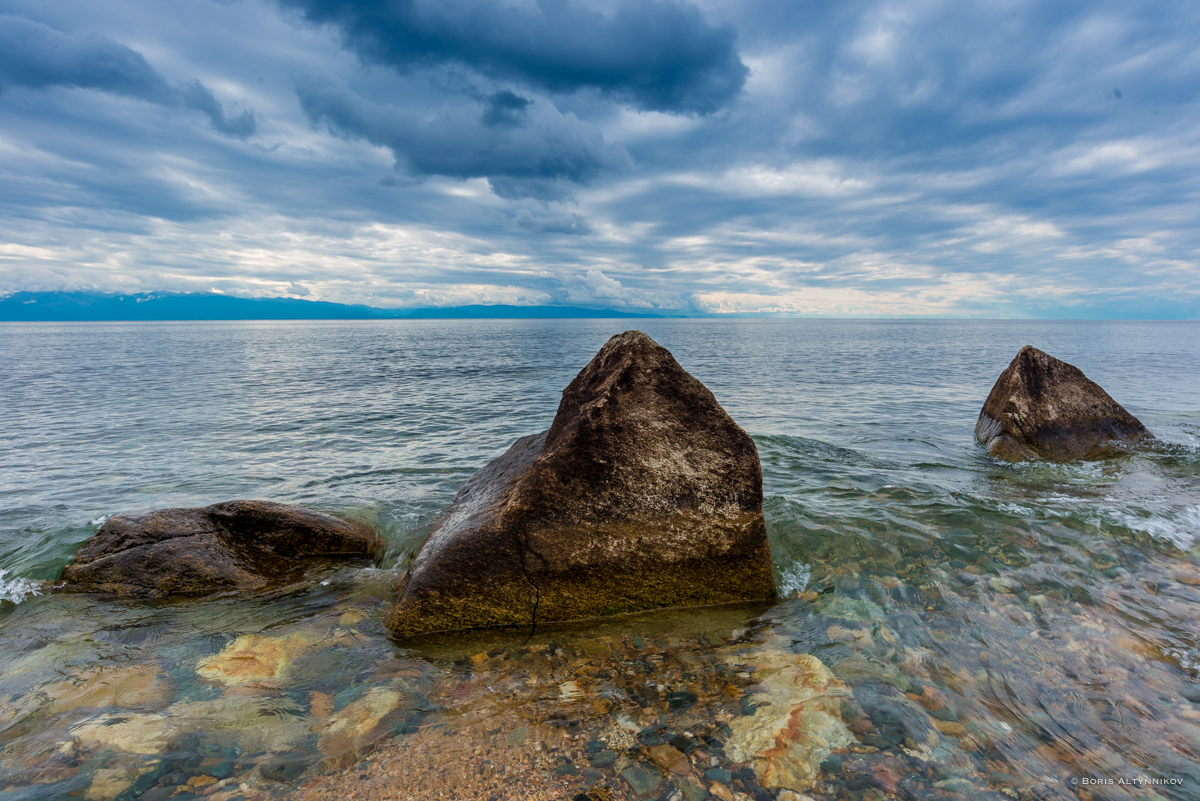 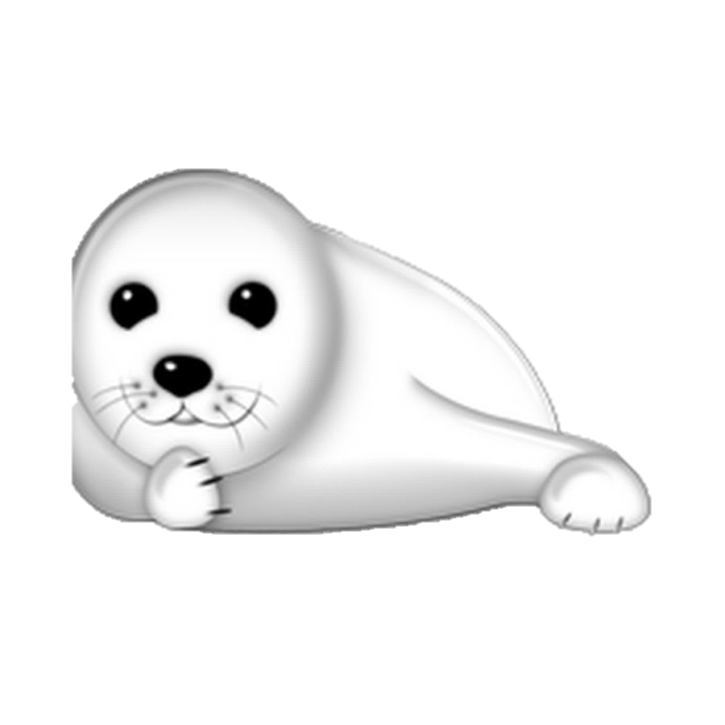 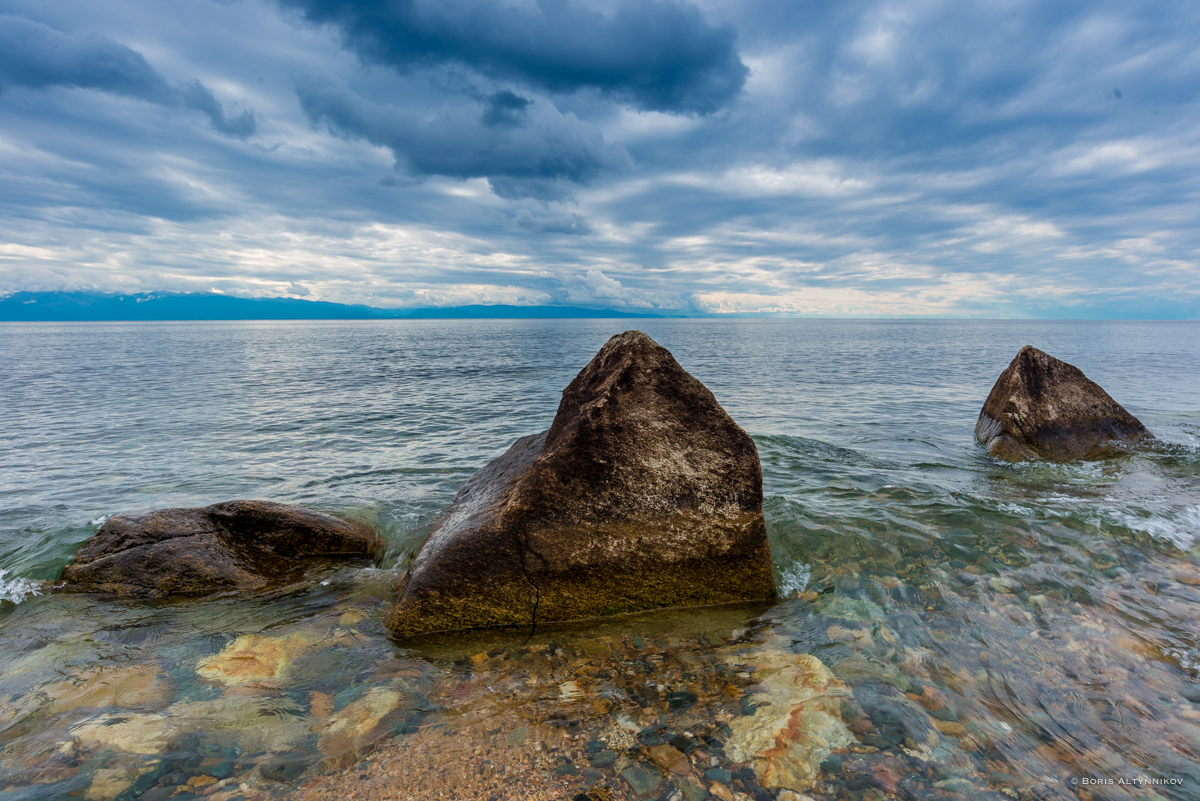 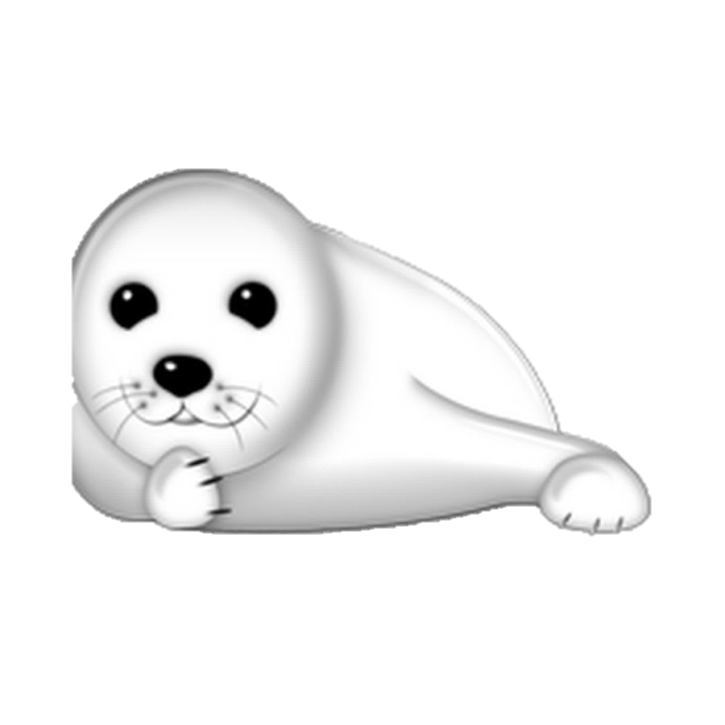 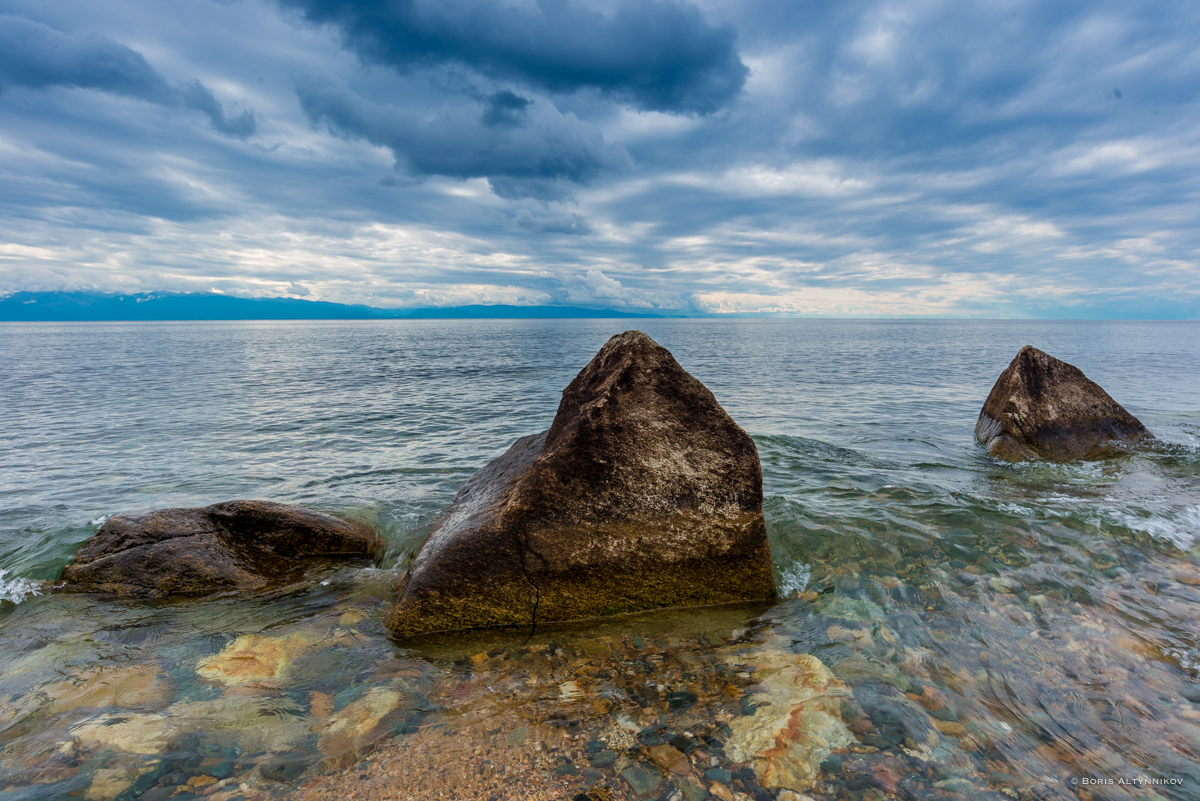 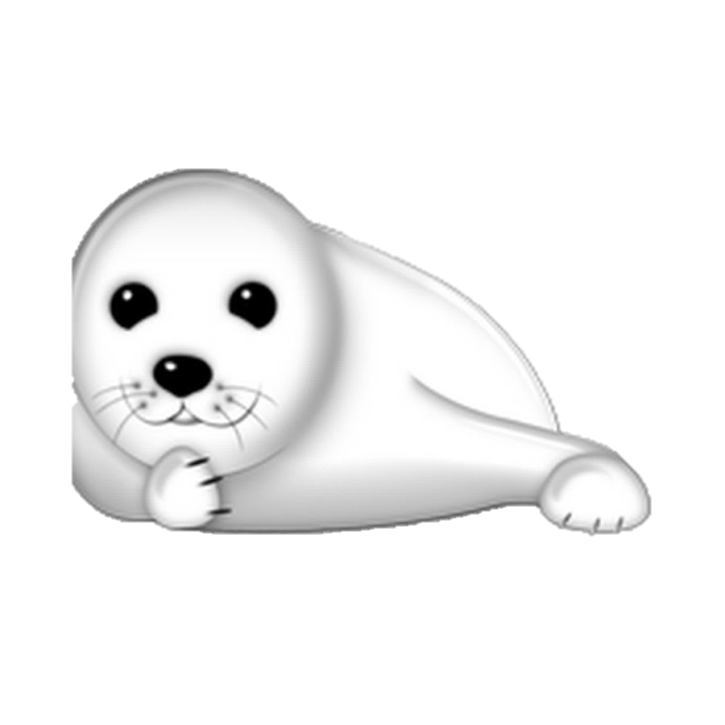 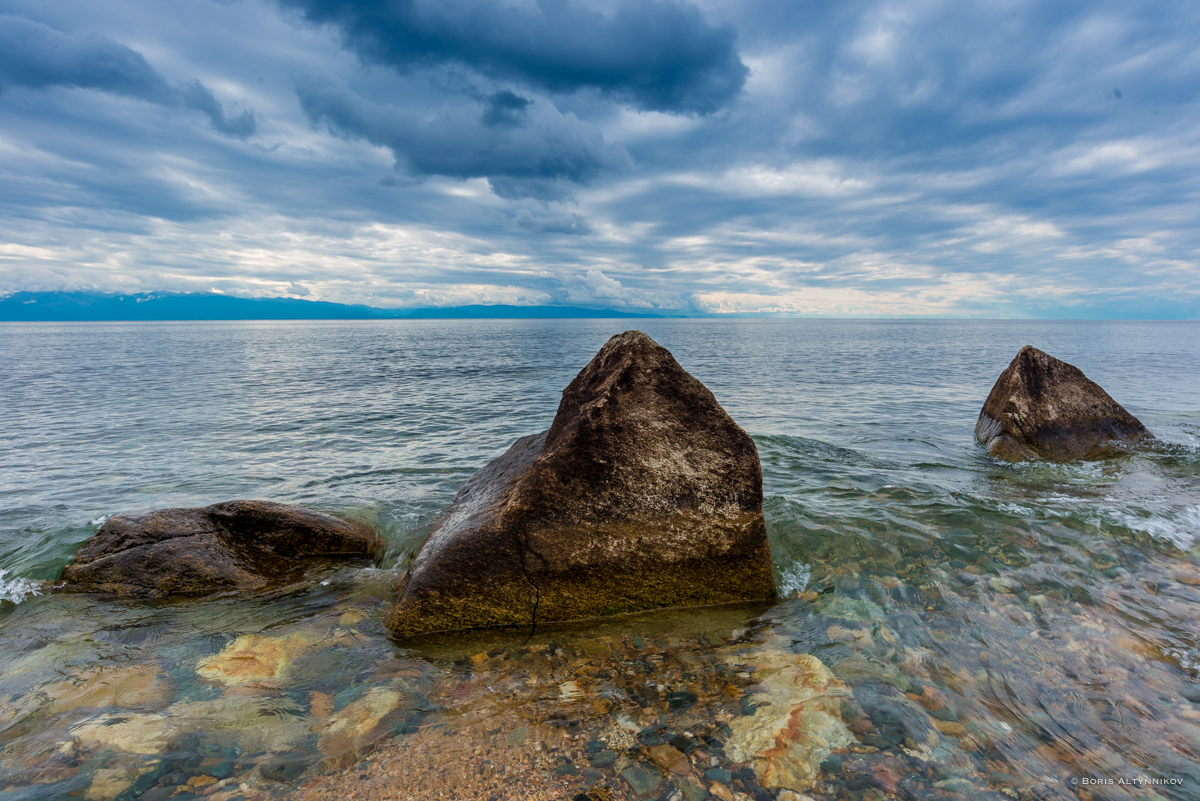 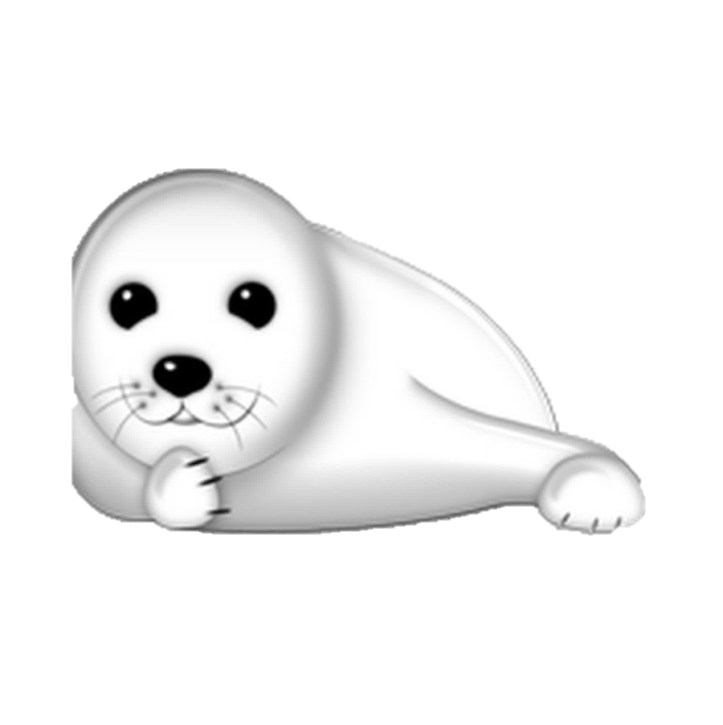 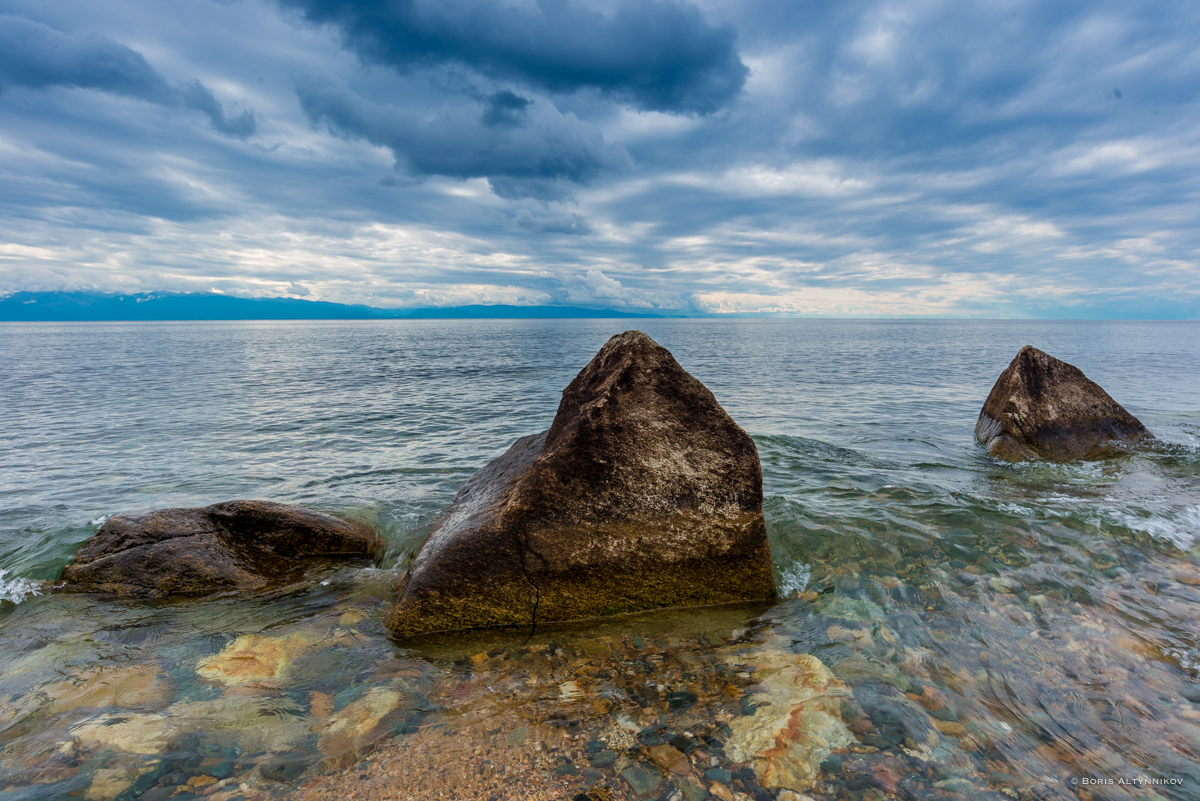 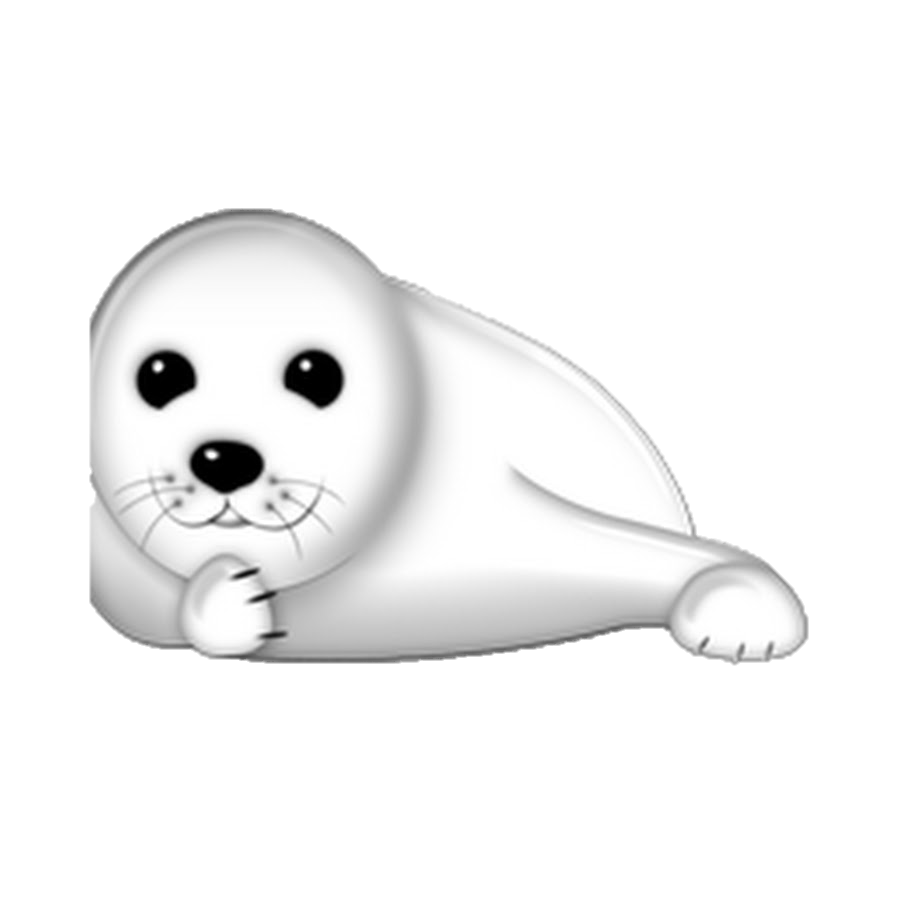 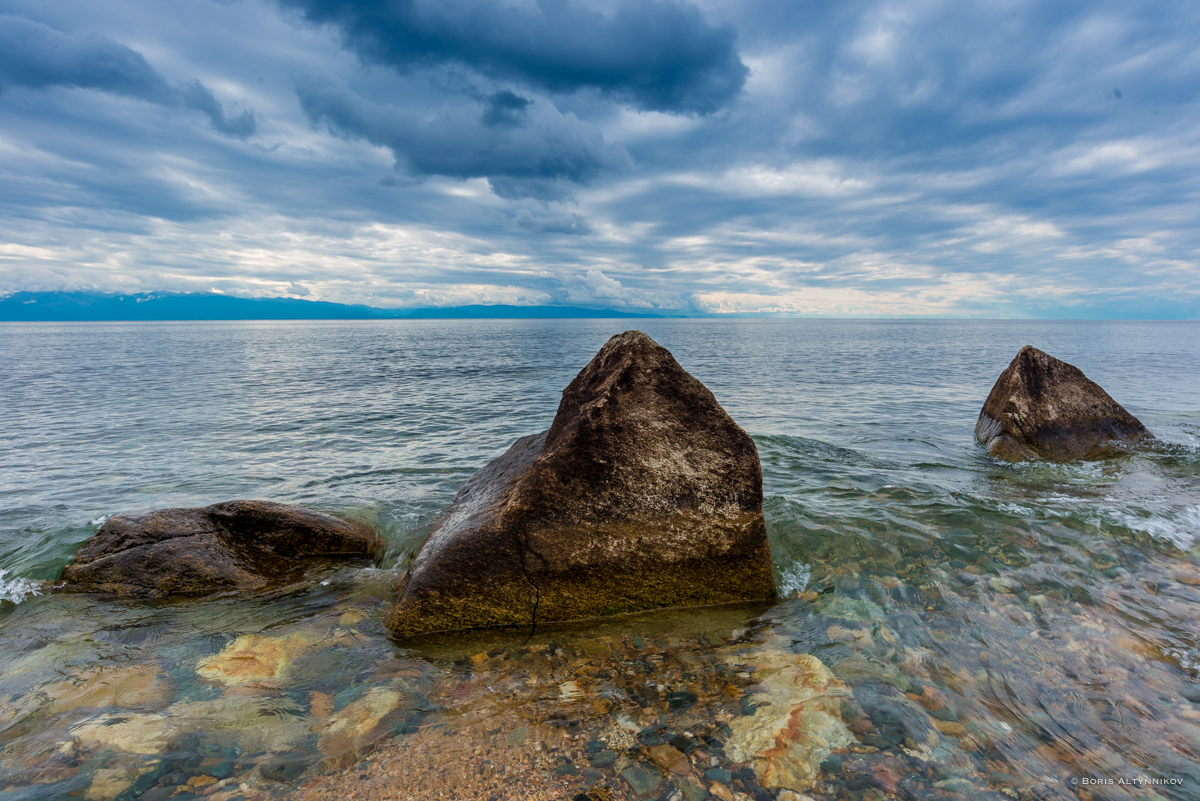 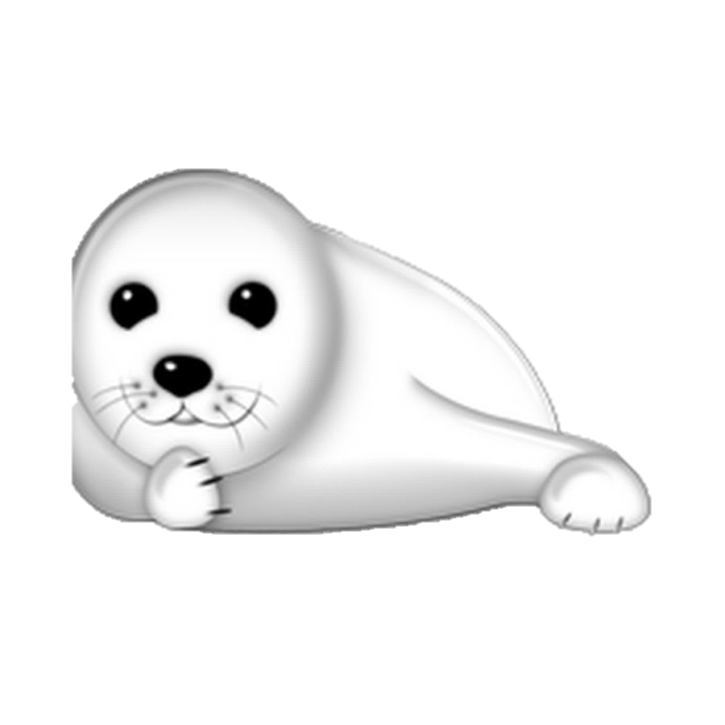 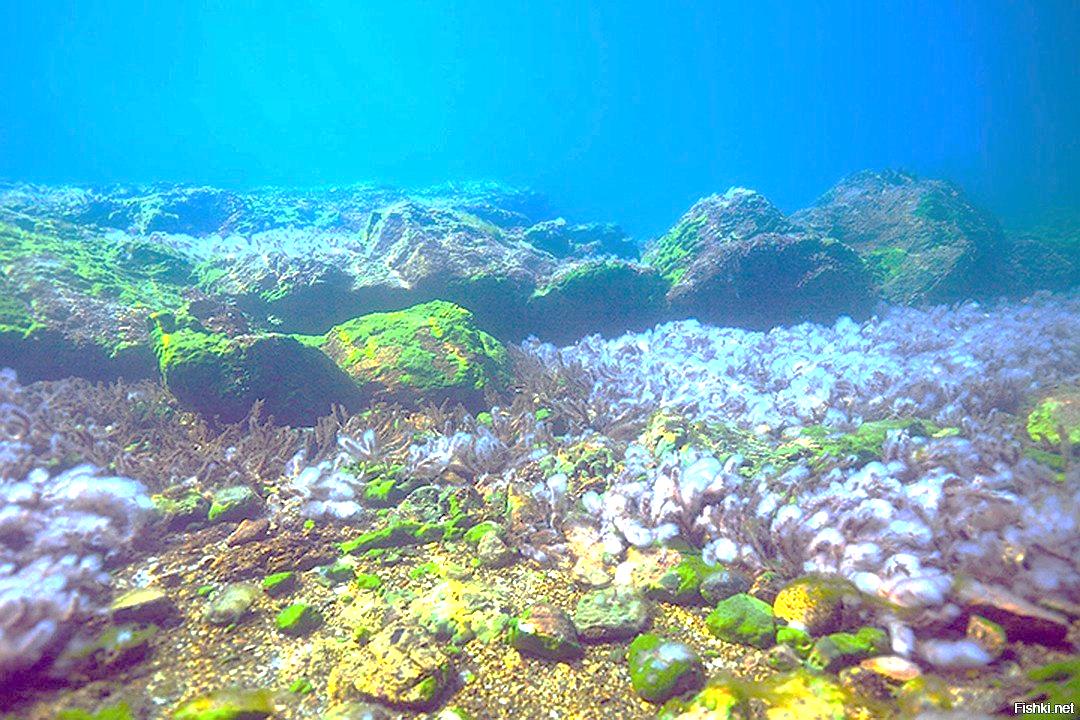 Назови рыб
Голомянка
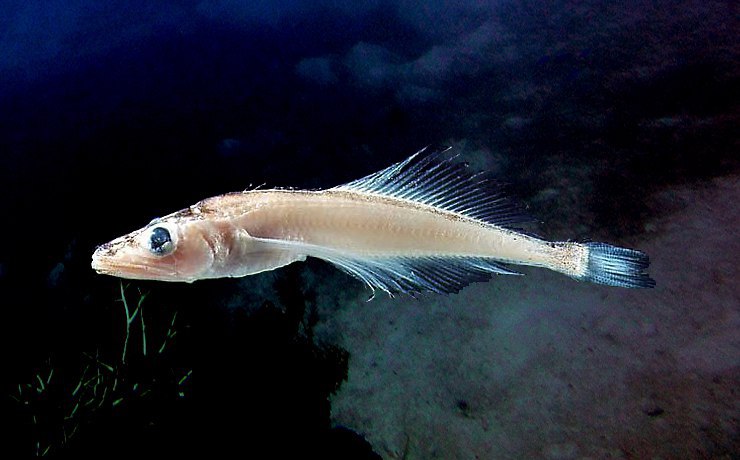 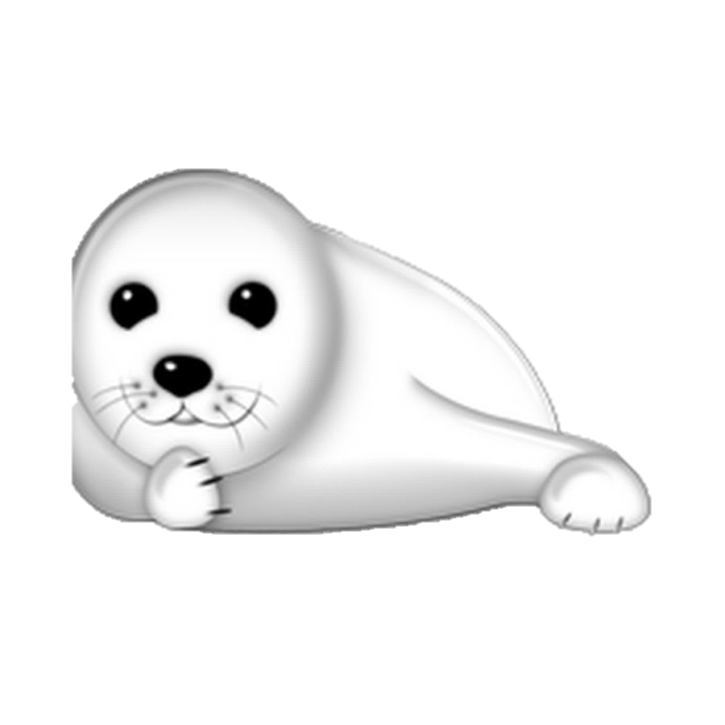 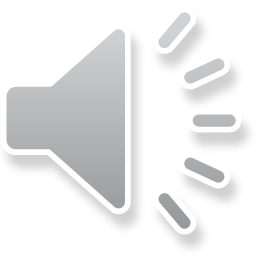 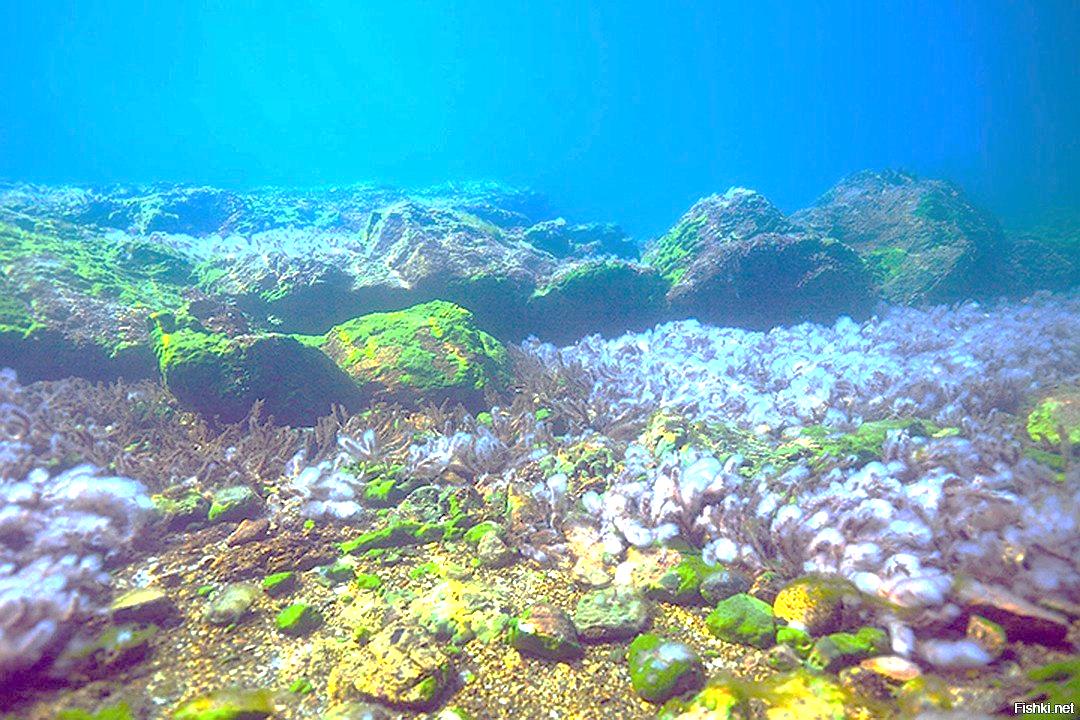 Омуль
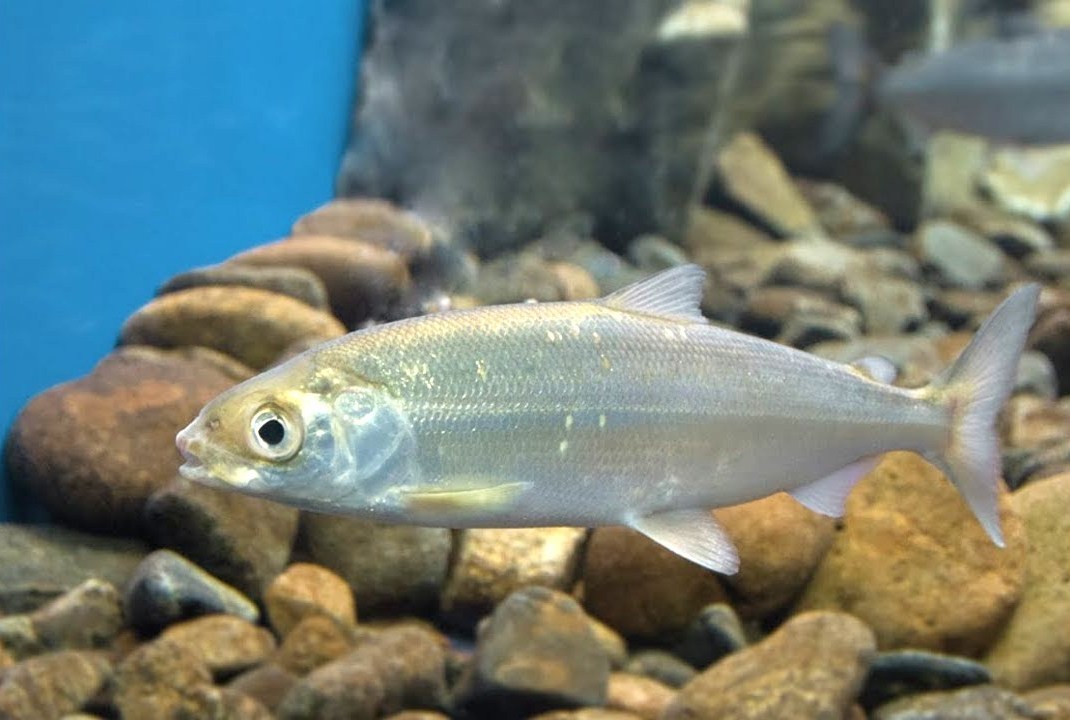 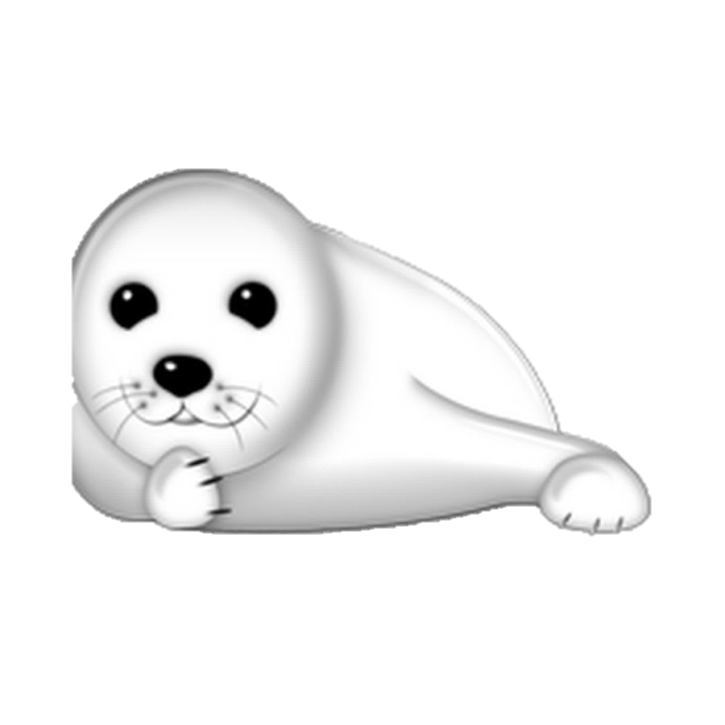 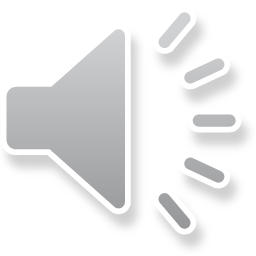 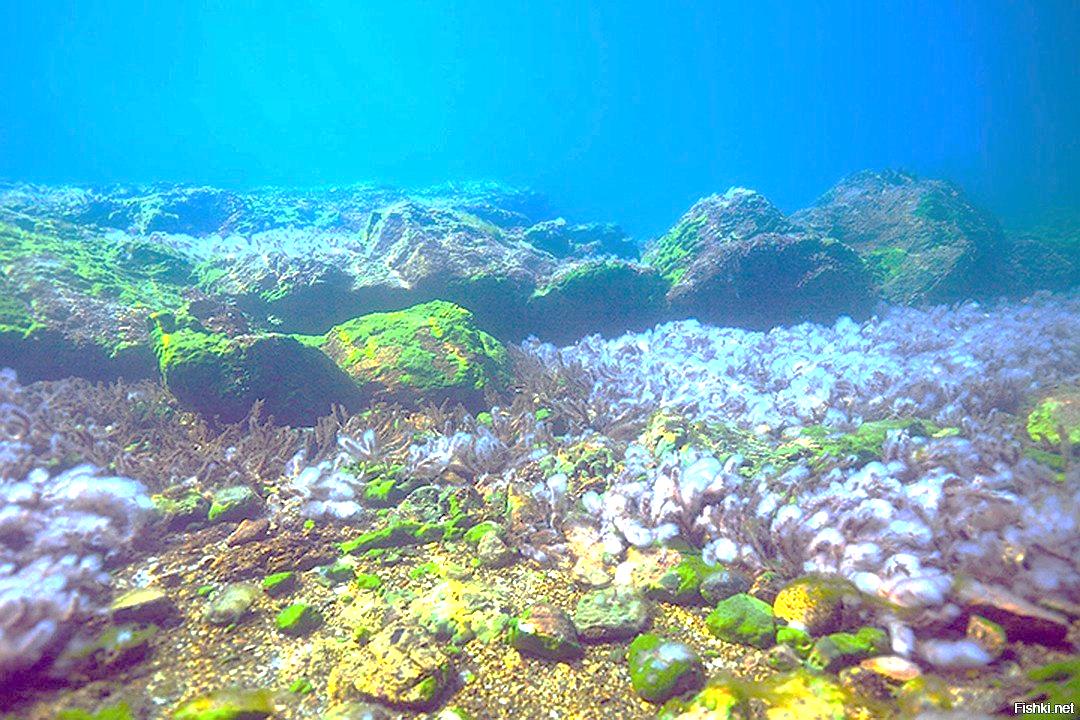 Осетр
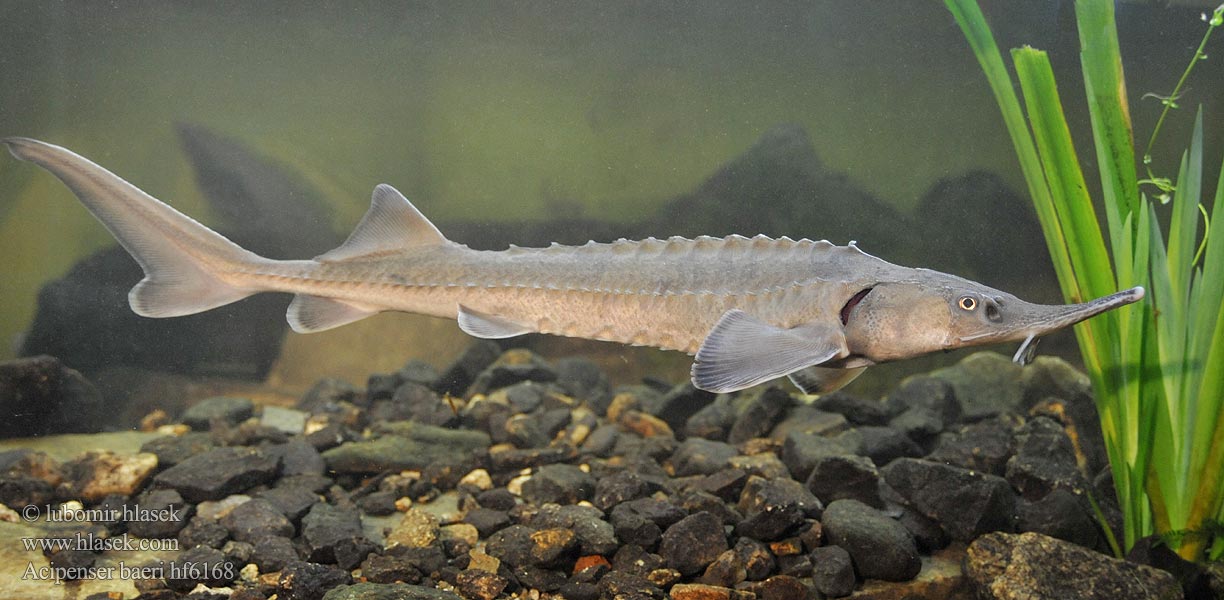 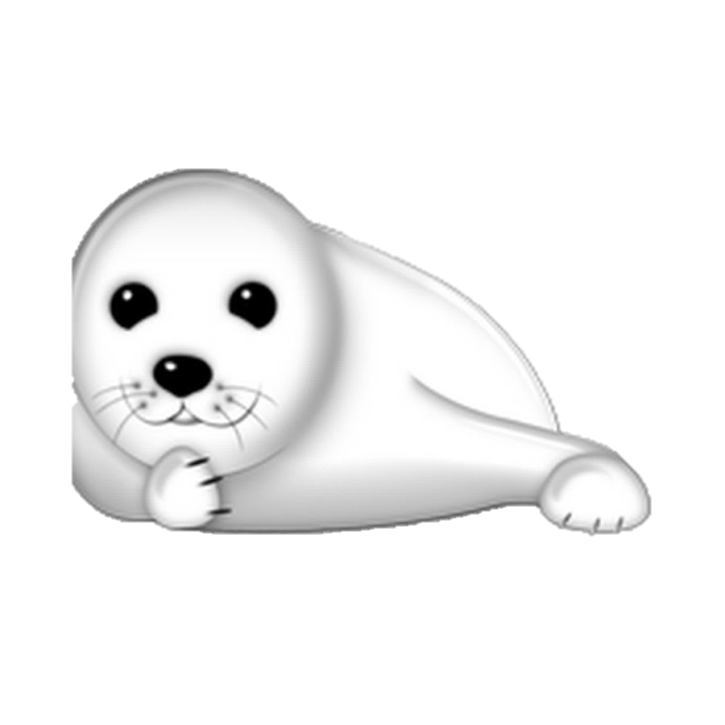 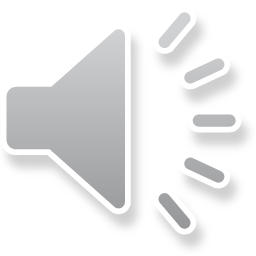 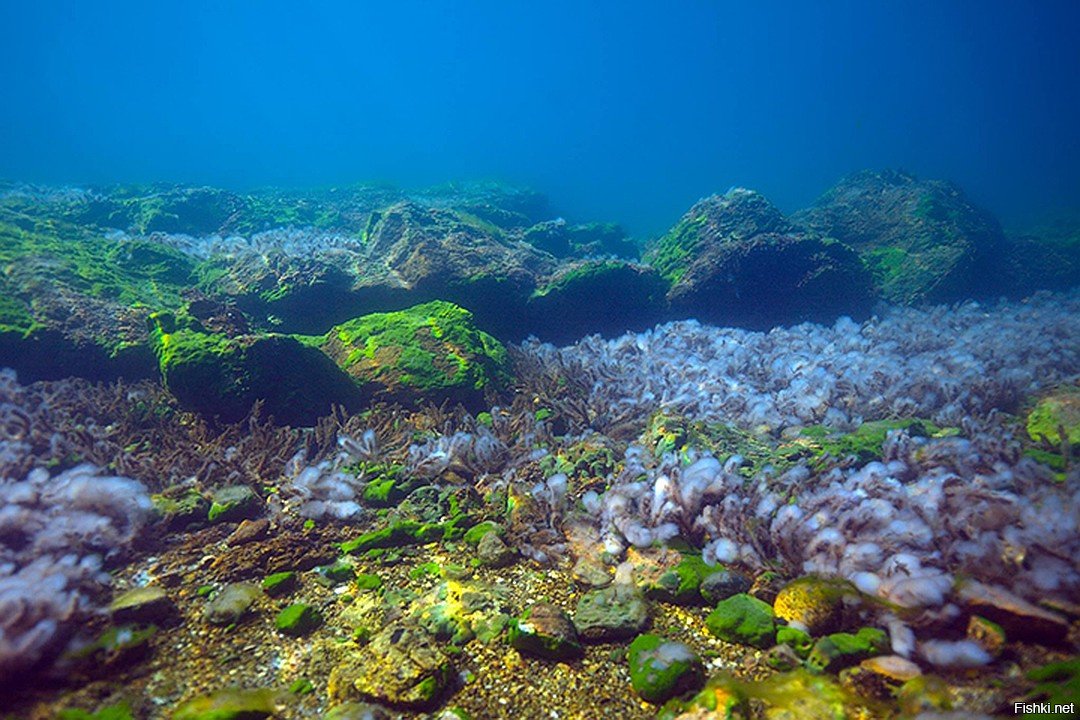 Какие рыбы спрятались?
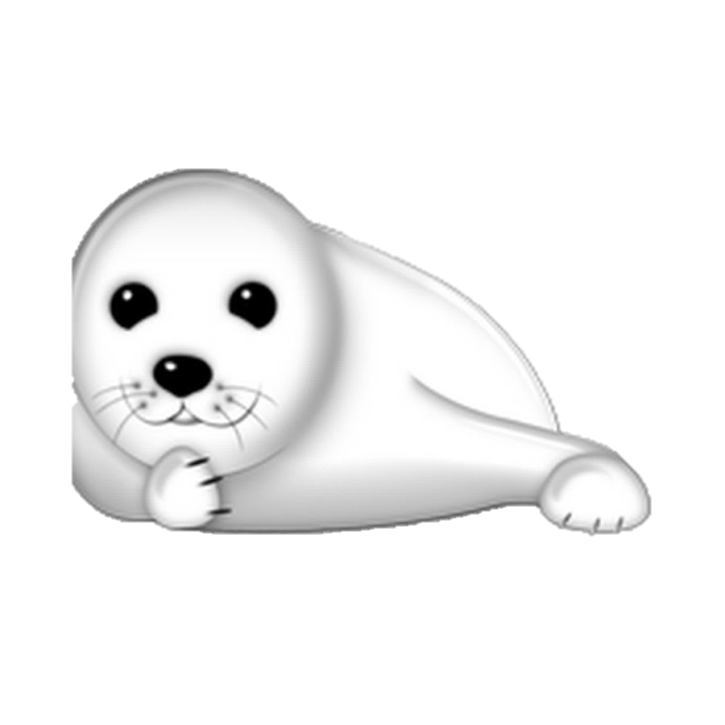 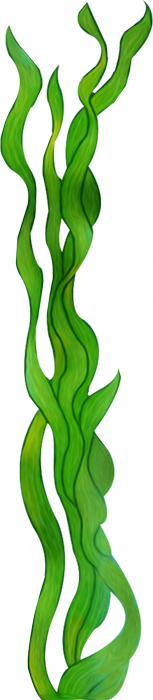 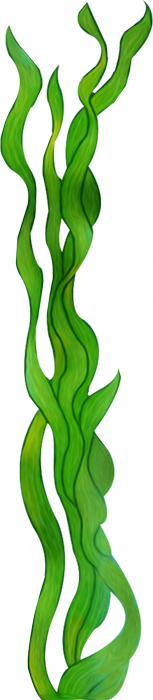 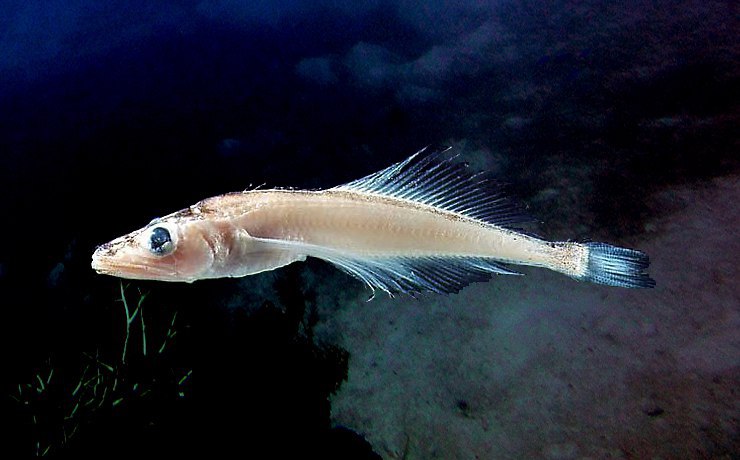 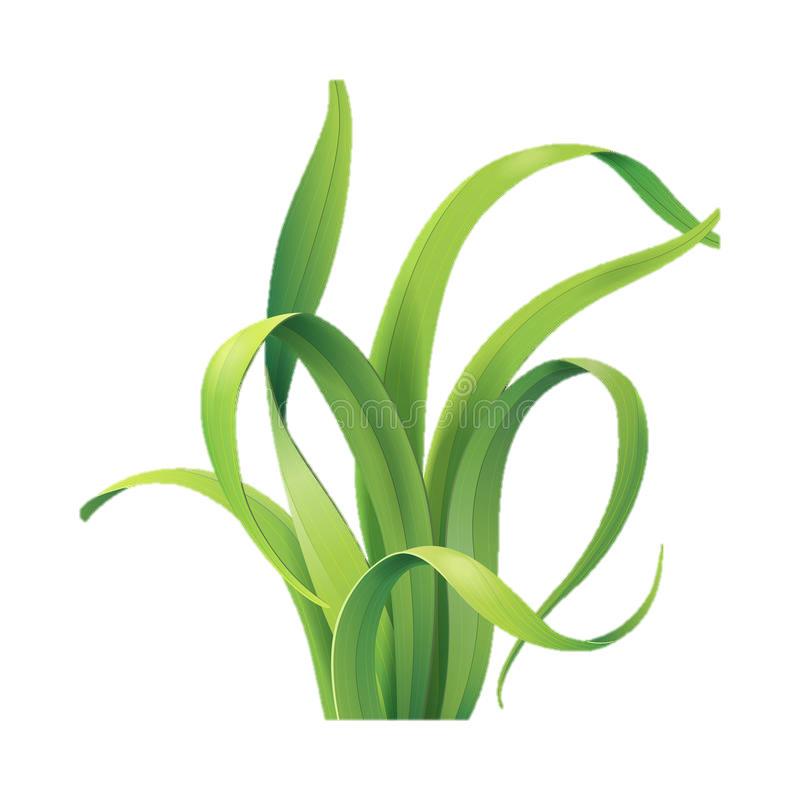 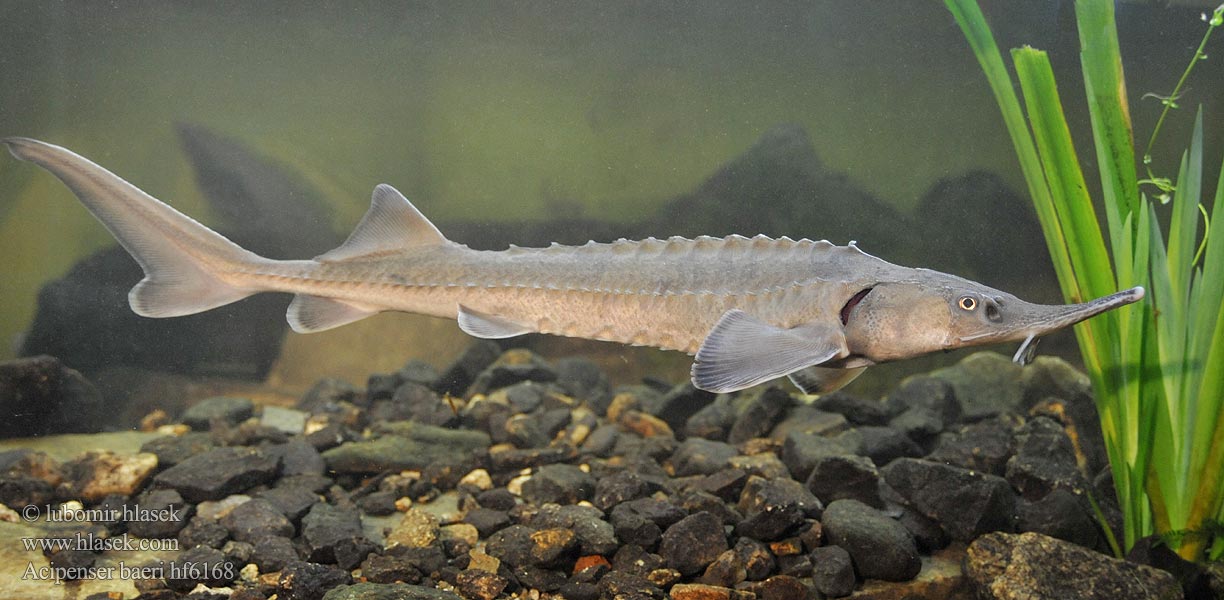 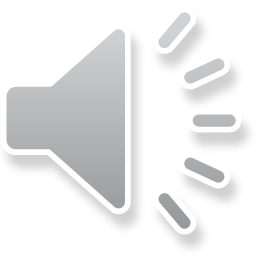 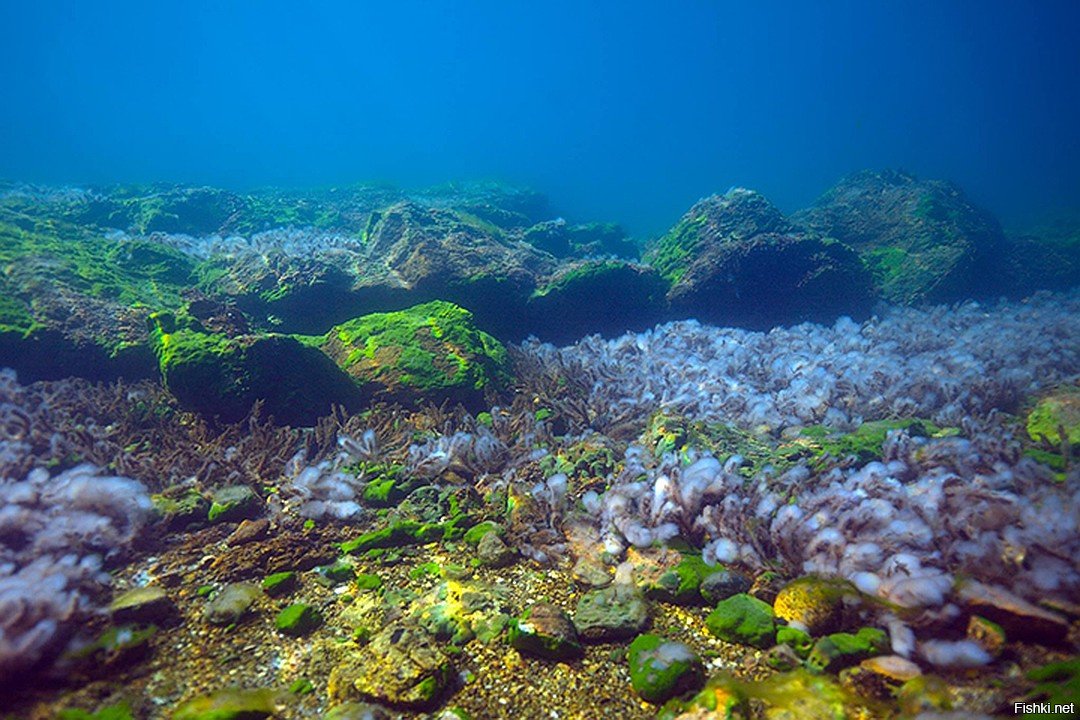 Хариус
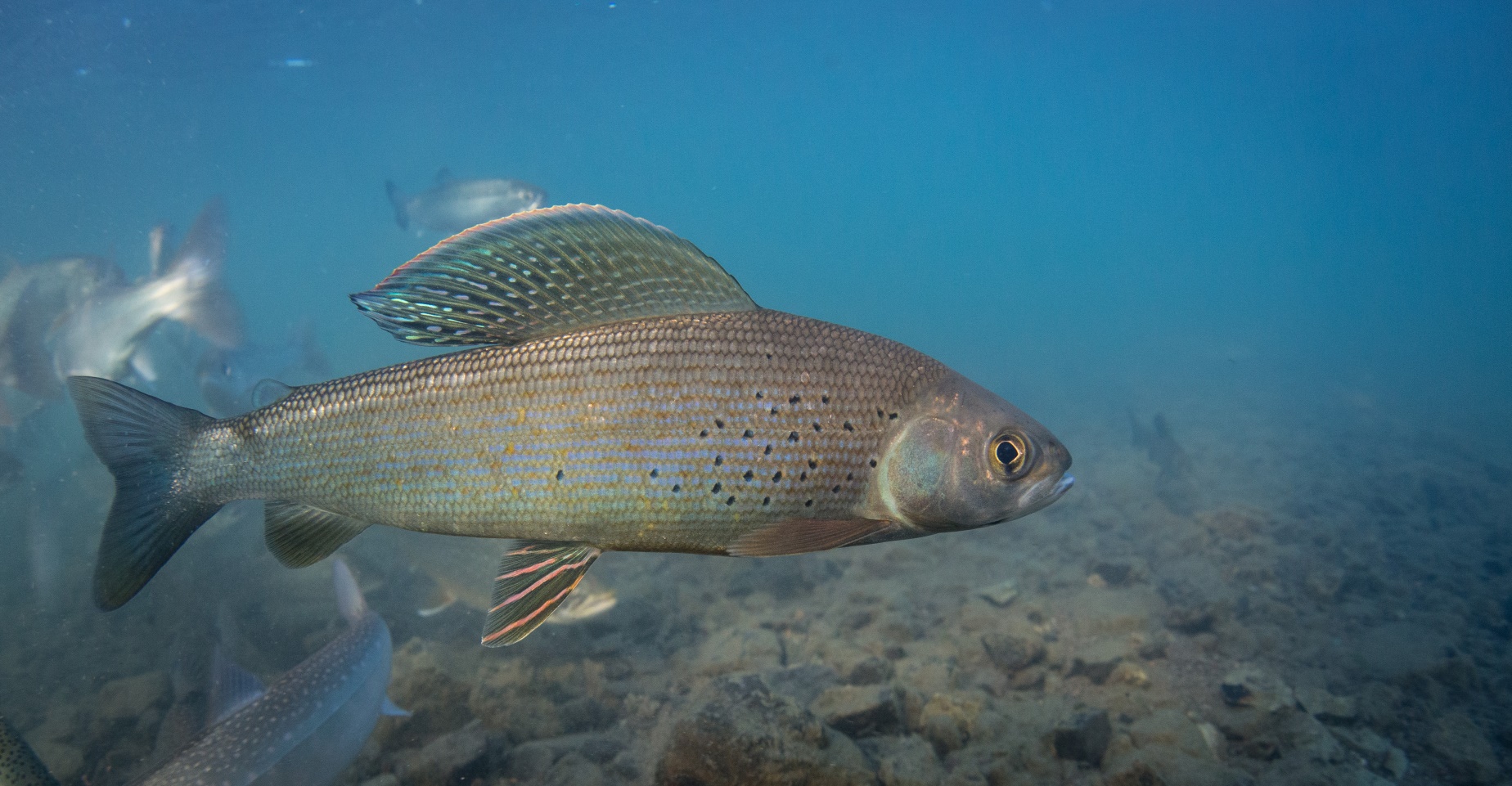 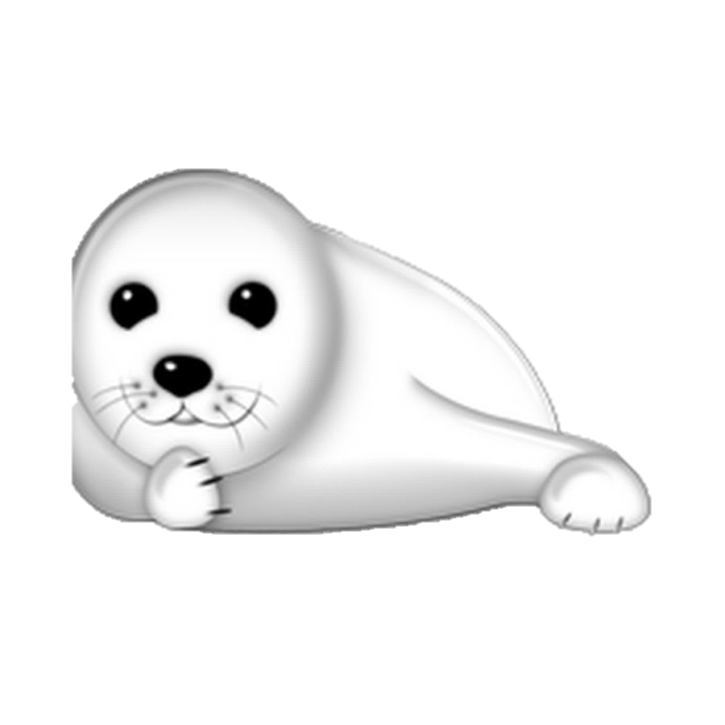 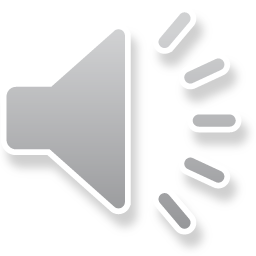 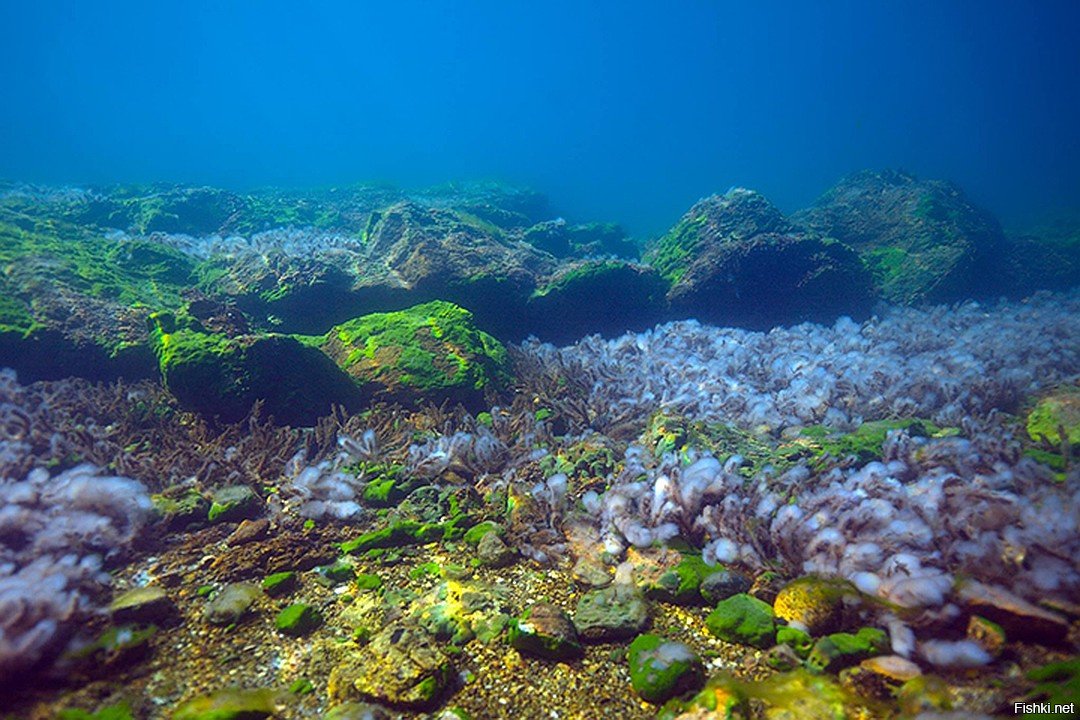 Таймень
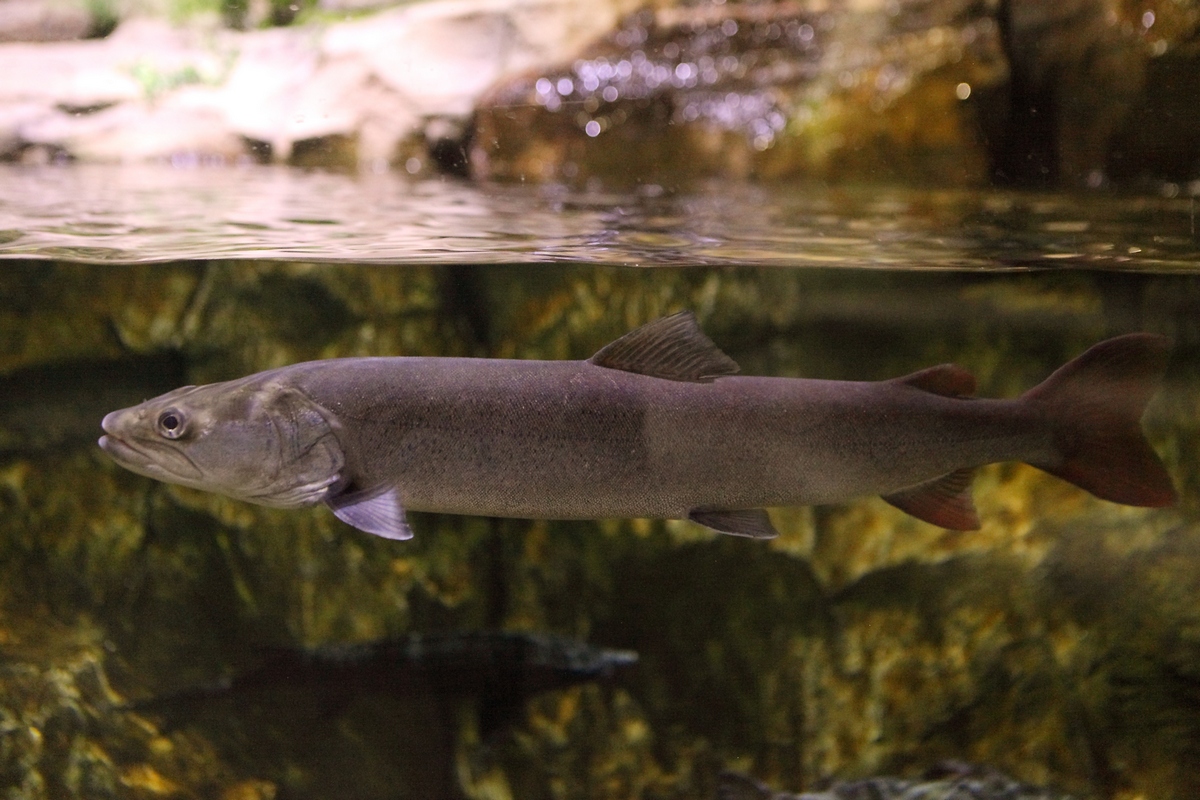 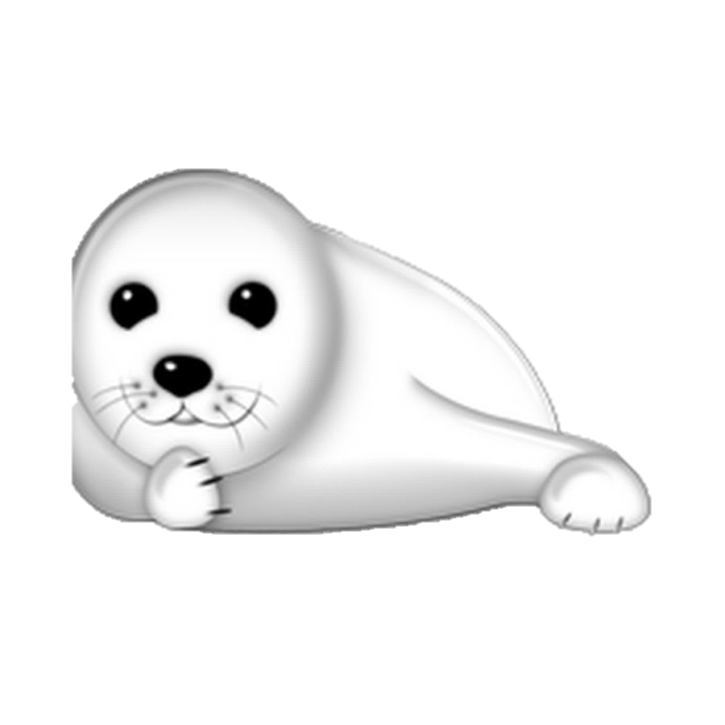 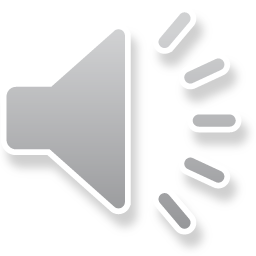 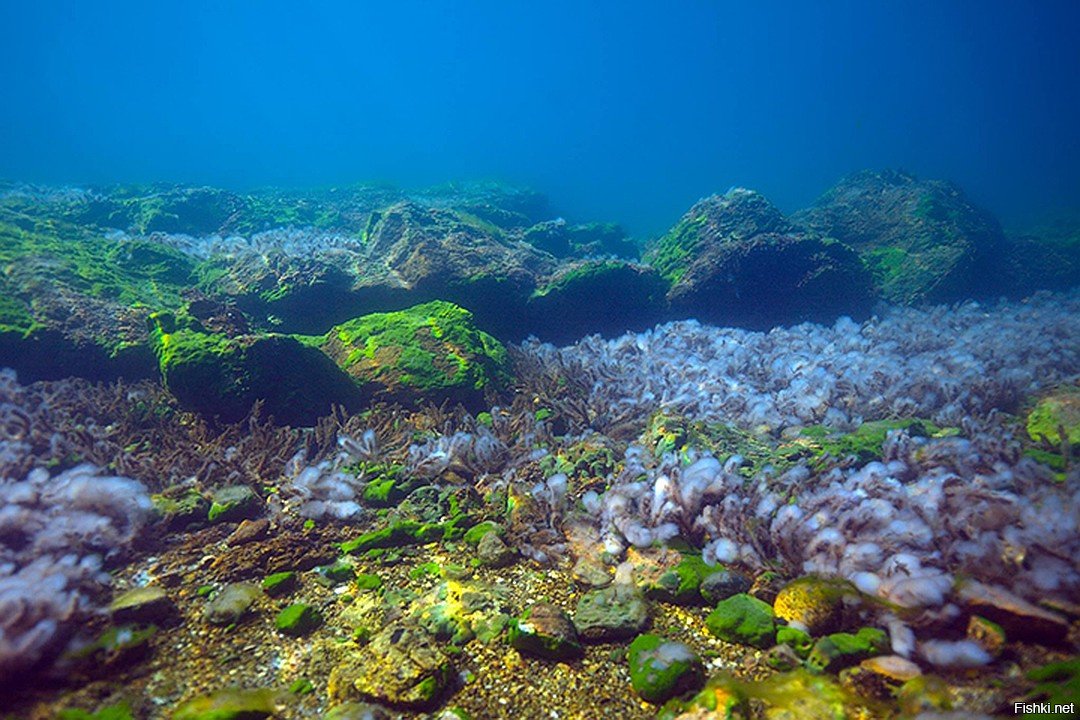 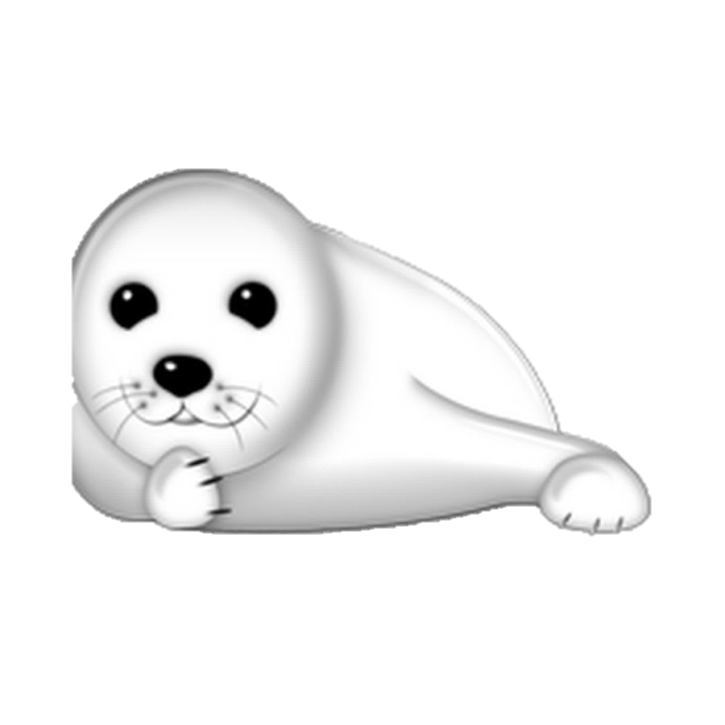 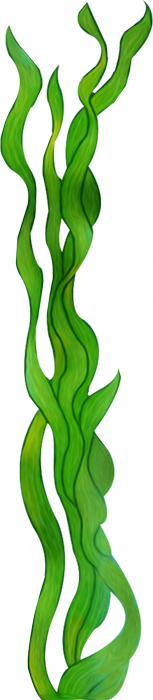 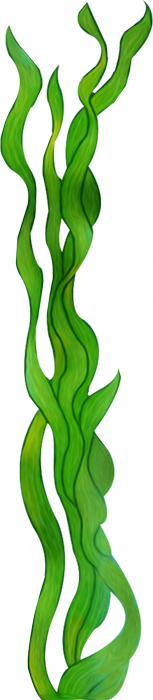 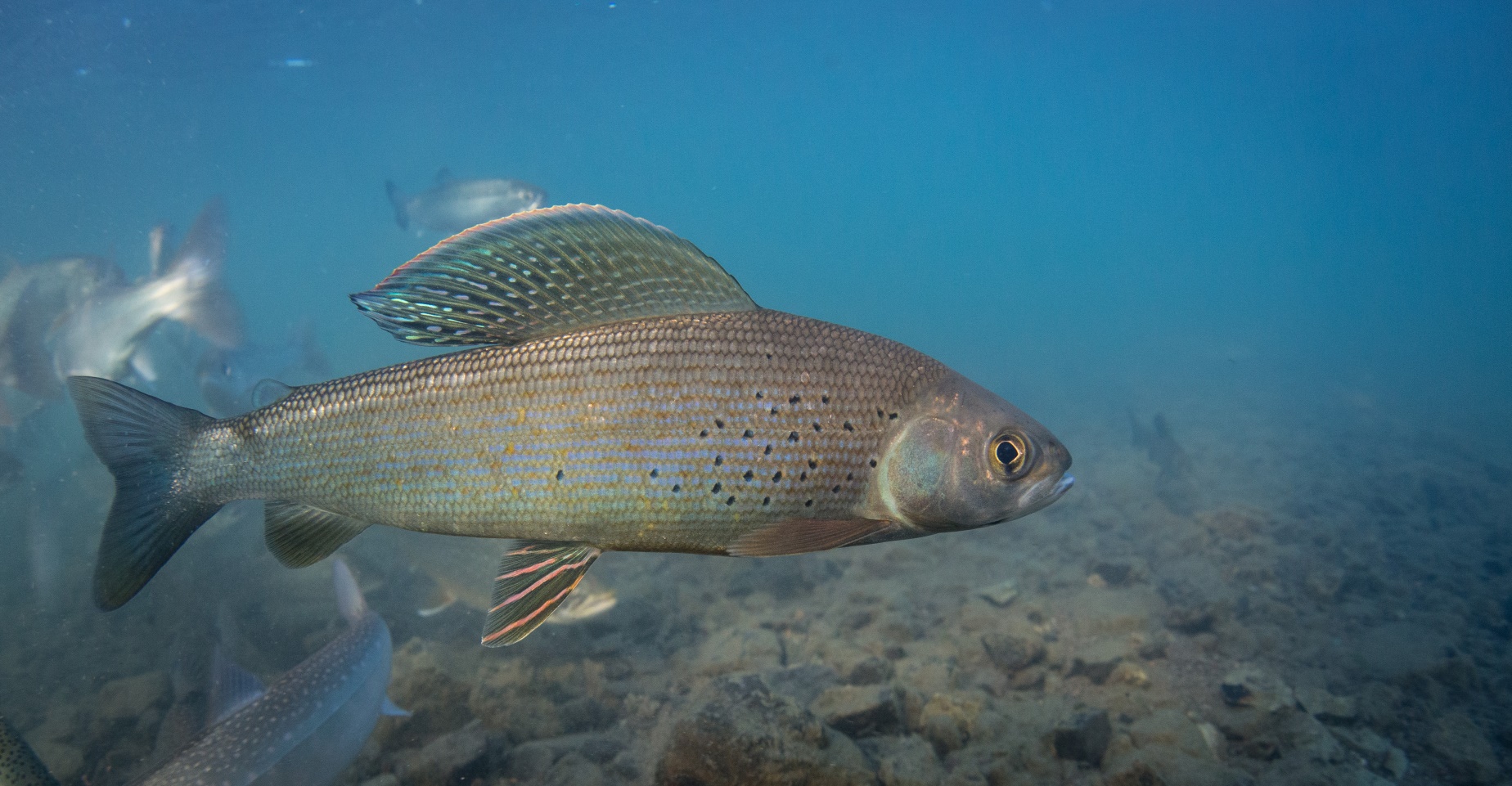 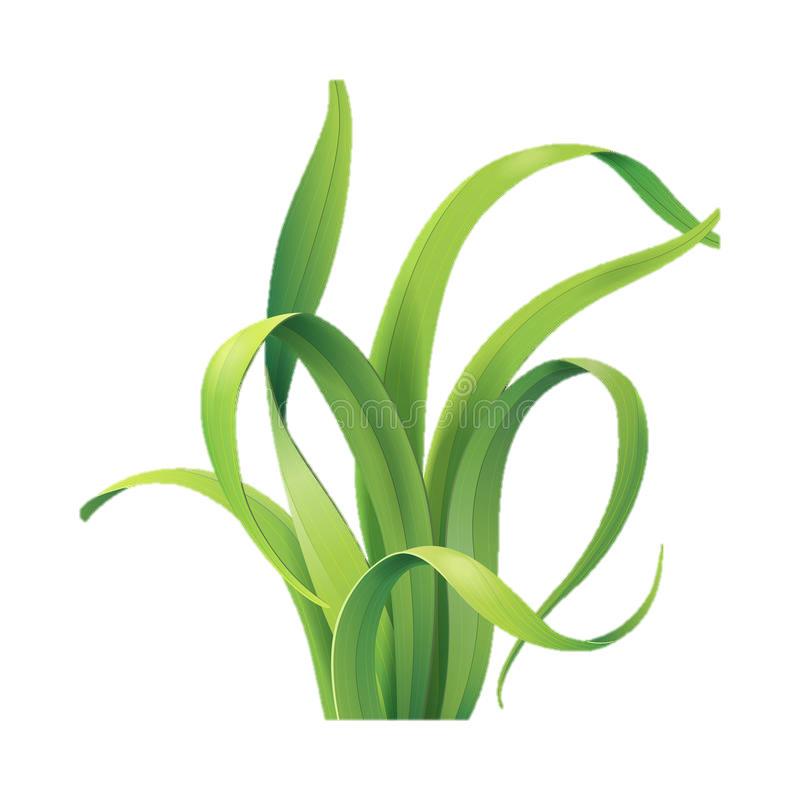 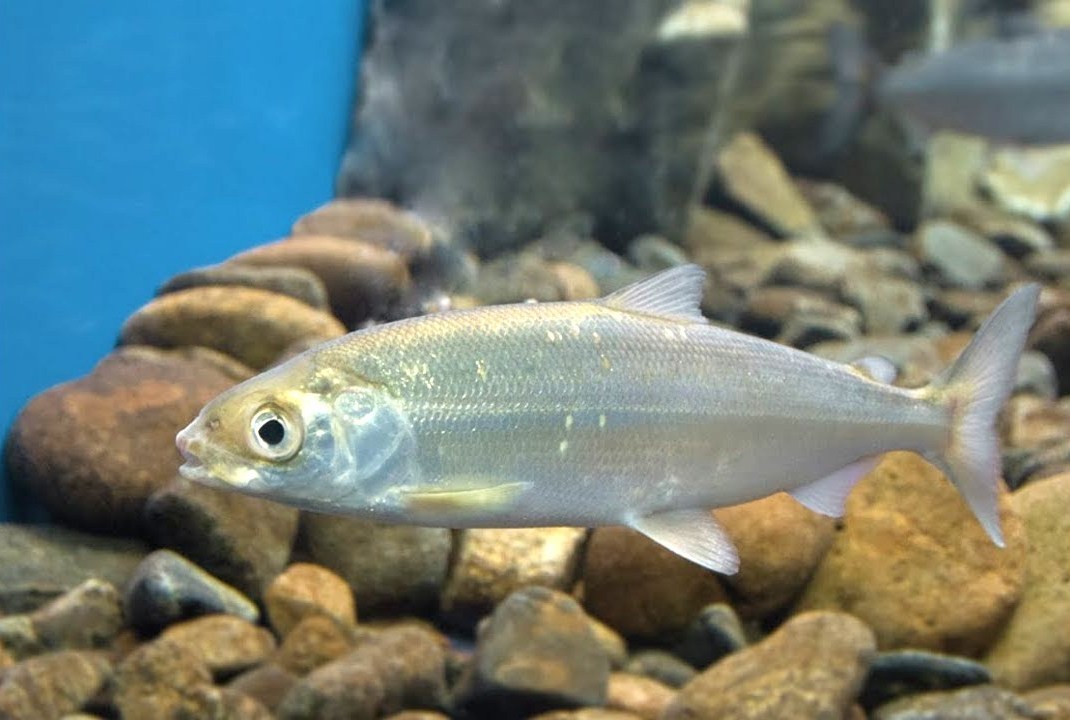 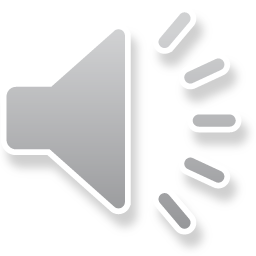 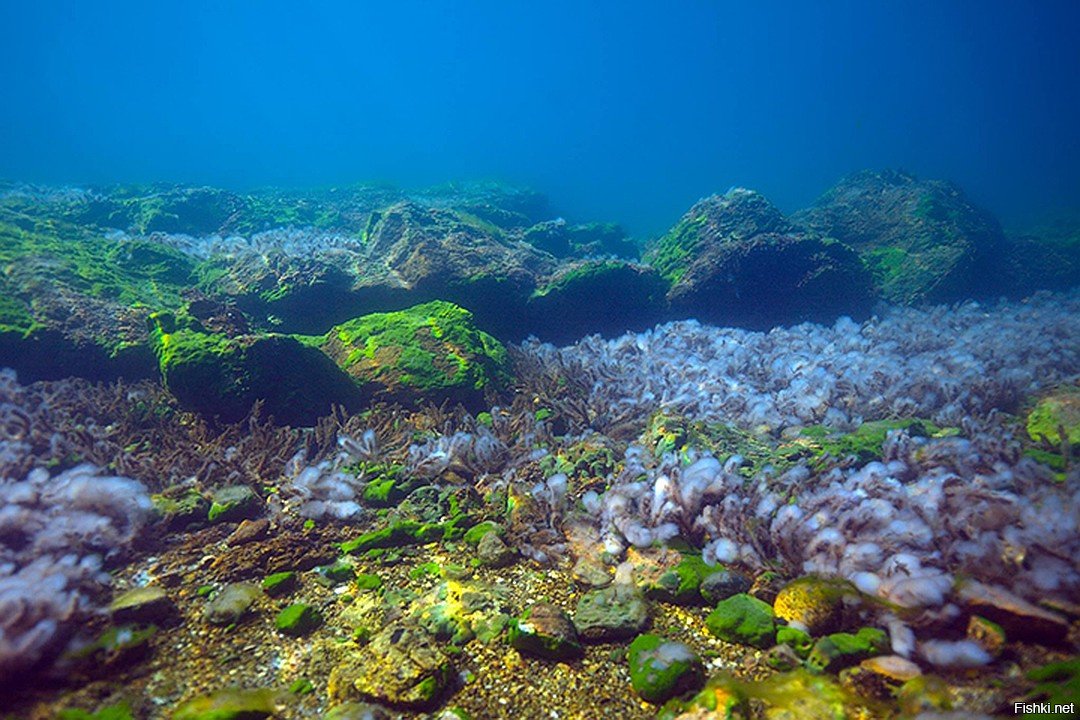 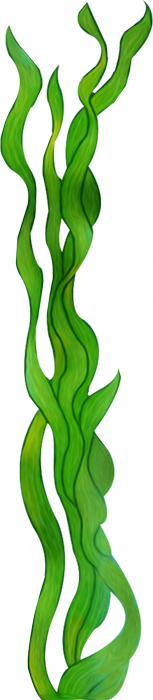 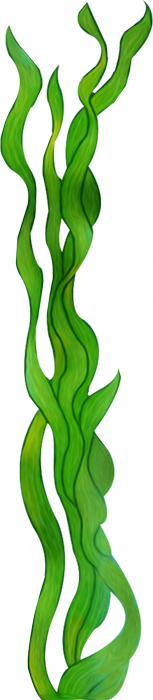 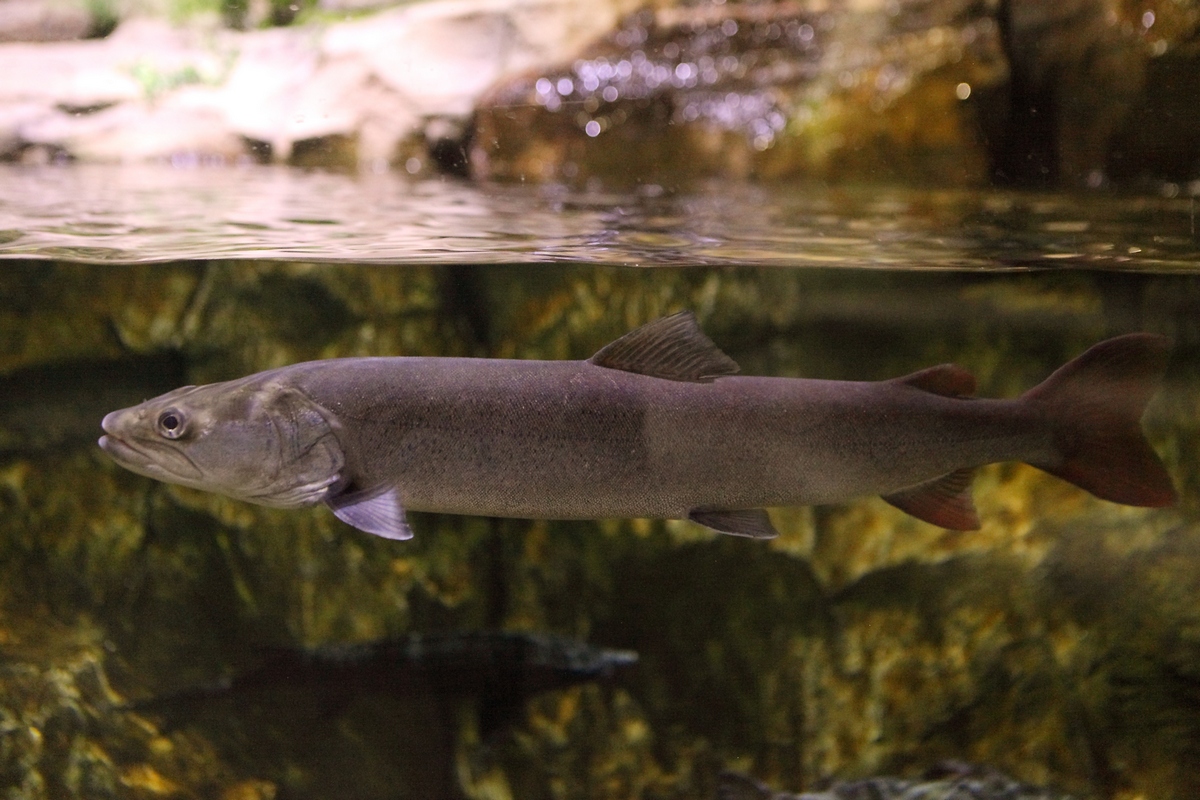 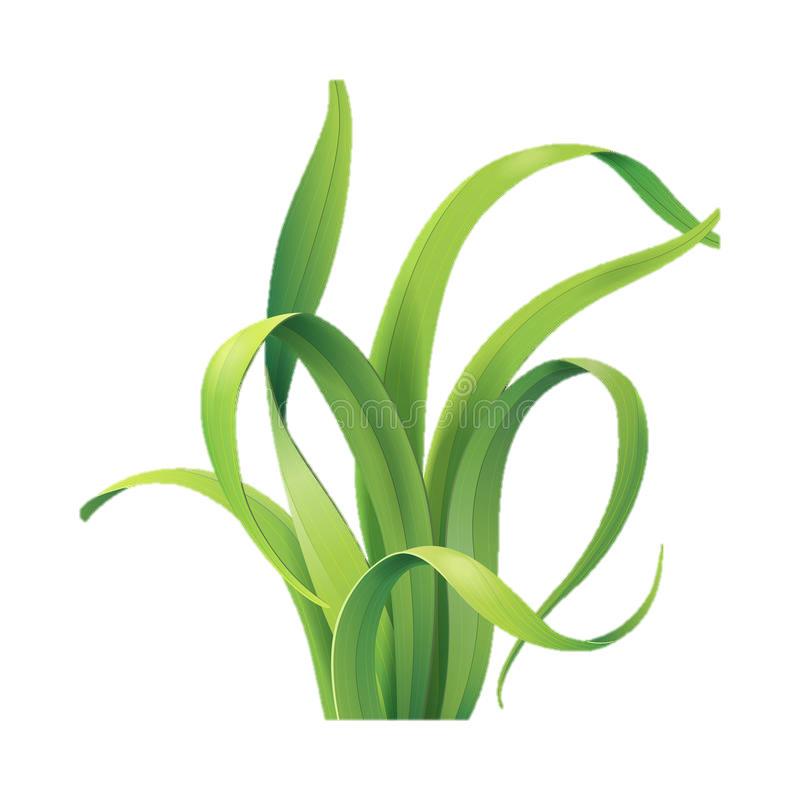 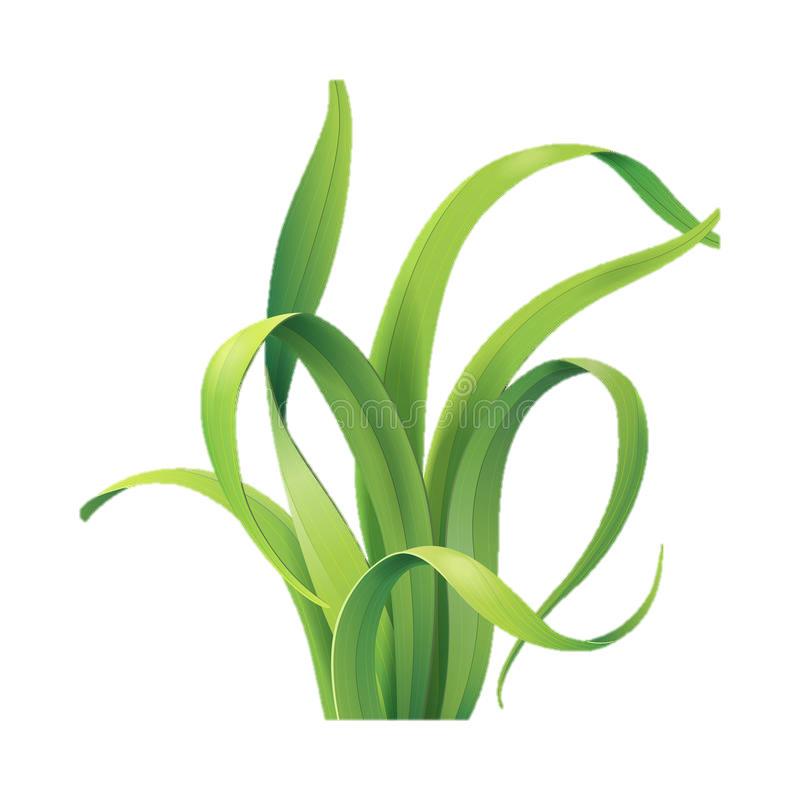 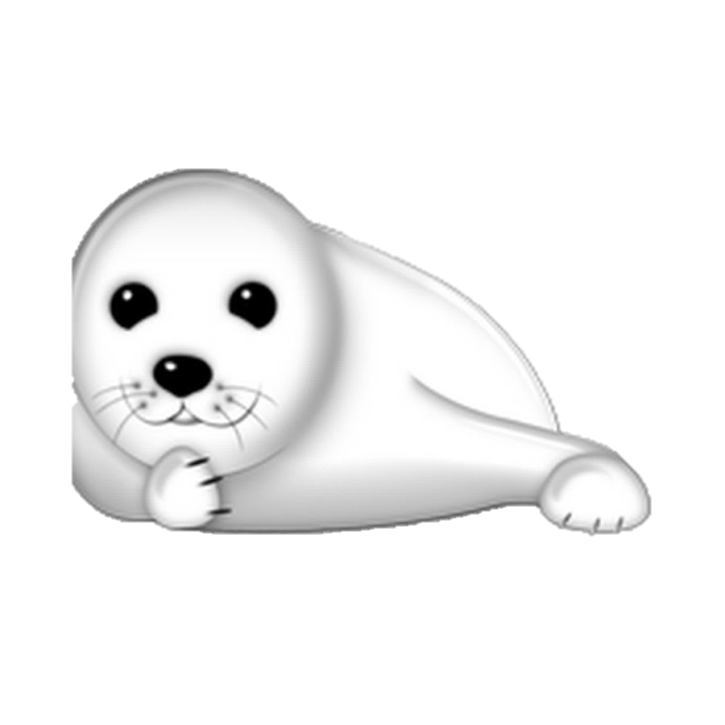 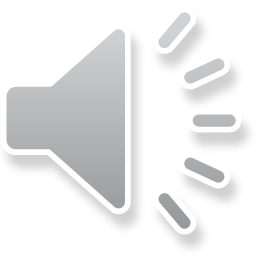 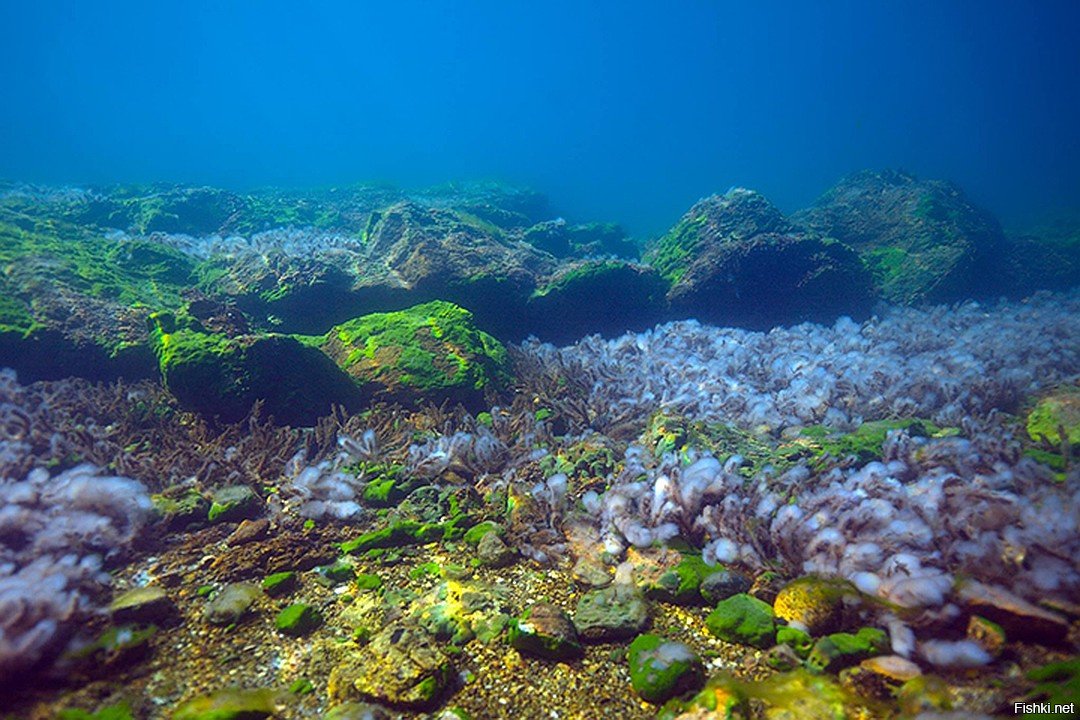 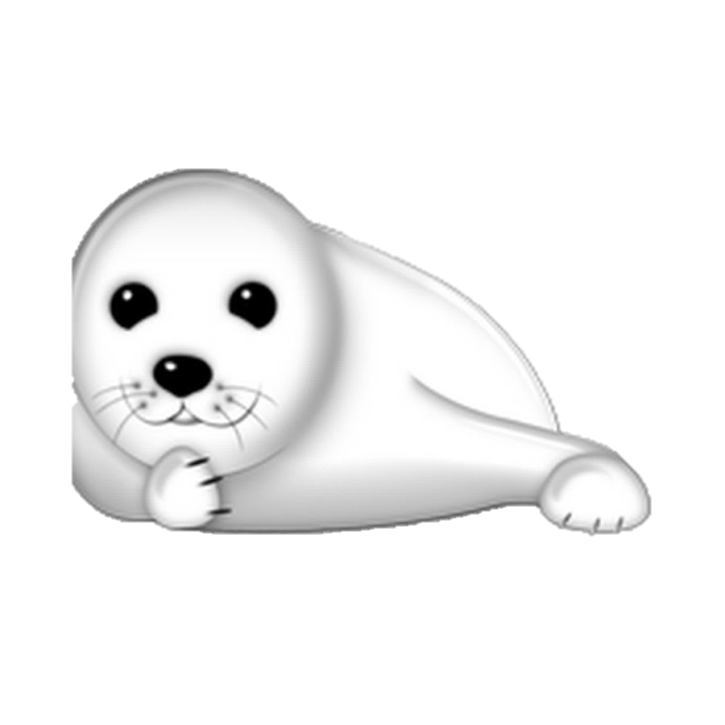 Измени размер.
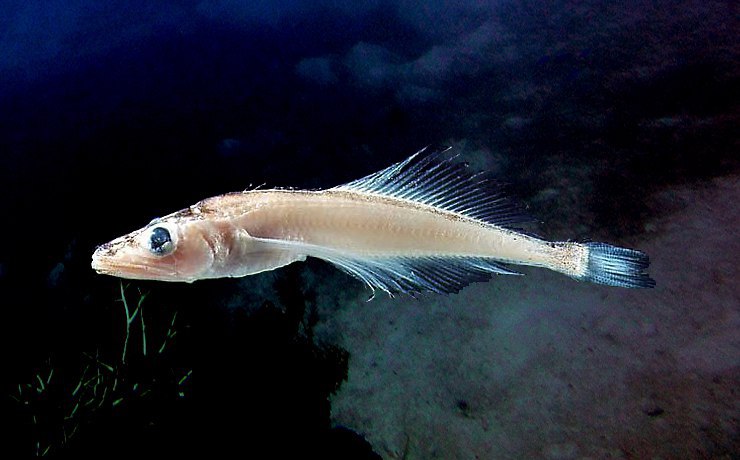 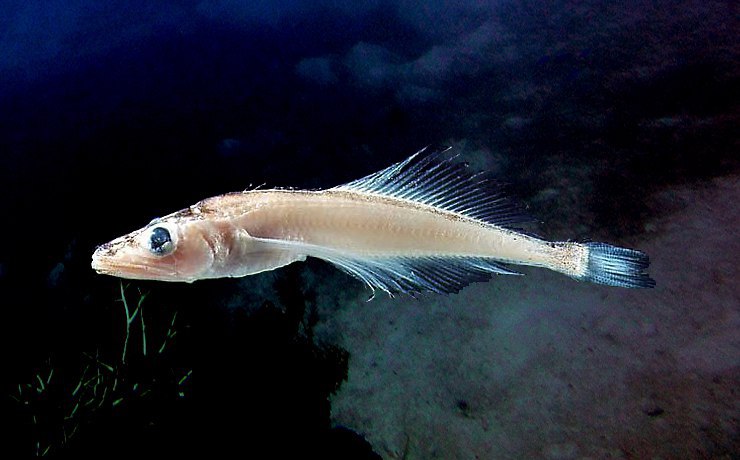 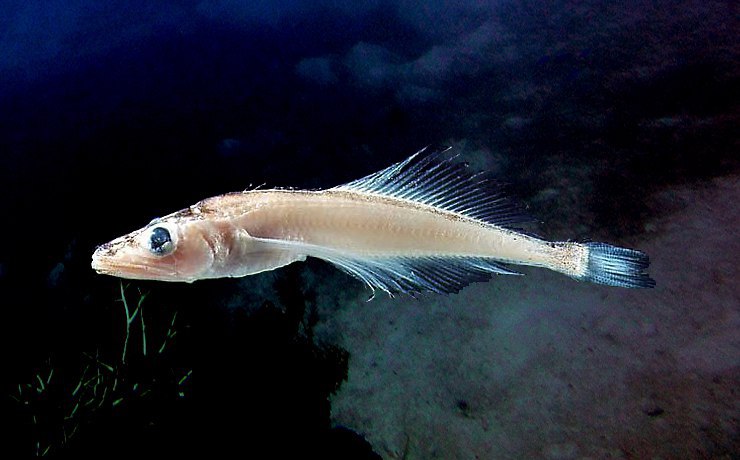 голомянка
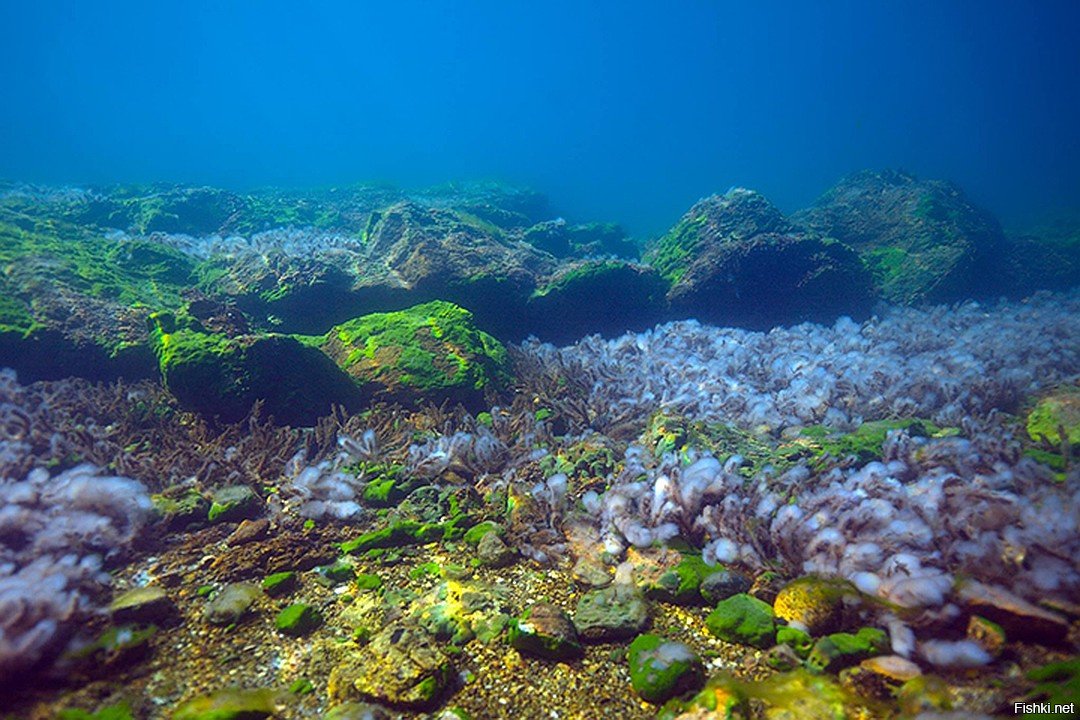 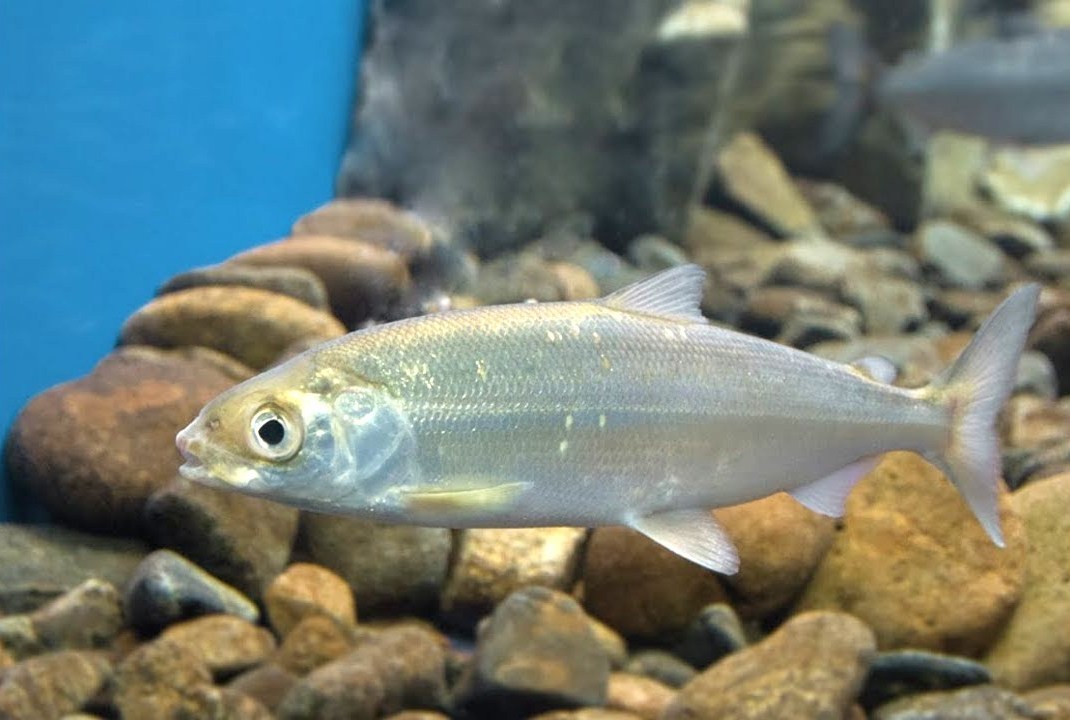 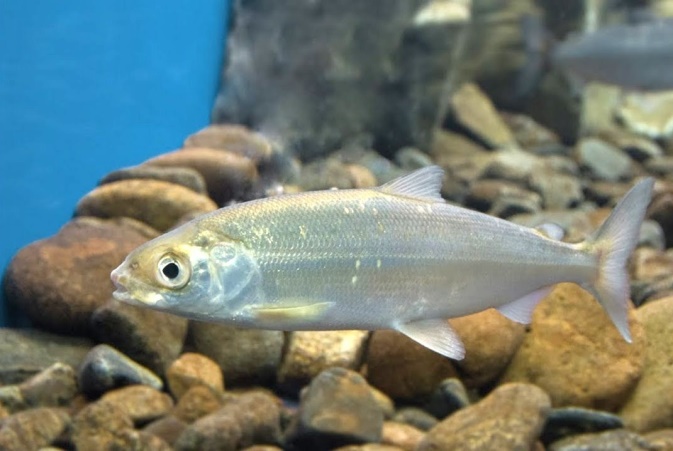 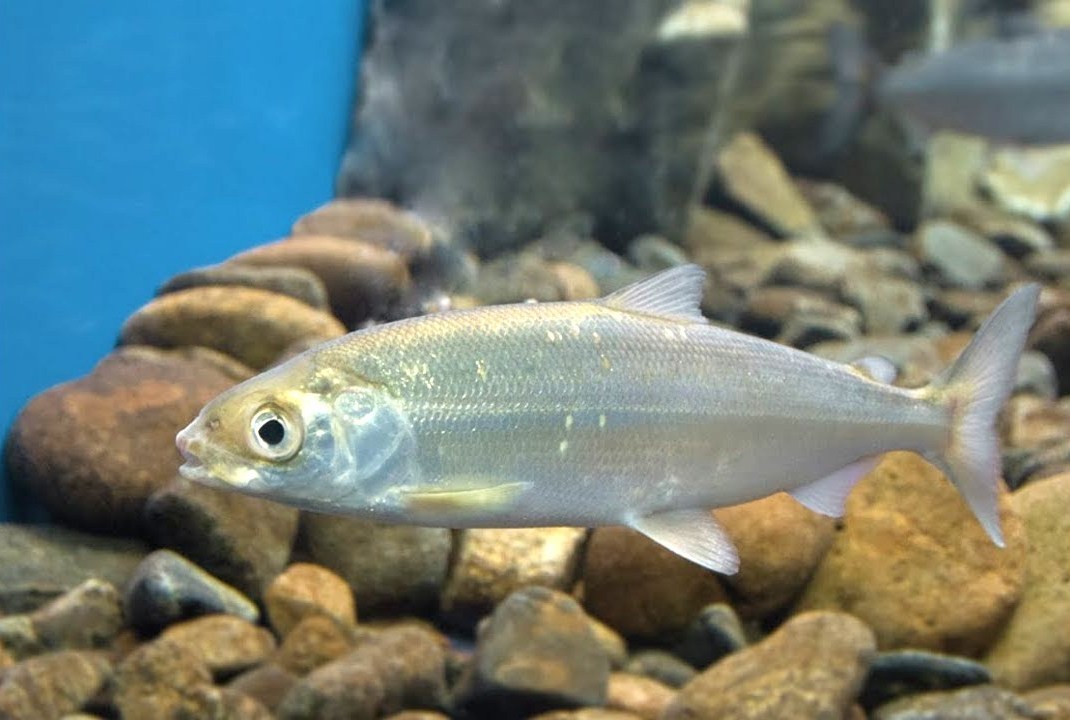 омуль
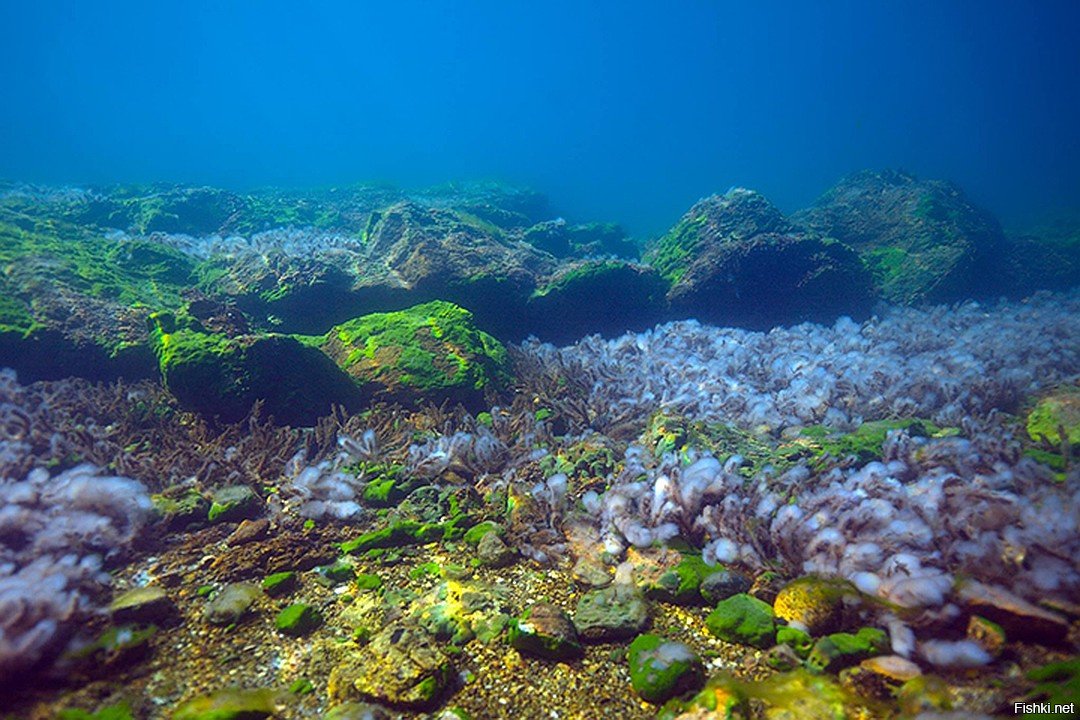 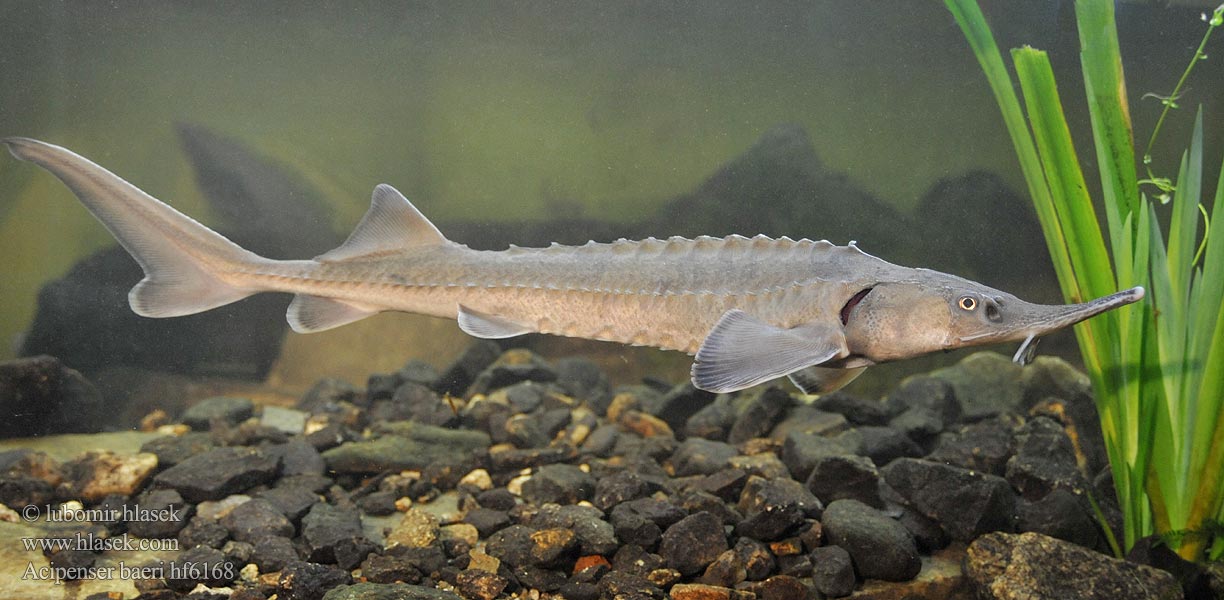 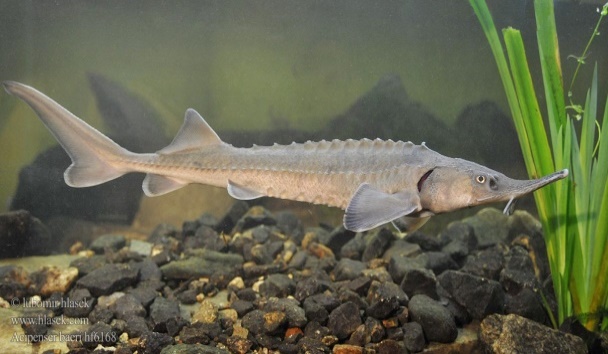 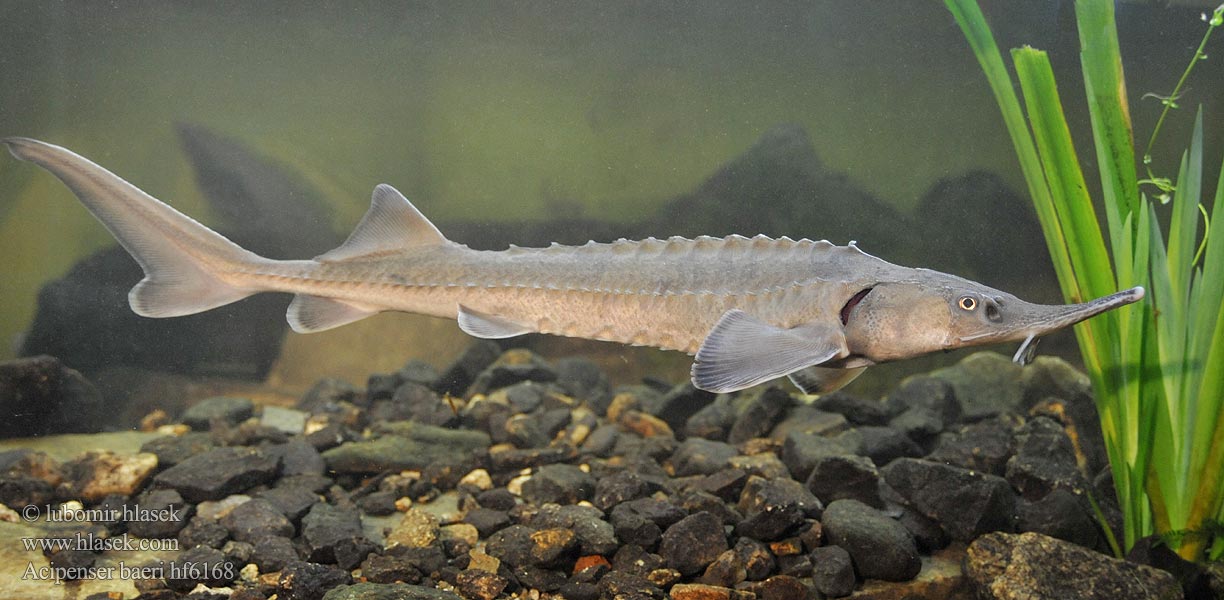 осётр
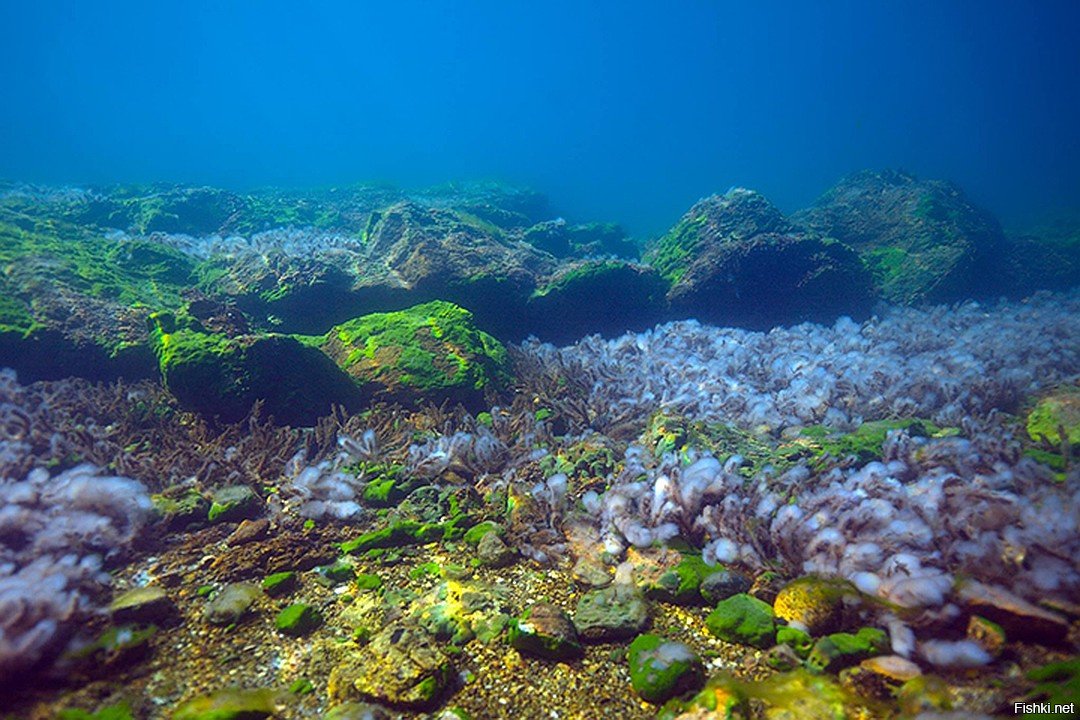 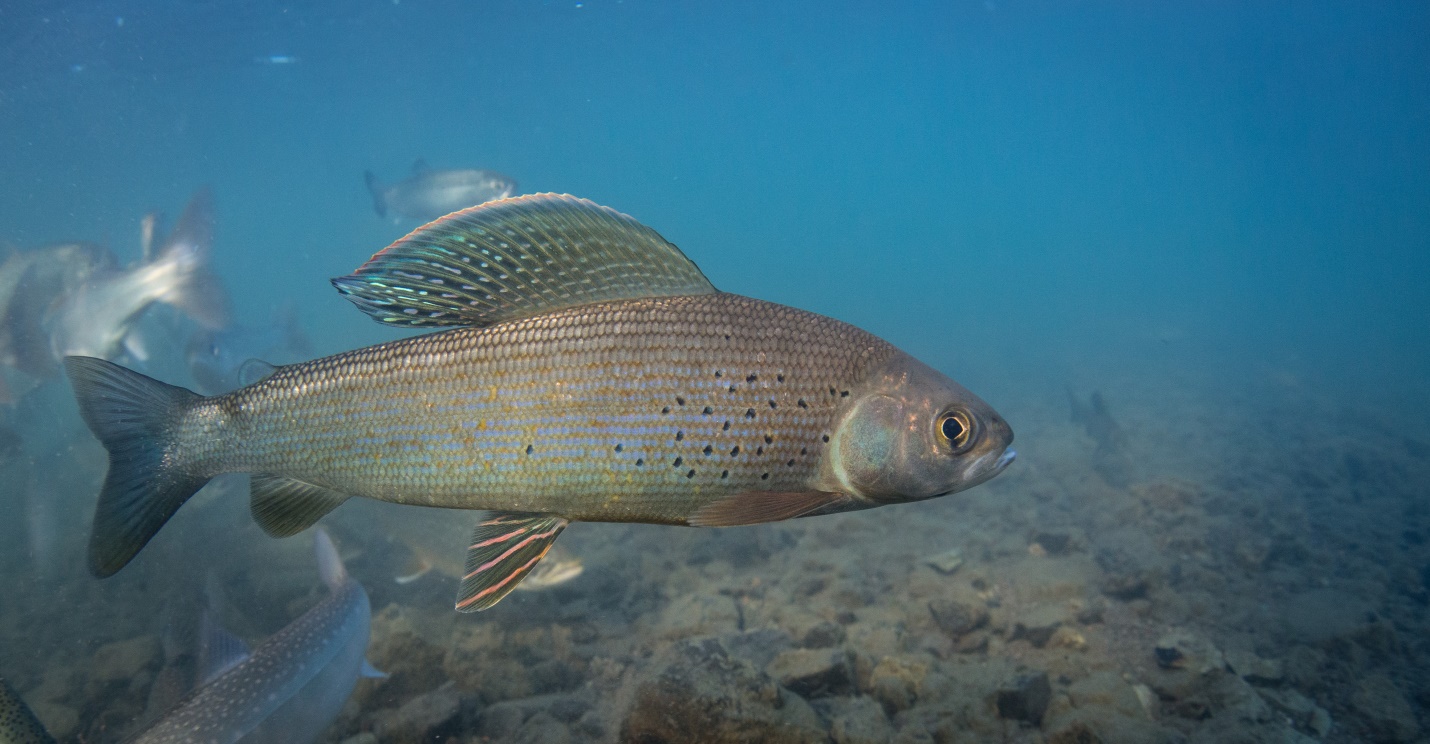 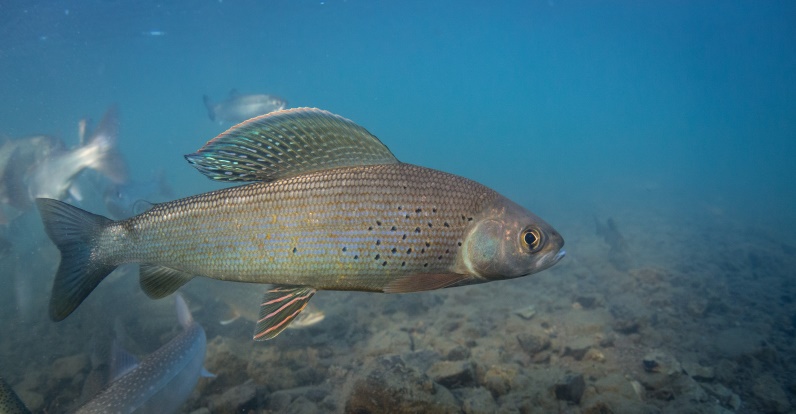 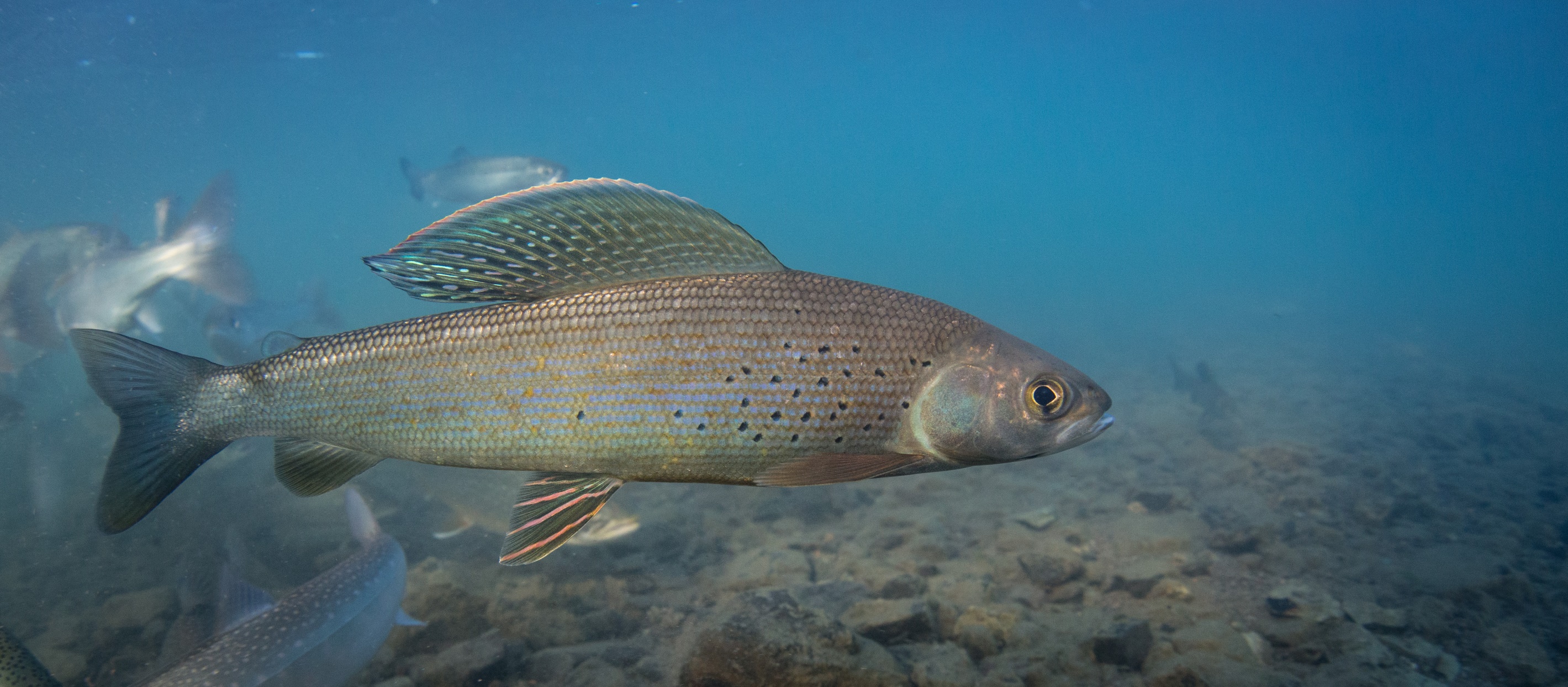 Хариус
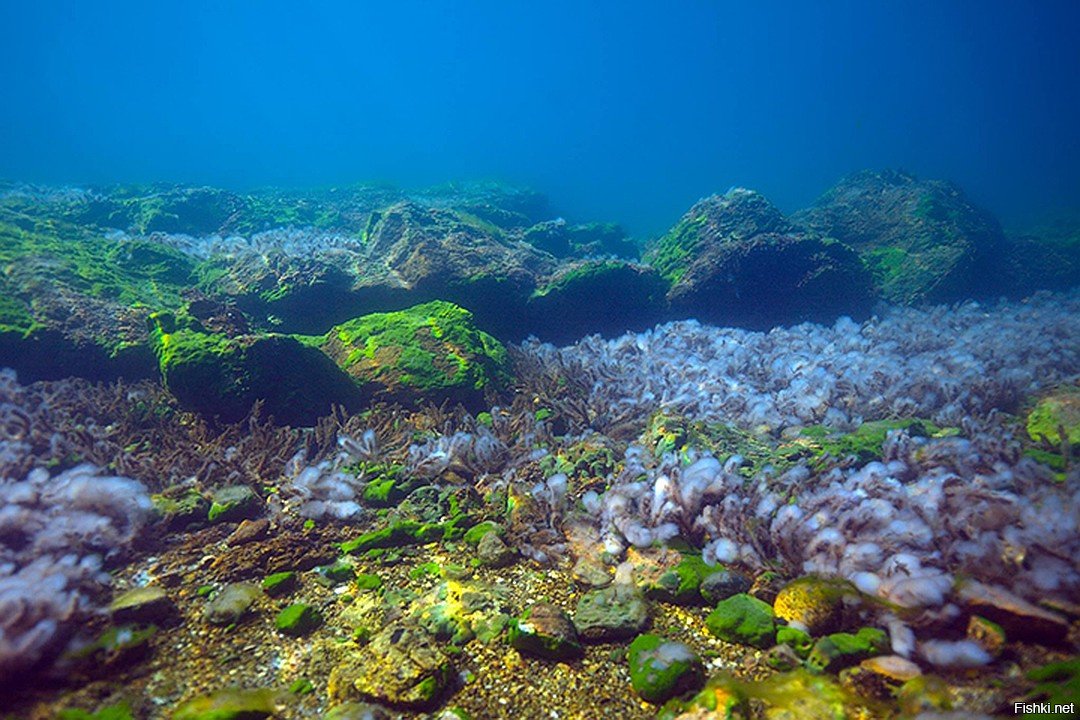 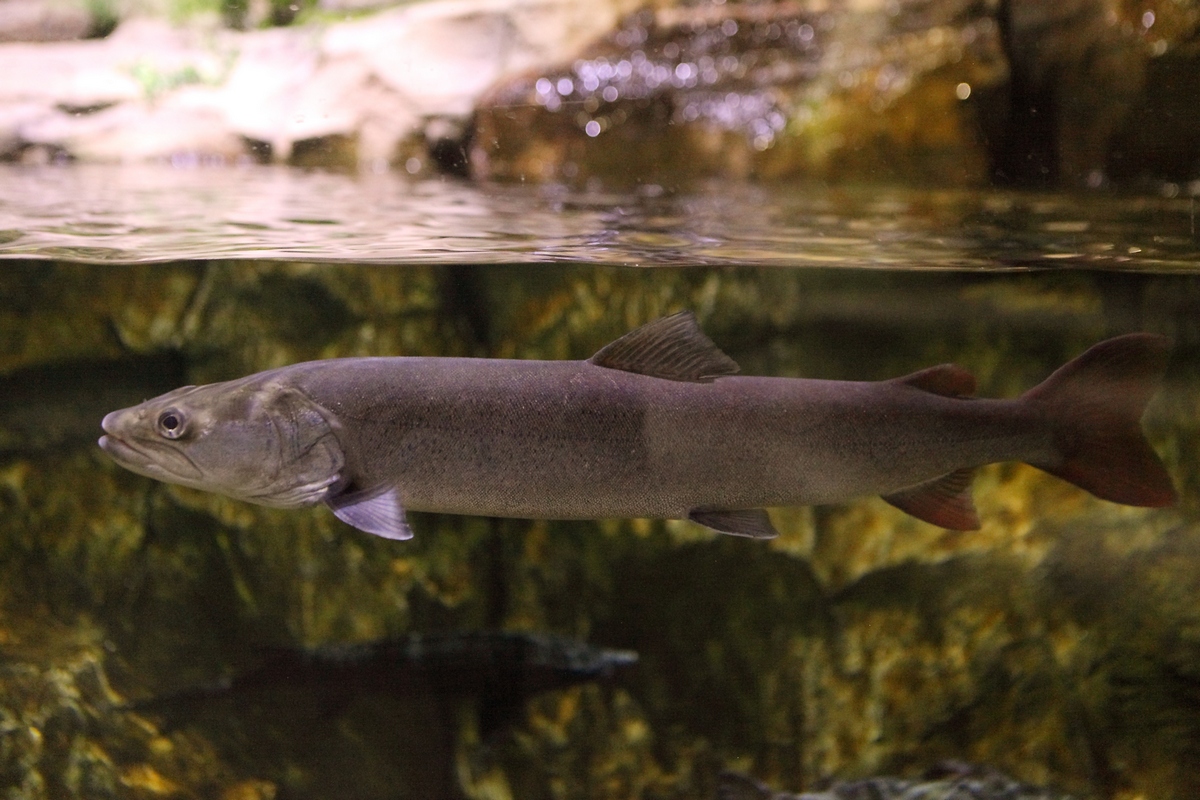 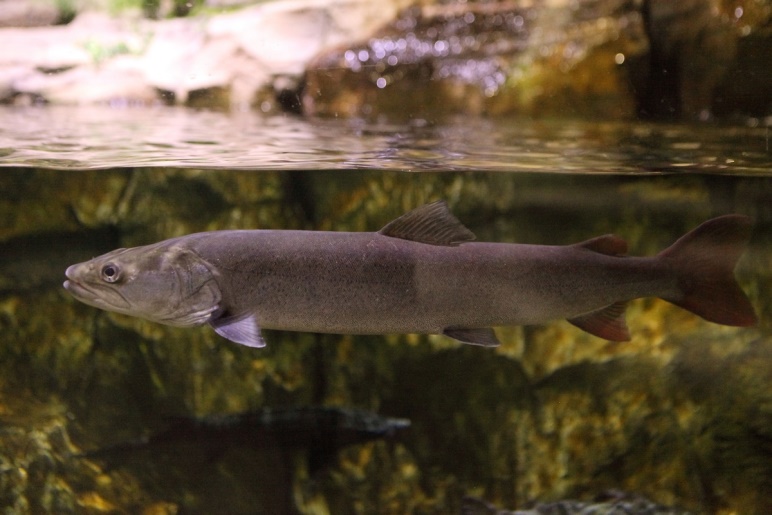 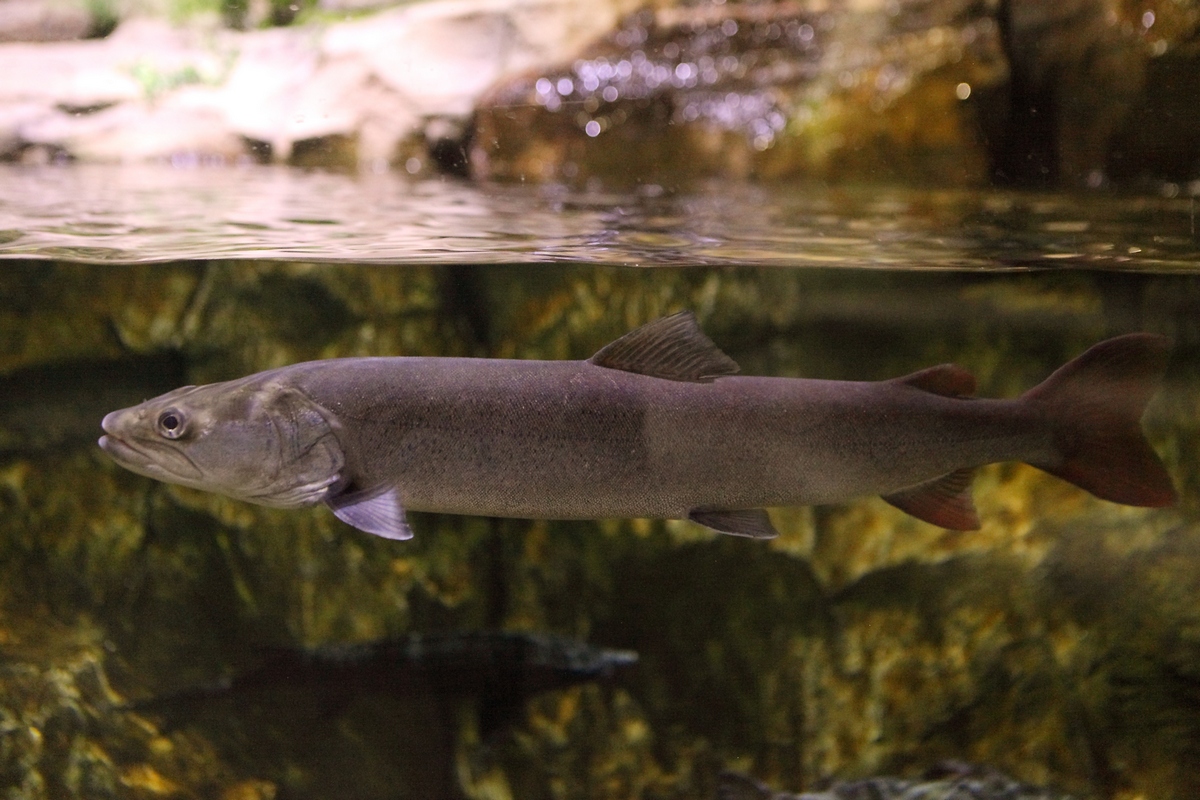 таймень
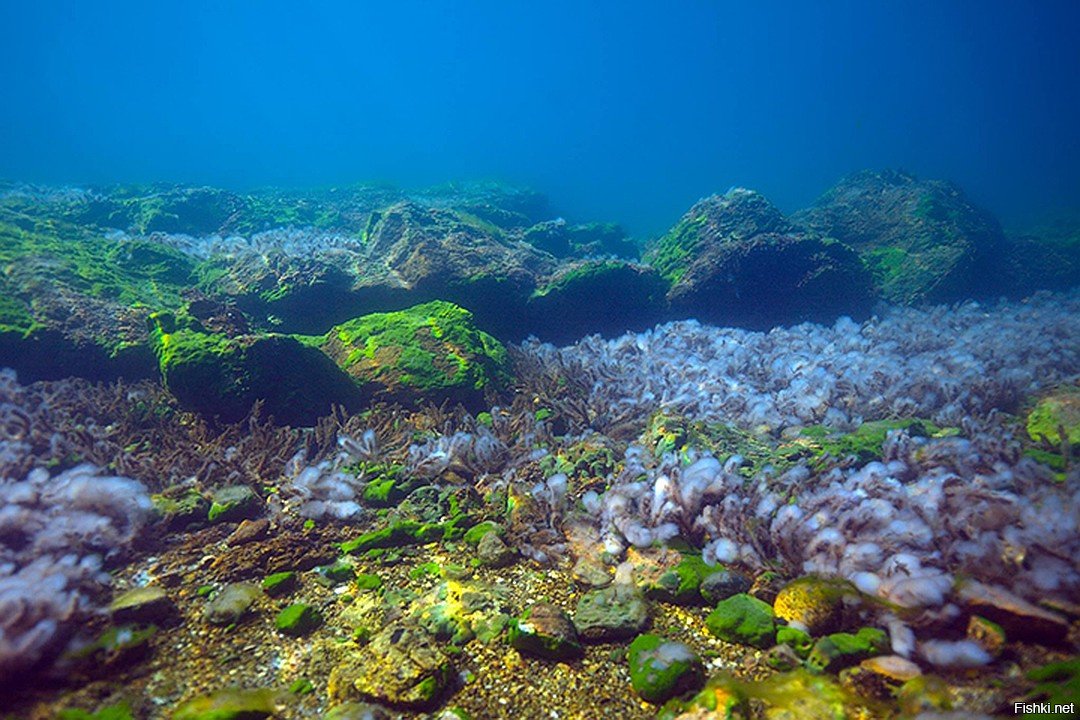 Назови кто ещё живет 
в Байкале.
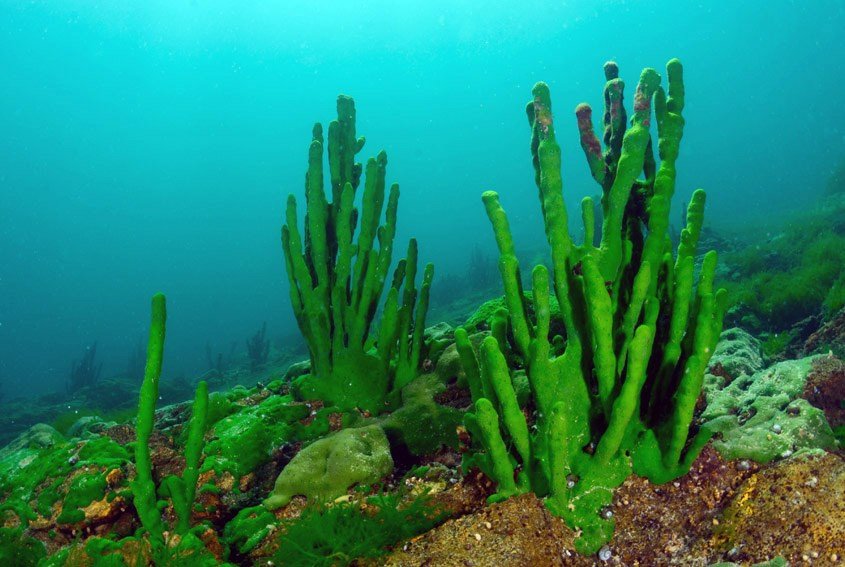 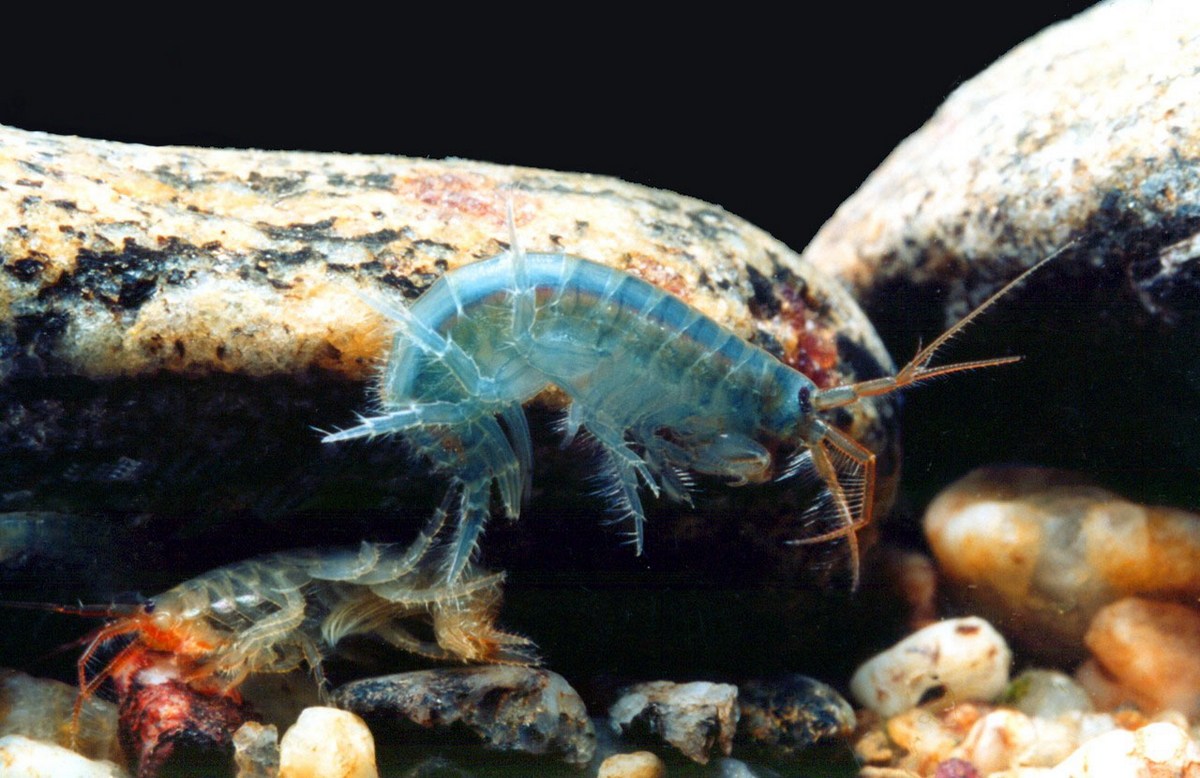 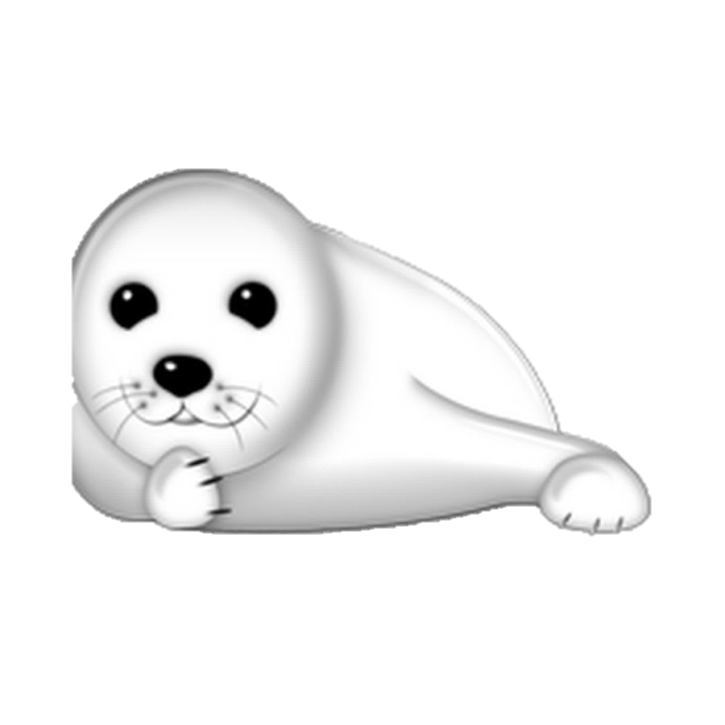 Рачки
Губки
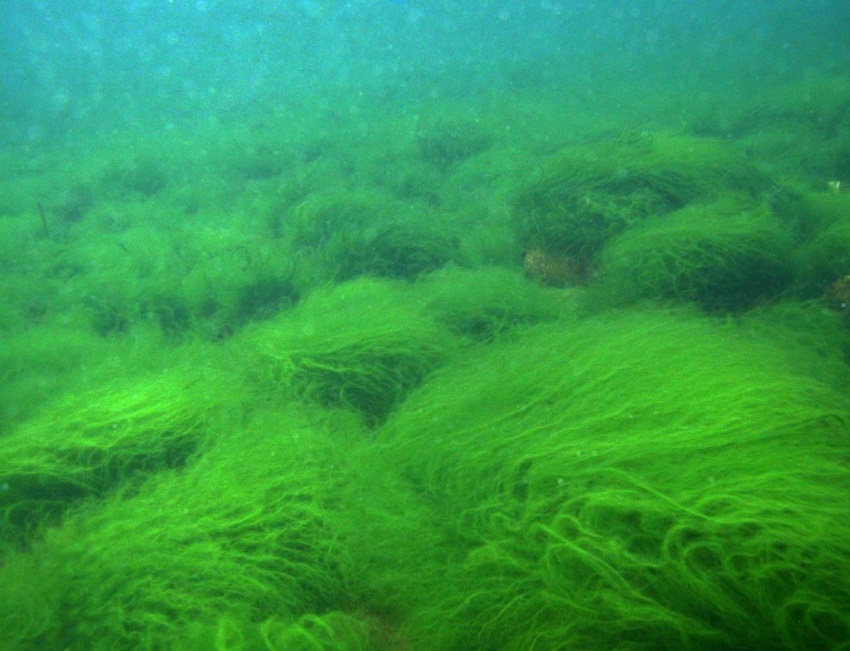 Водоросли
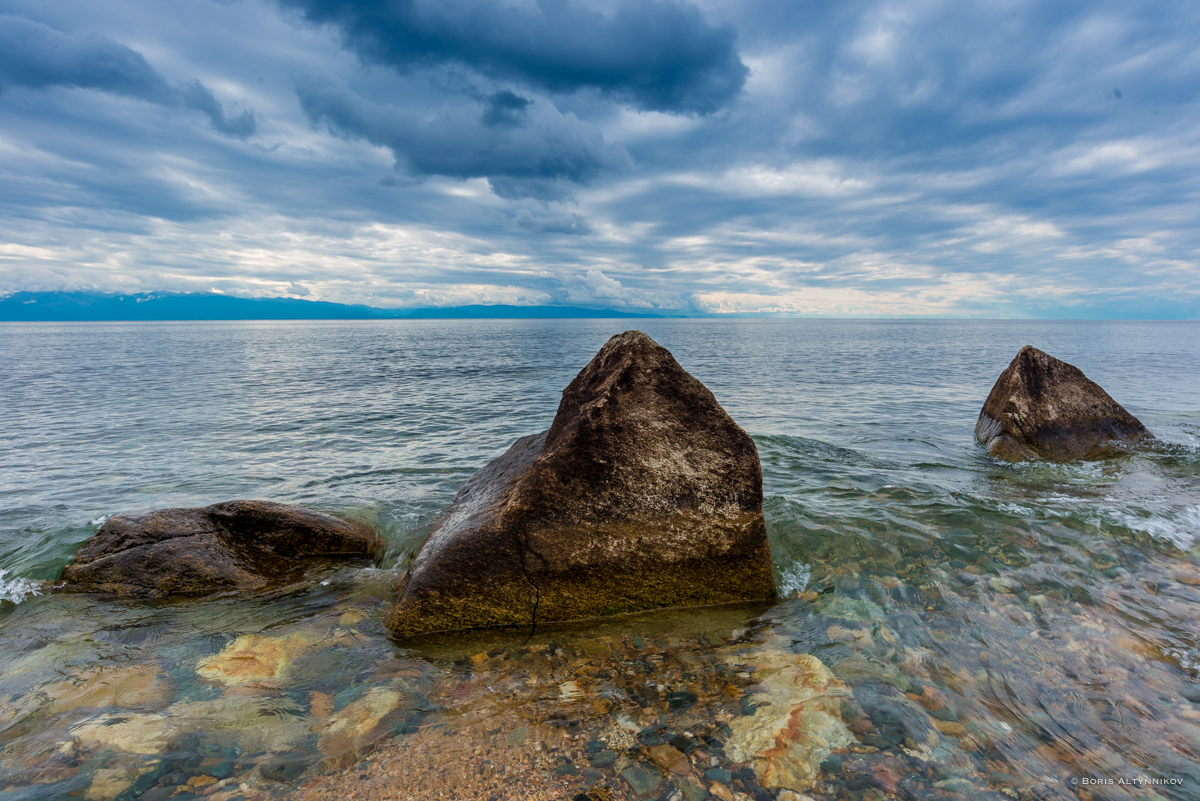 Доскажи словечко.
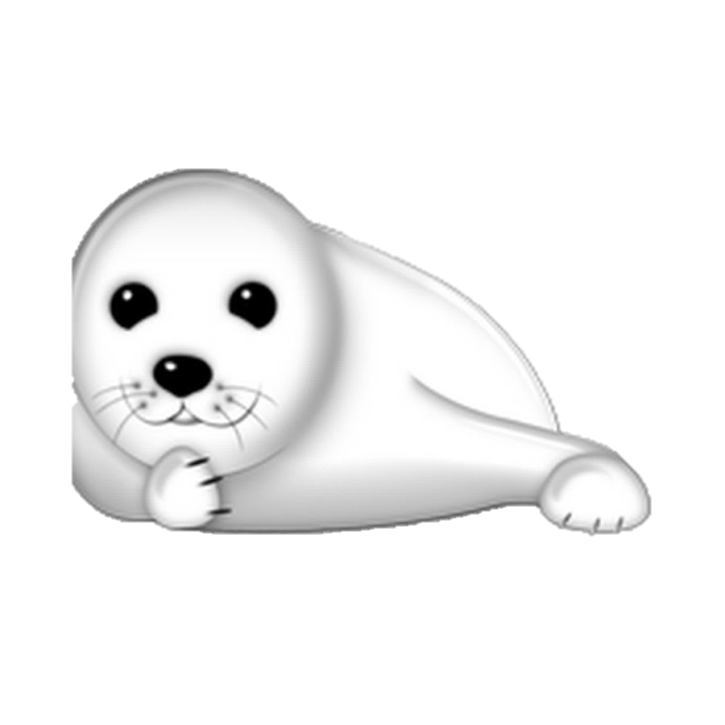 А что это такое, такое    голубое,
Холодное, как льдинка, прозрачно, как стекло?
Быть может, это небо за сосны зацепилось
,По скалам покатилось и на землю стекло?

А что это такое, такое золотое,
Блестящее, как зеркало, слепящее глаза?
Быть может, это солнце легло поспать под скалы
,Оно лежит устало, закрыв свои глаза?
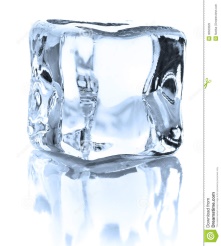 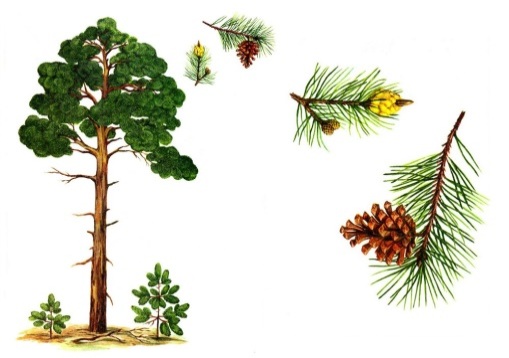 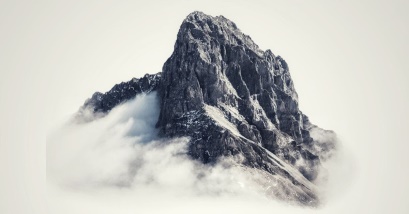 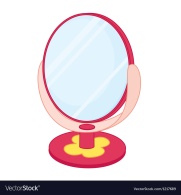 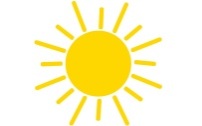 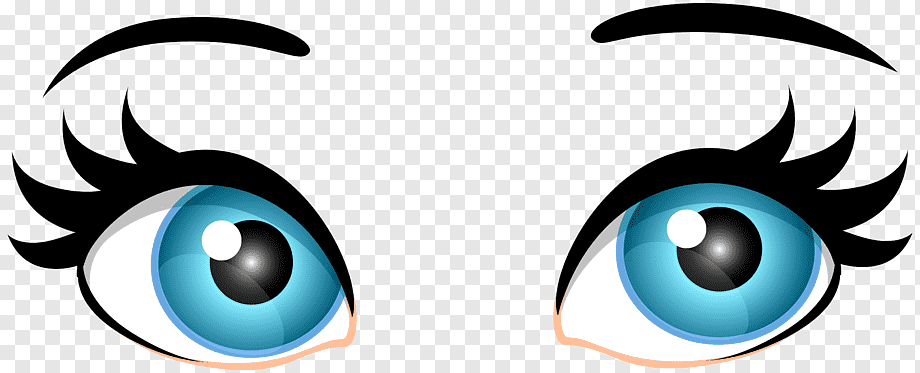 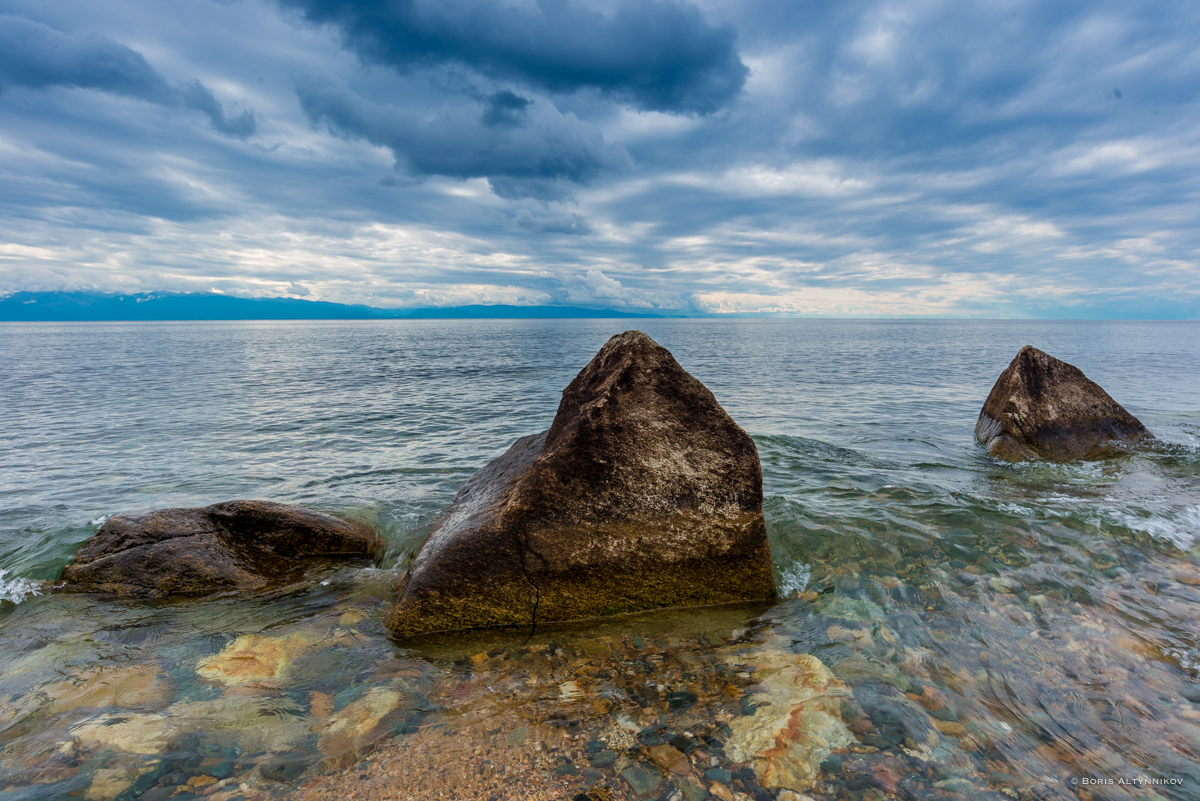 А что это такое, все время в непокое,
Быть может, это туча застряла среди скал?
А это и не туча, а это и не небо,
А это и не солнце, а озеро  Байкал!

(М.Сергеев)
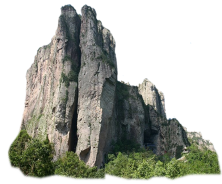 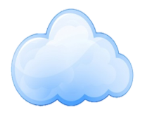 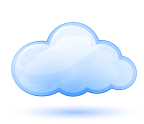 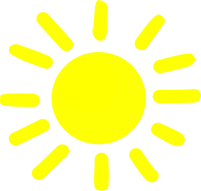 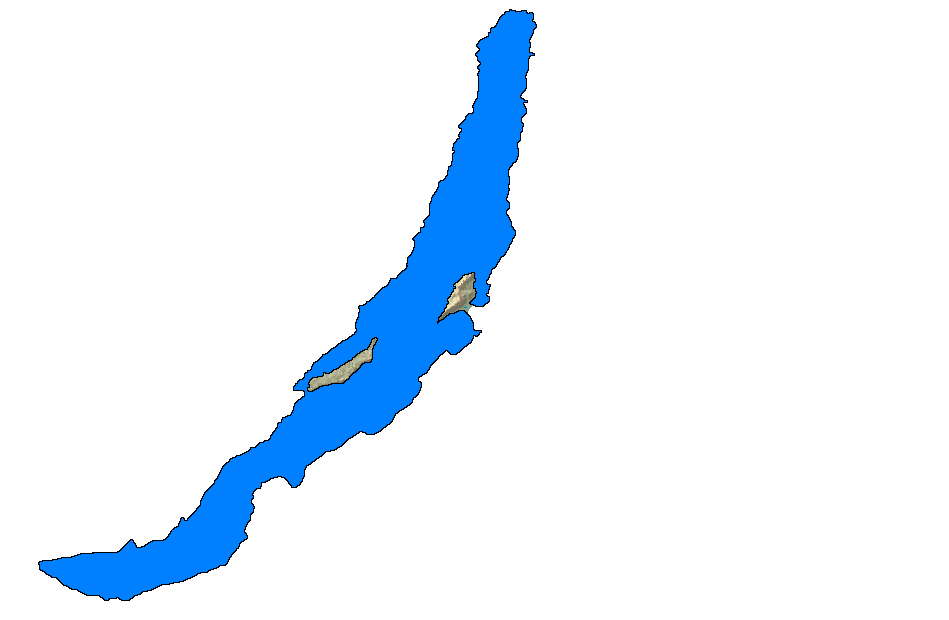 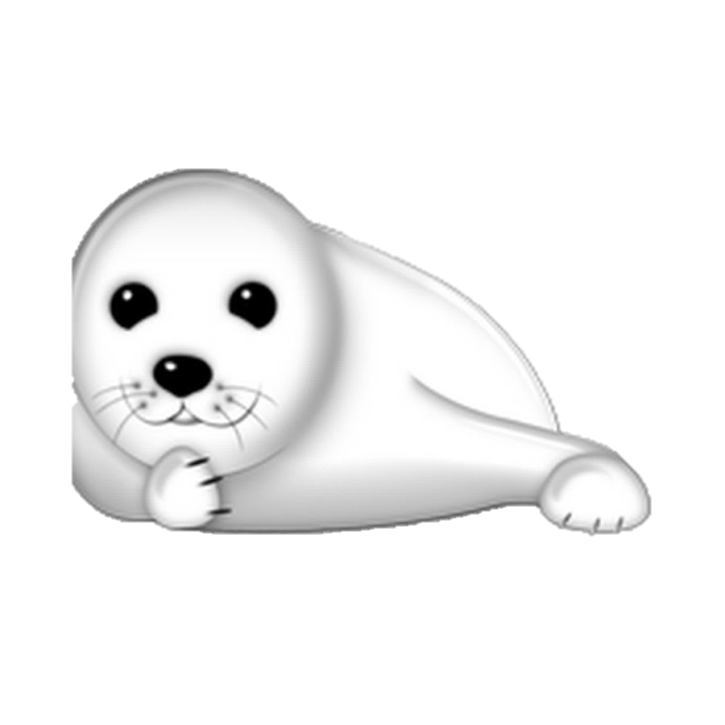 Молодцы